Thứ … ngày … tháng … năm …
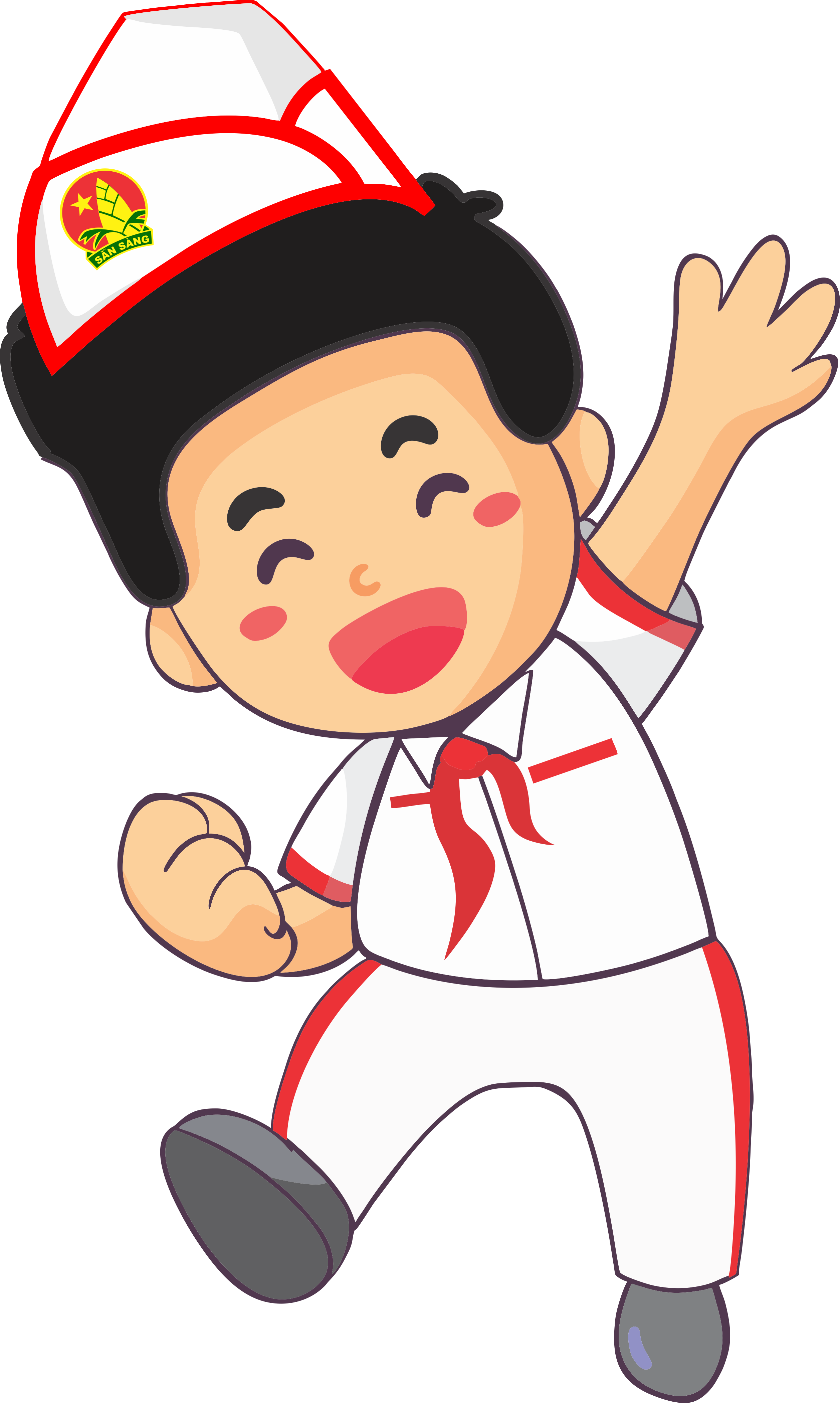 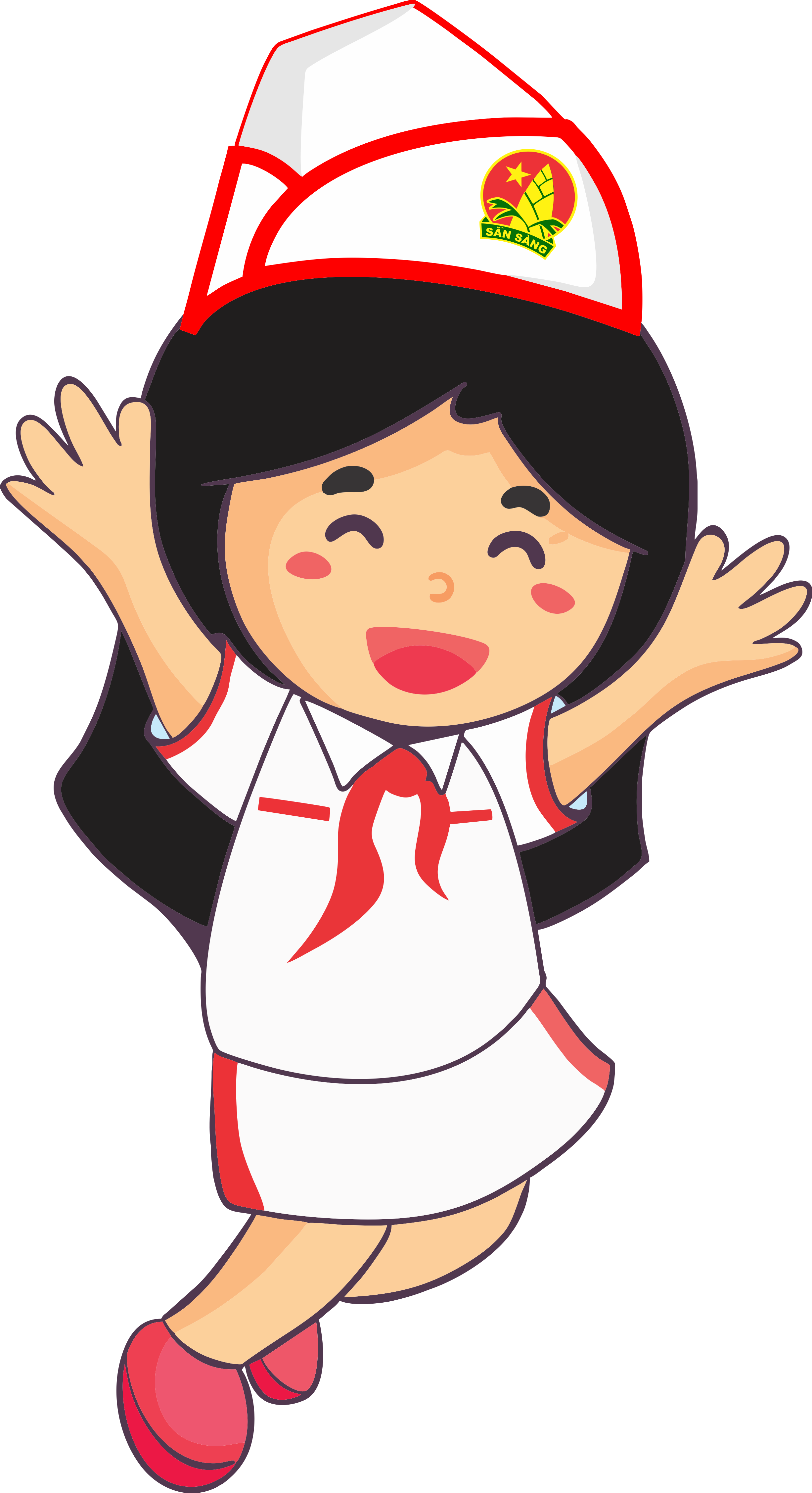 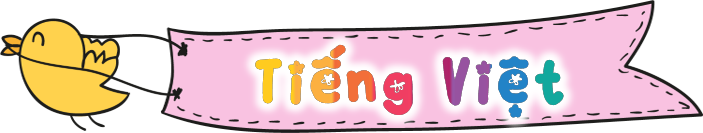 Em Là 
Đội Viên
Chủ điểm:
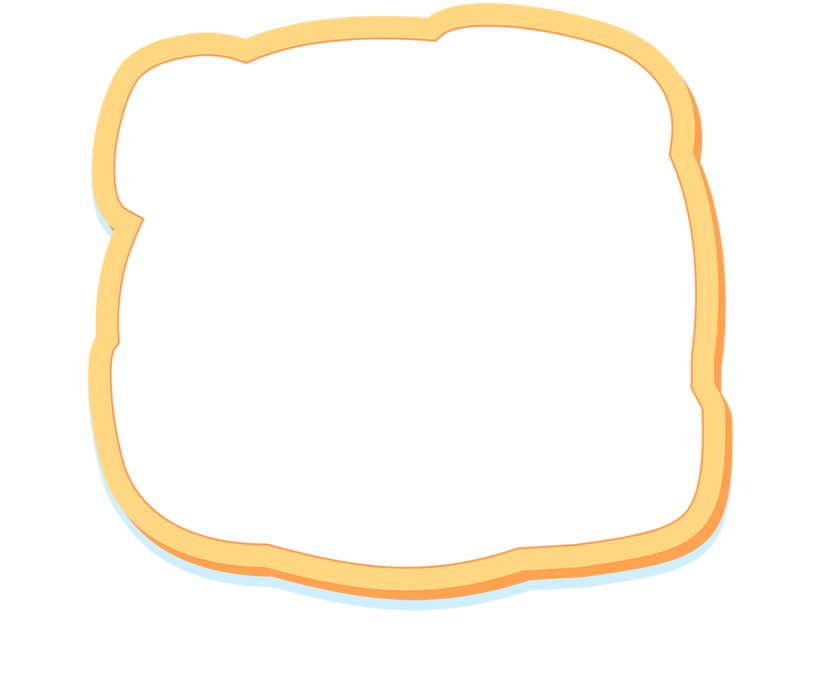 Thứ … ngày … tháng … năm …
Tiếng Việt
ÔN TẬP 
GIỮA HỌC KỲ I
Nguyễn Nhật Bảo Châu
(Tiết 6)
Khởi Động
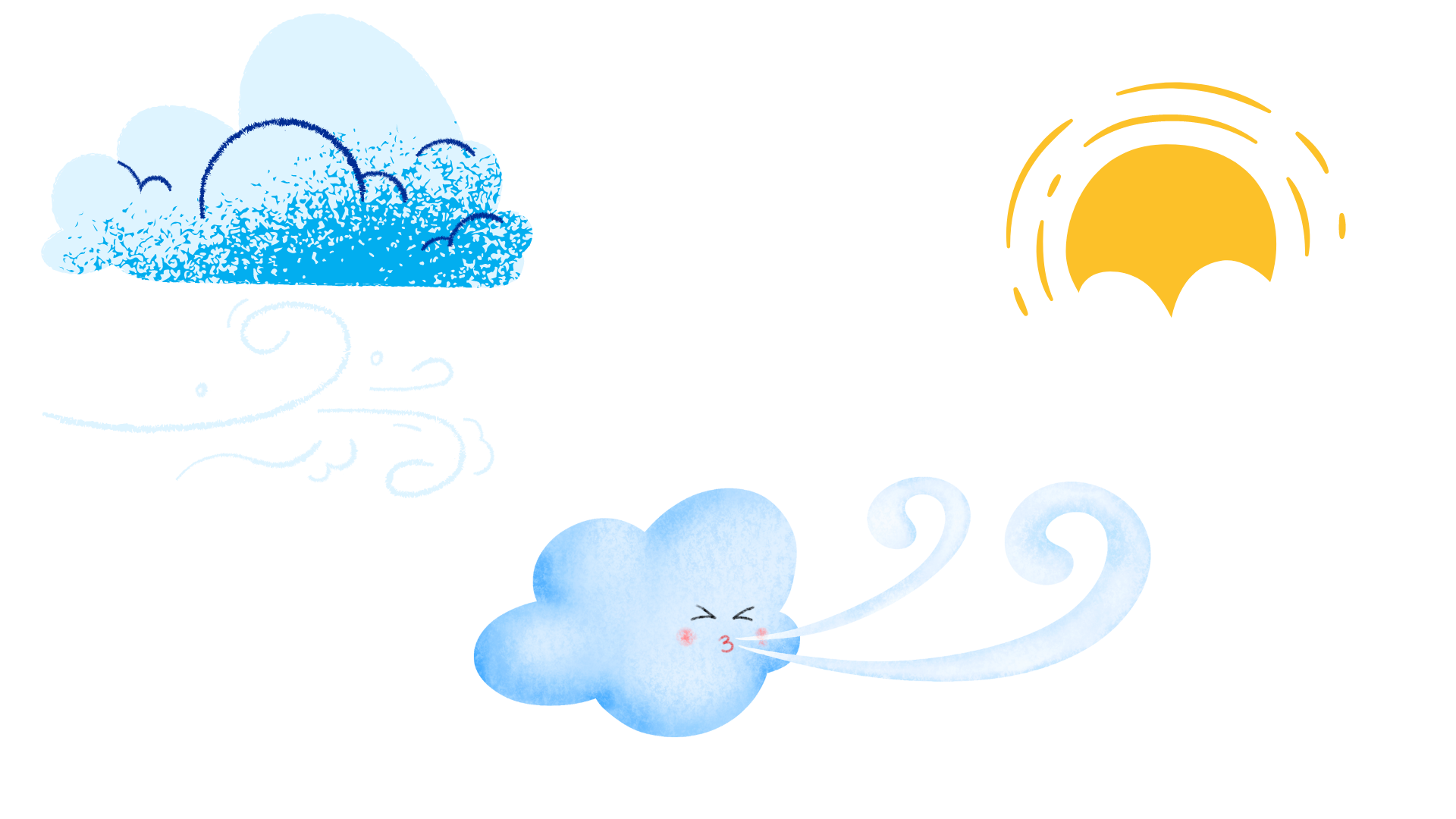 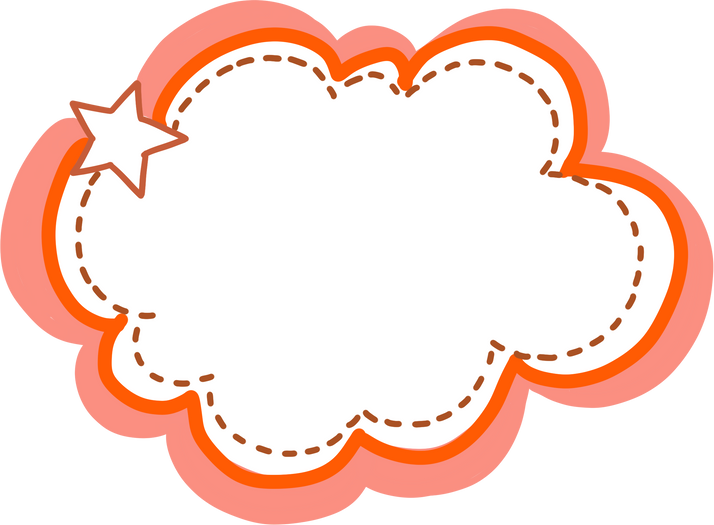 Khám phá
 bầu trời
Video
Cùng chia sẻ
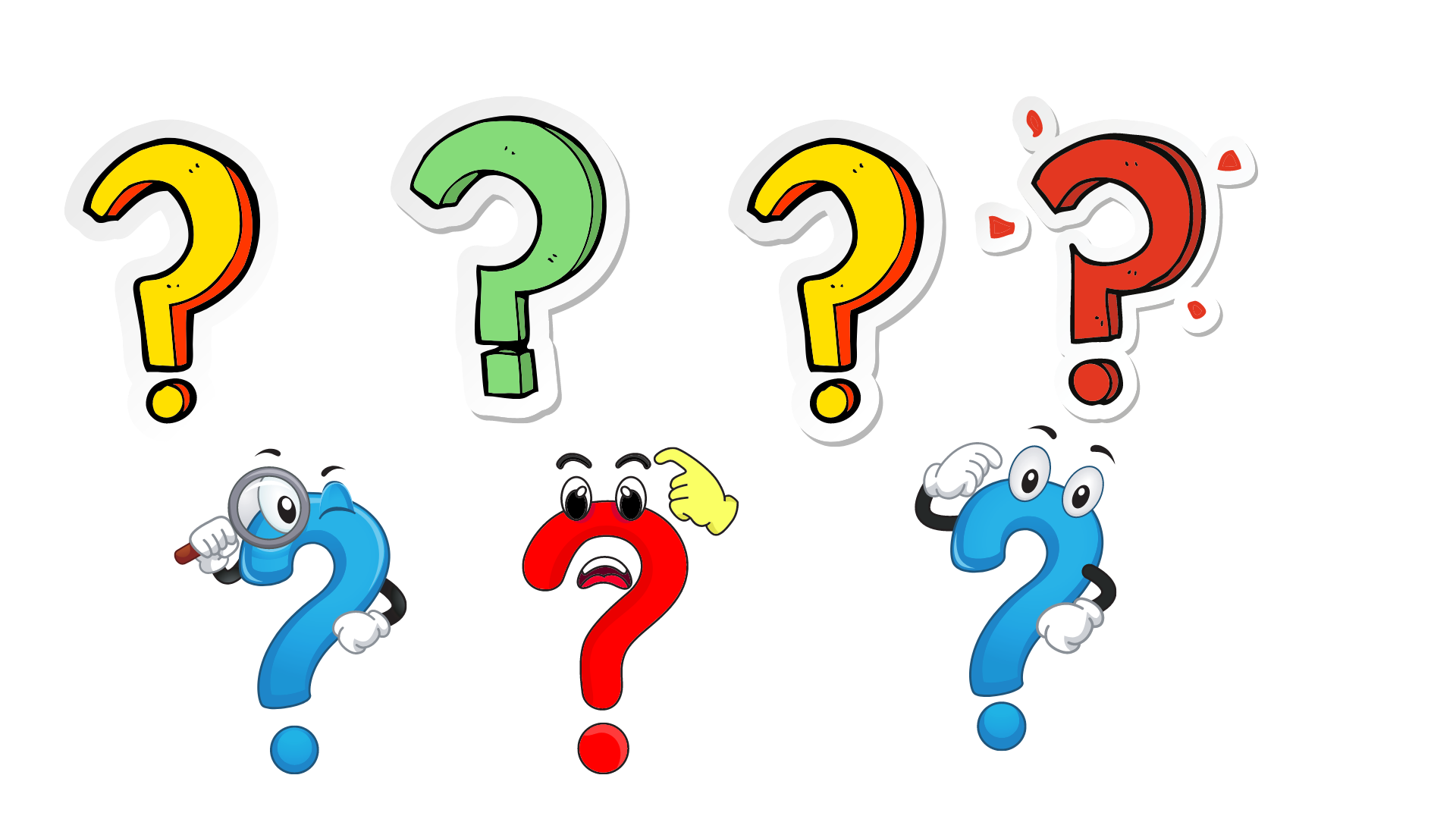 Nói về những hình ảnh liên tưởng khi quan sát cánh diều trên bầu trời.
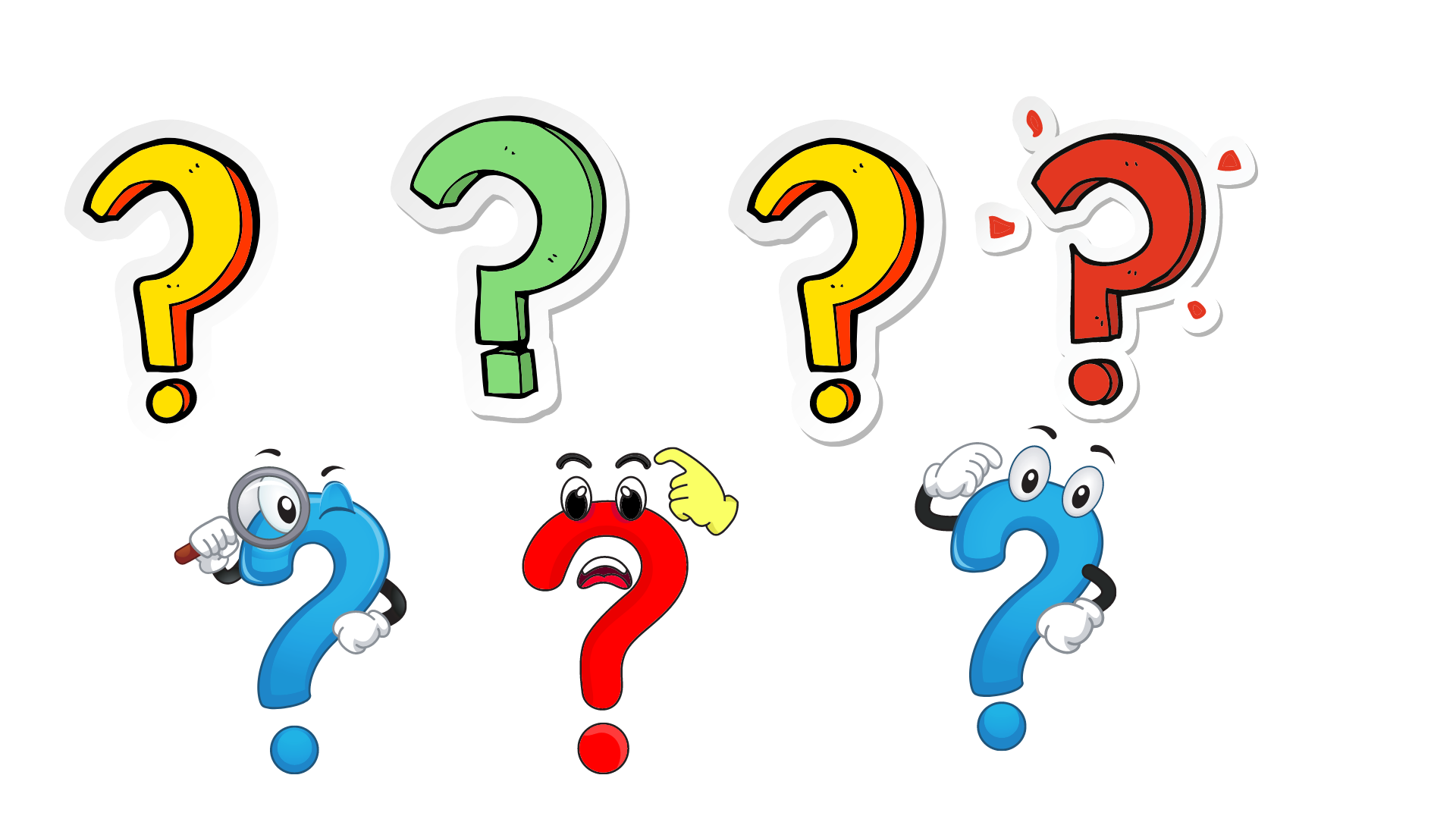 Nêu cảm xúc của em khi được chơi hoặc xem thả diều.
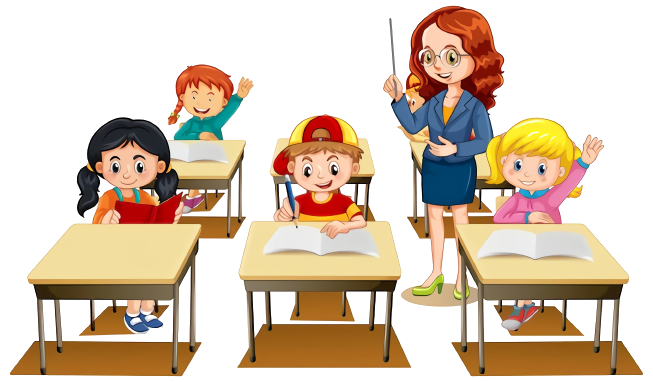 Khám Phá
Luyện Tập
&
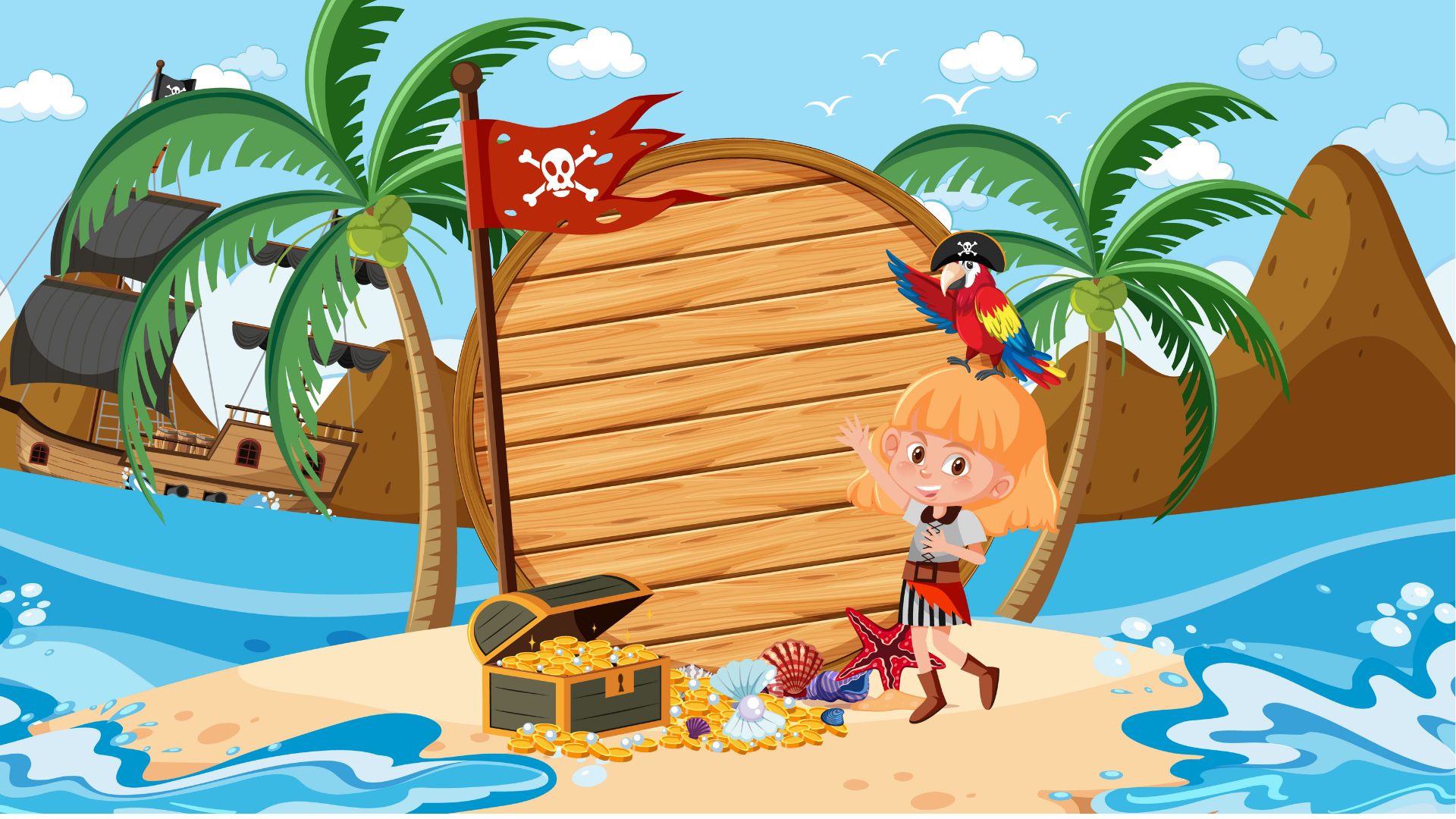 ĐI TÌM KHO BÁU
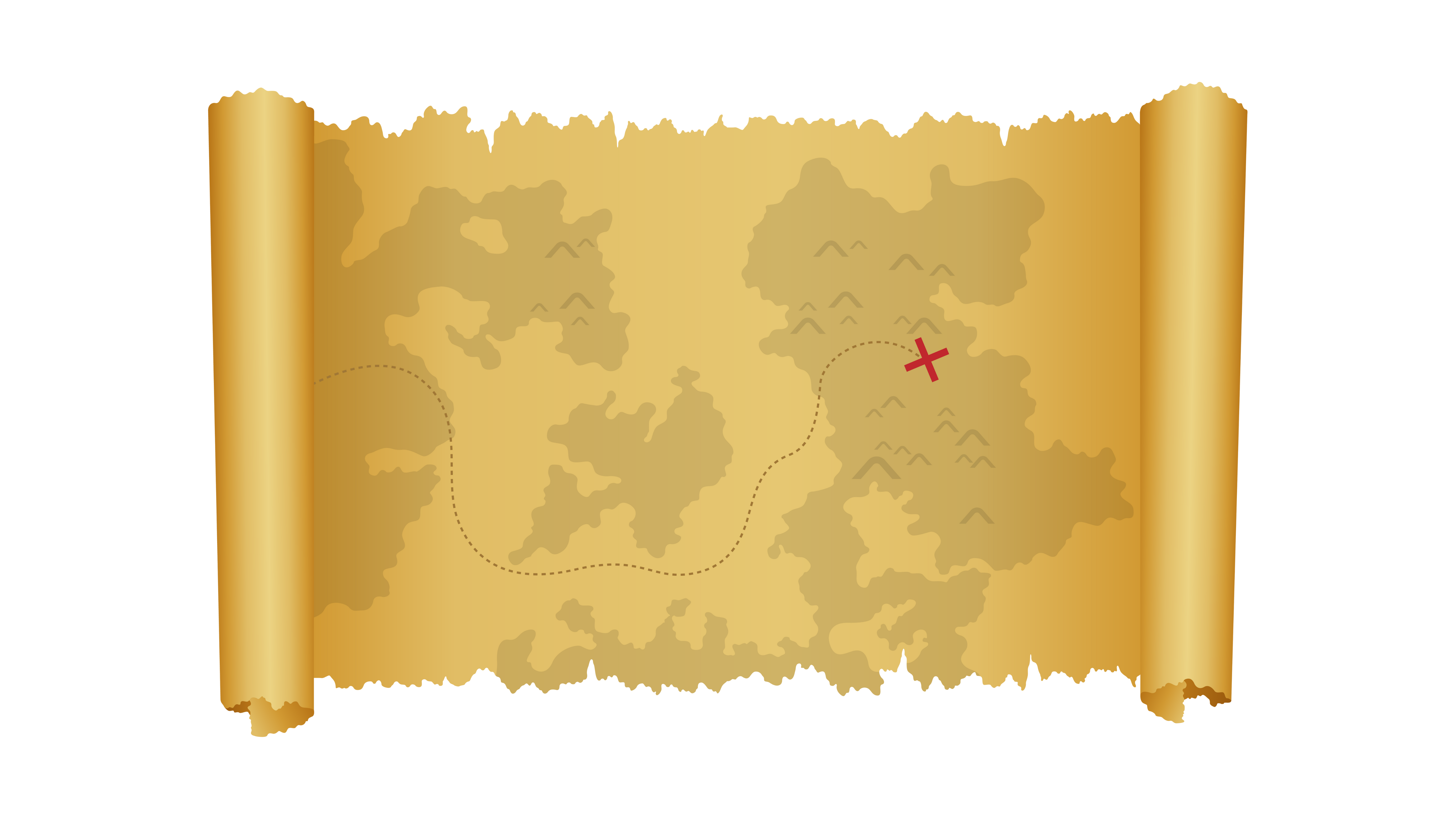 SƠ ĐỒ KHO BÁU
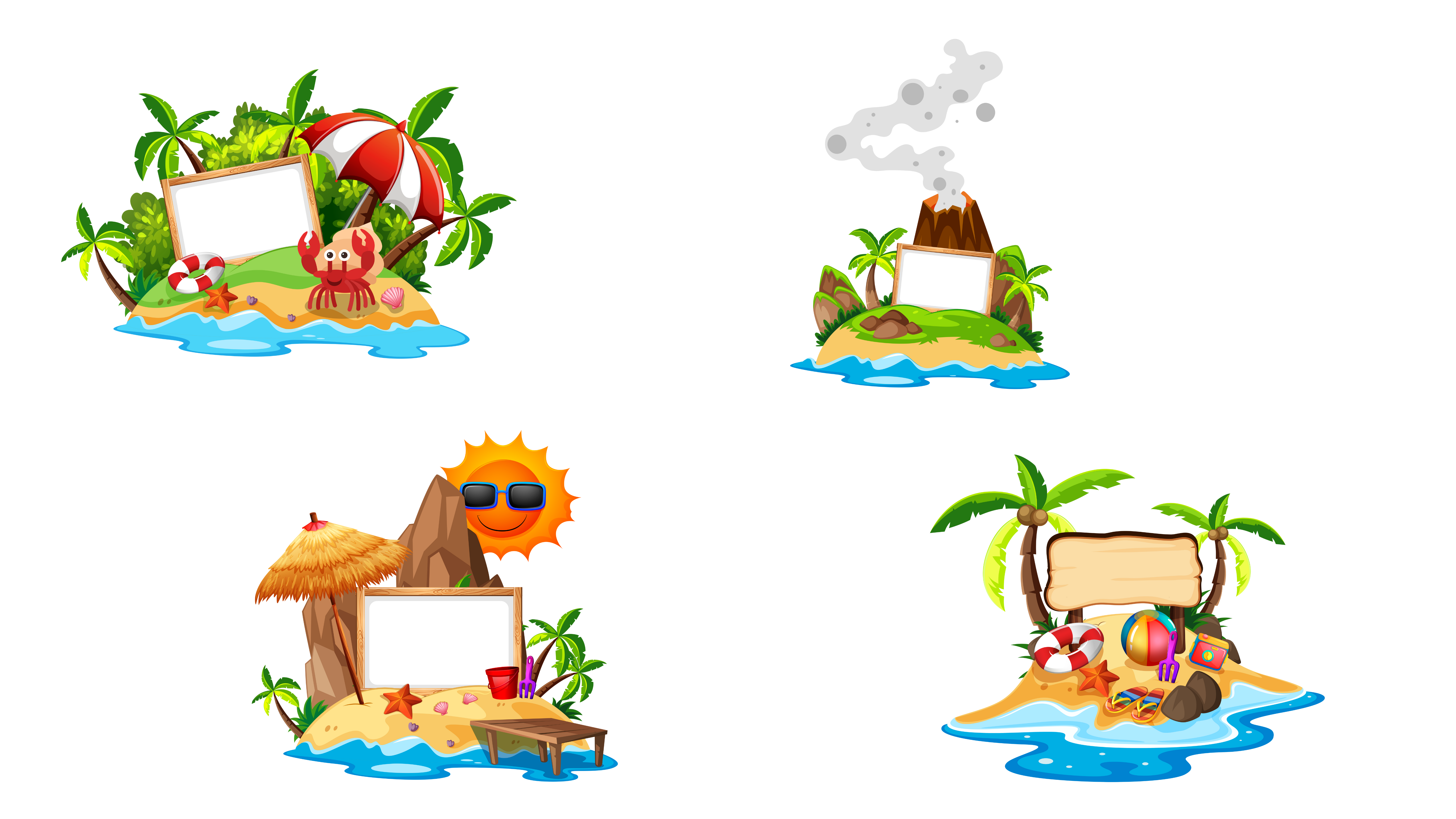 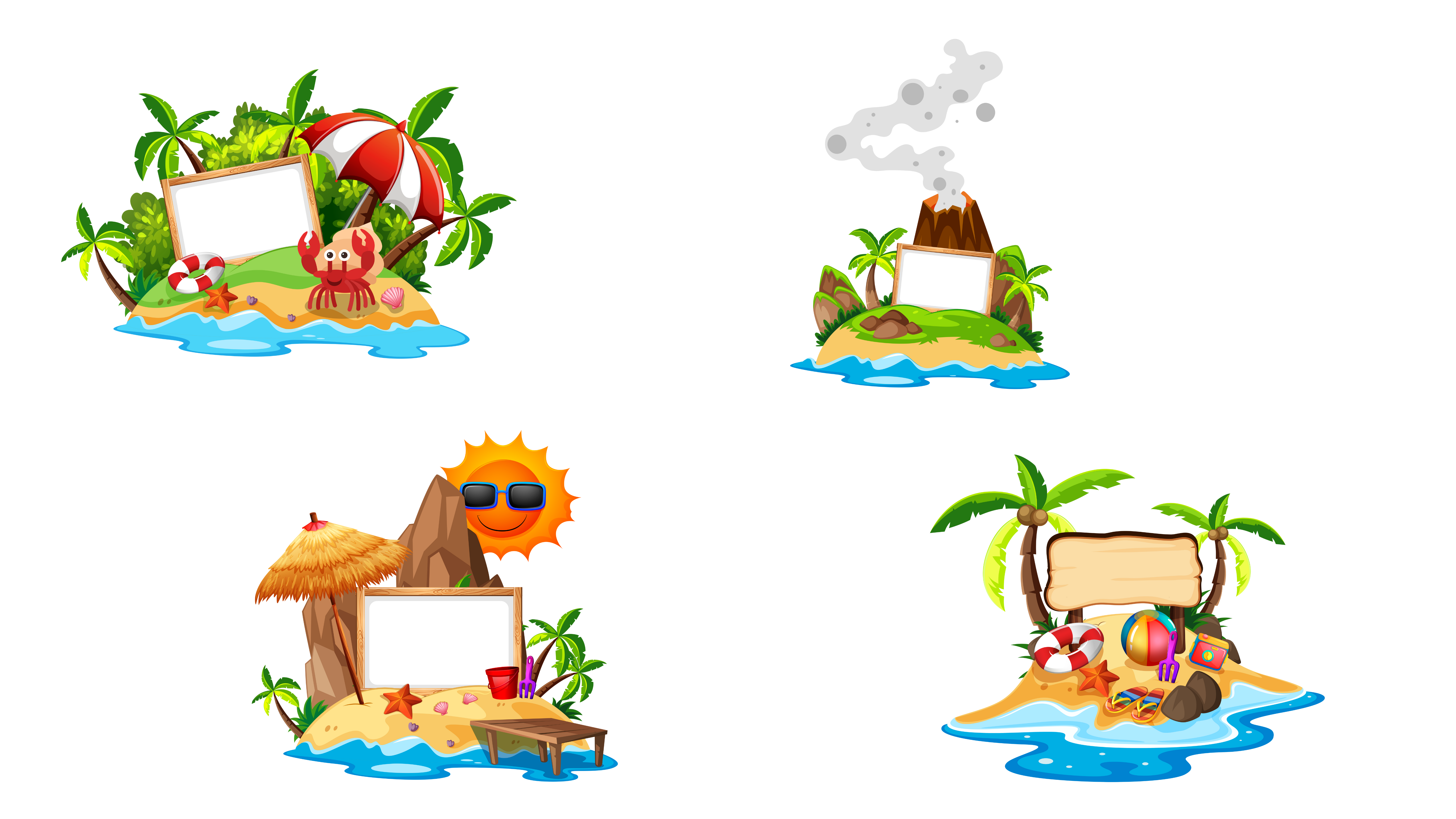 TRẠM 1
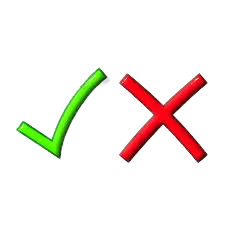 1
3
2
X
X
TRẠM 2
X
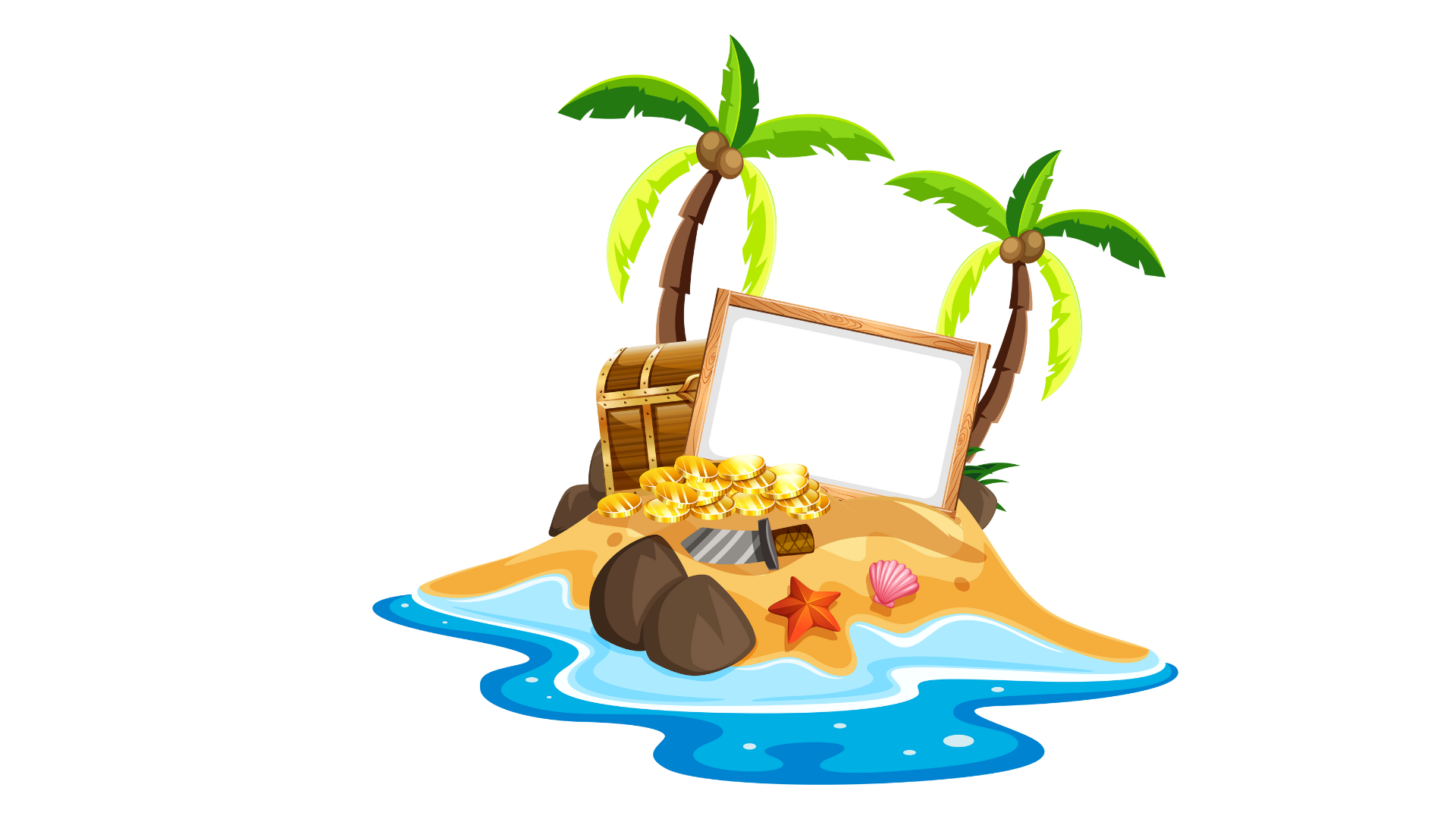 TRẠM 3
Tìm và nêu tác dụng của các hình ảnh 
so sánh có trong mỗi đoạn thơ, đoạn văn sau:
1
a)
b)
c)
Chiều chiều, trên bãi thả, đám trẻ mục đồng chúng tôi hò hét nhau thả diều thi. Cánh diều mềm mại như cánh bướm.
Cánh diều như dấu á
Ai vừa tung lên trời
Cái dấu á cong mảnh
Bồng bềnh trong mây trôi.
Cánh diều no gió
Tiếng nó chơi vơi
Diều là hạt cau
Phơi trên nong trời.
Tạ Duy Anh
Lương Vĩnh Phúc
Trần Đăng Khoa
Tìm và nêu tác dụng của các hình ảnh 
so sánh có trong mỗi đoạn thơ, đoạn văn sau:
1
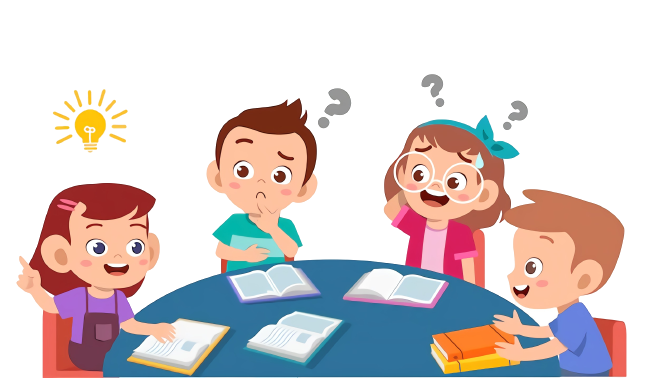 a)
Cánh diều như dấu á
Ai vừa tung lên trời
Cái dấu á cong mảnh
Bồng bềnh trong mây trôi.
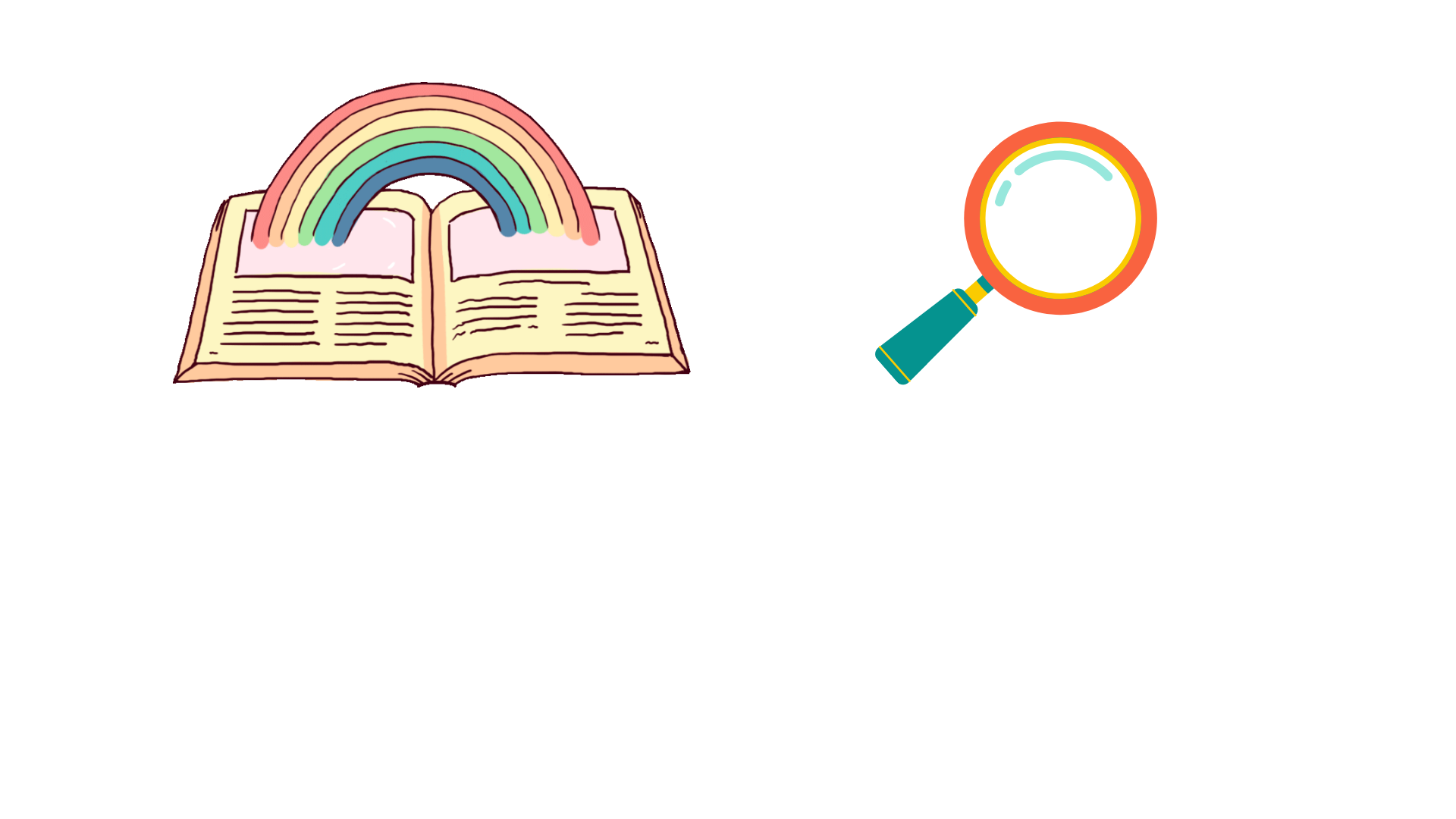 Tìm hình ảnh so sánh
Cánh diều như dấu á
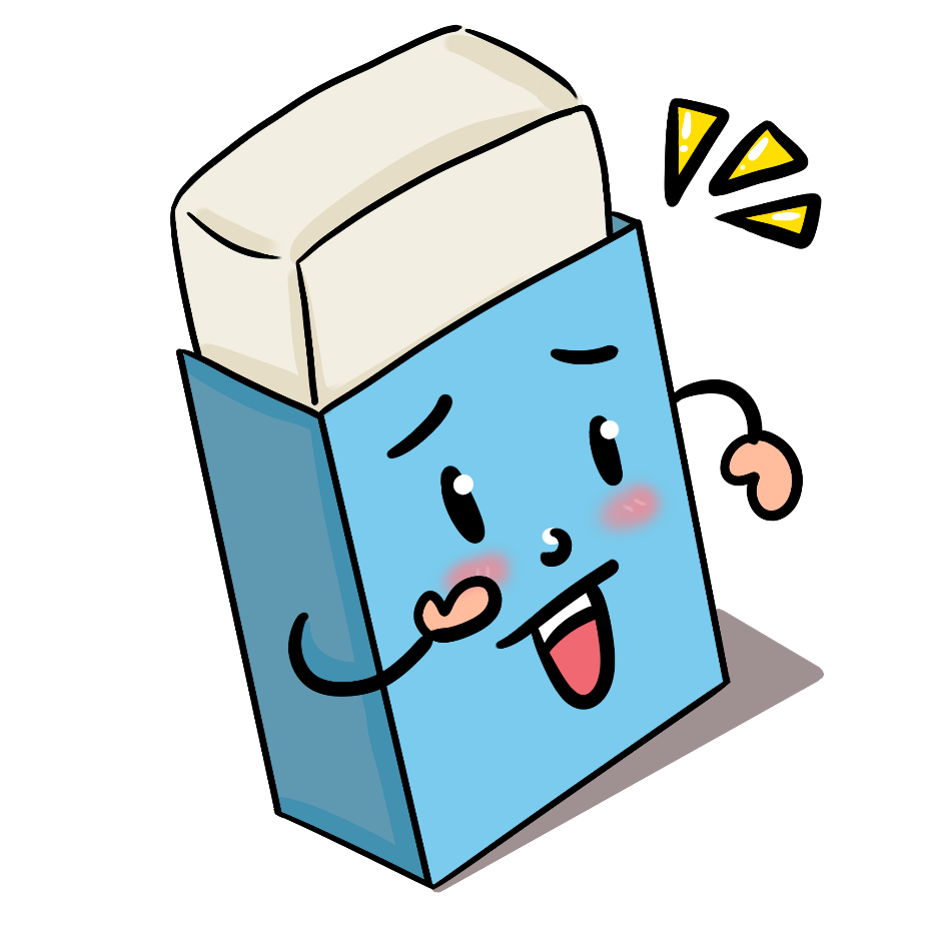 Lương Vĩnh Phúc
Cánh diều như dấu á
Tìm và nêu tác dụng của các hình ảnh 
so sánh có trong mỗi đoạn thơ, đoạn văn sau:
1
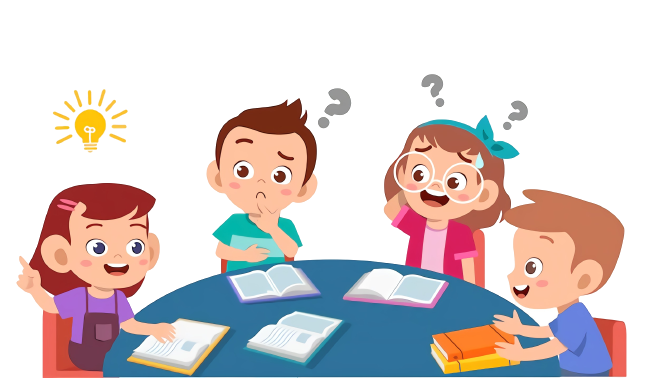 b)
Cánh diều no gió
Tiếng nó chơi vơi
Diều là hạt cau
Phơi trên nong trời.
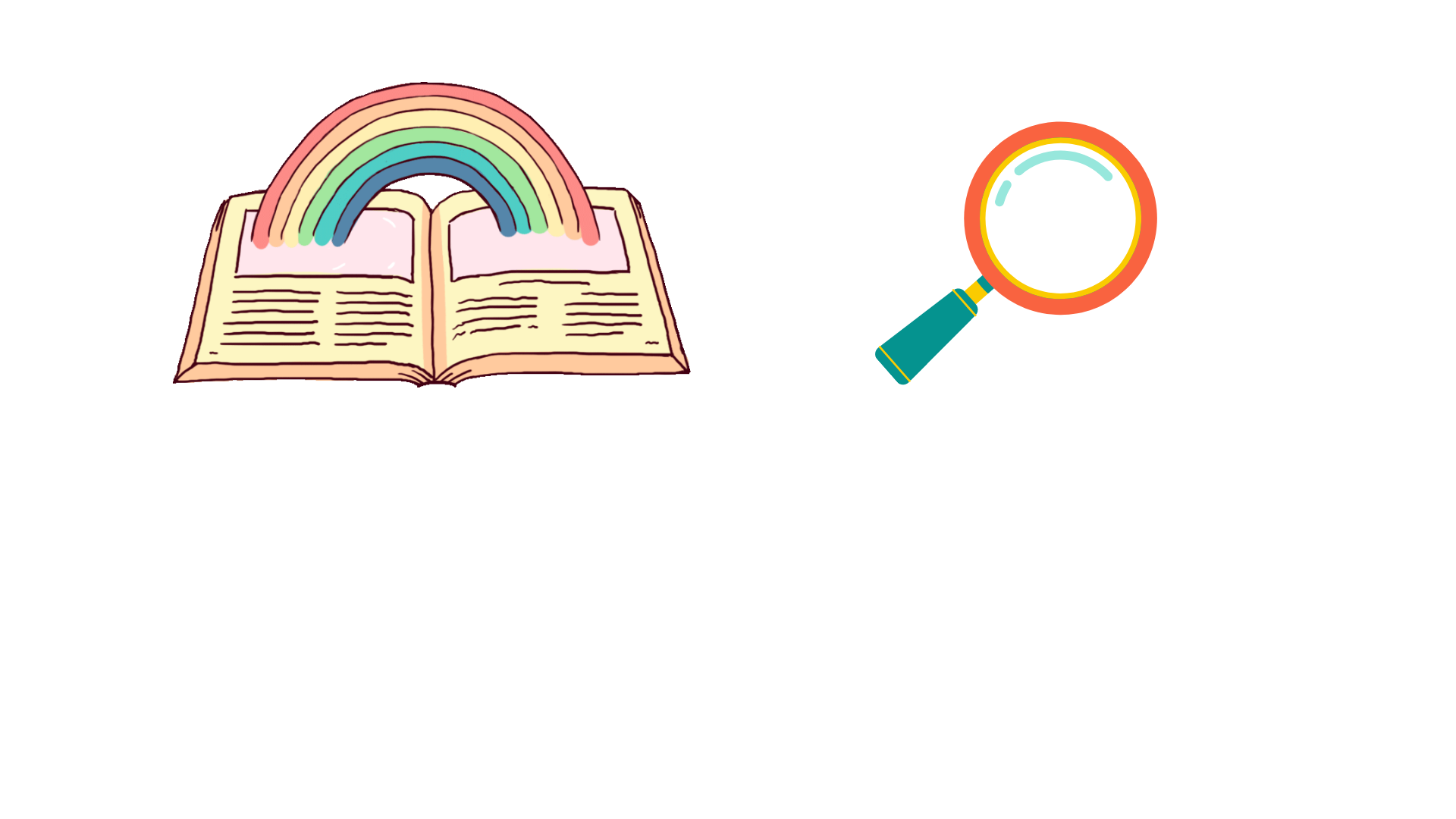 Tìm hình ảnh so sánh
Diều là hạt cau
Trần Đăng Khoa
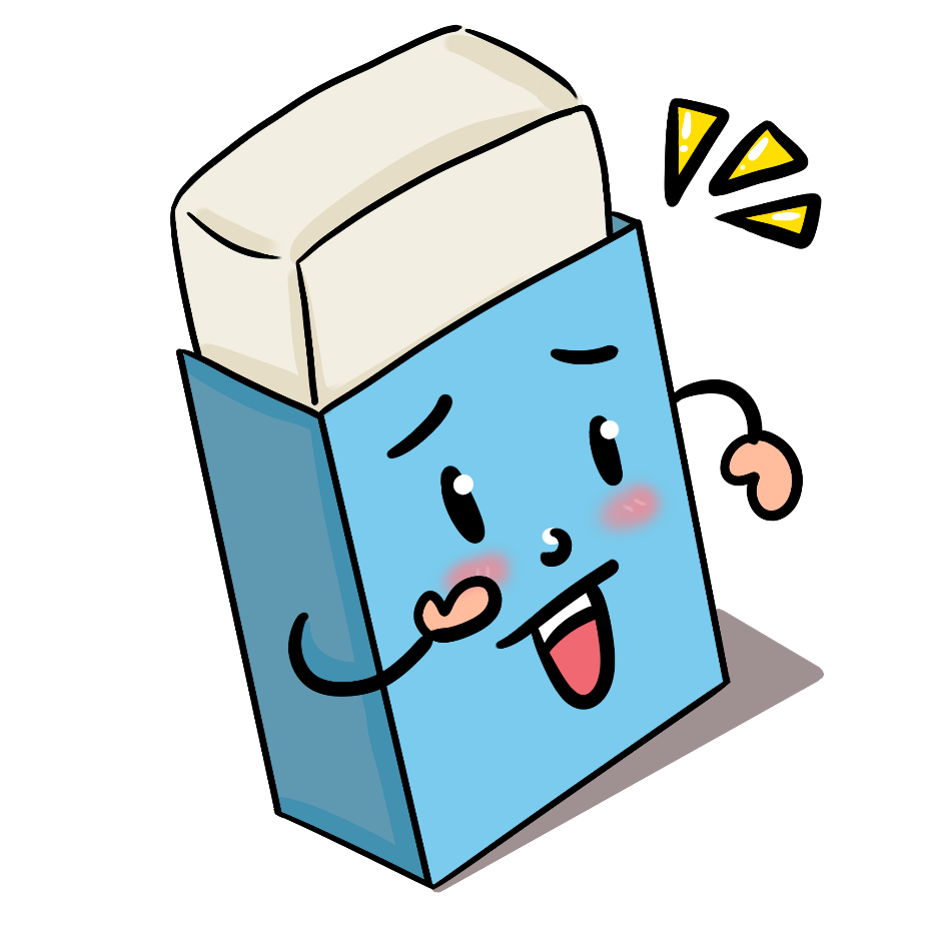 Diều là hạt cau
Tìm và nêu tác dụng của các hình ảnh 
so sánh có trong mỗi đoạn thơ, đoạn văn sau:
1
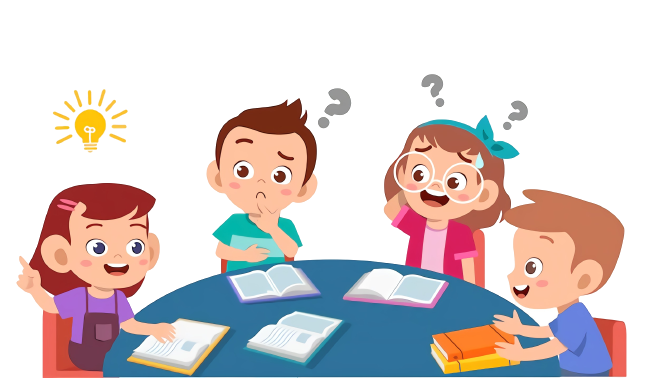 c)
Chiều chiều, trên bãi thả, đám trẻ mục đồng chúng tôi hò hét nhau thả diều thi. Cánh diều mềm mại như cánh bướm.
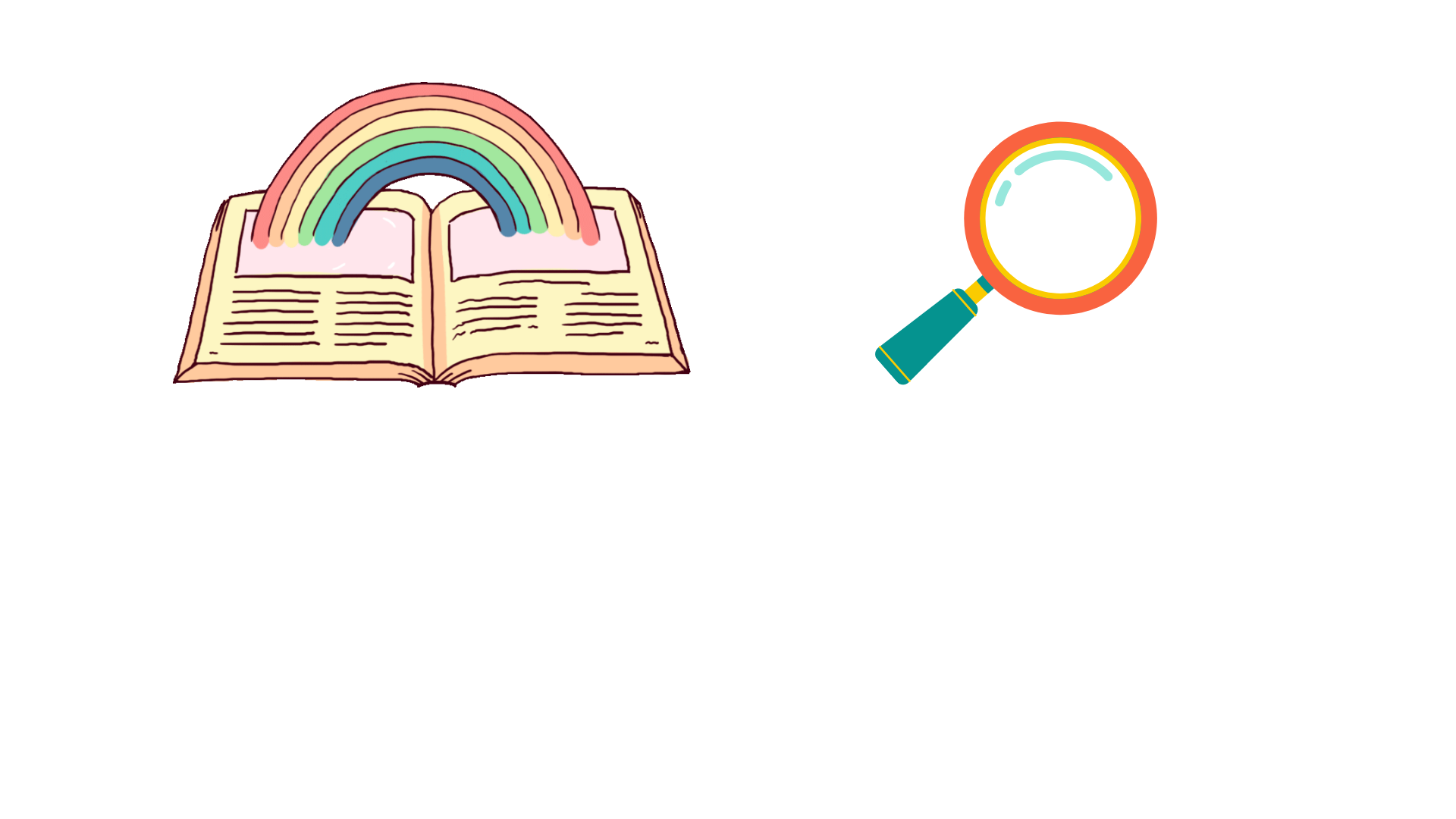 Tạ Duy Anh
Tìm hình ảnh so sánh
Cánh diều mềm mại như cánh bướm.
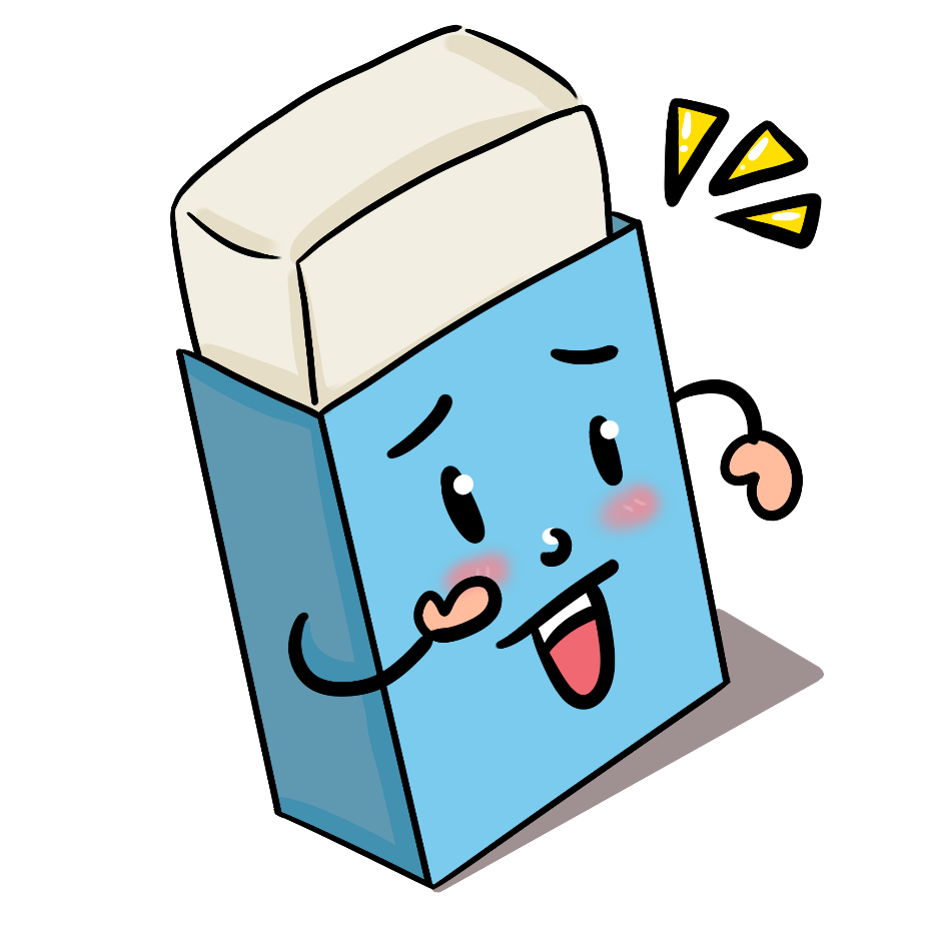 Cánh diều mềm mại như cánh bướm
Cùng chia sẻ
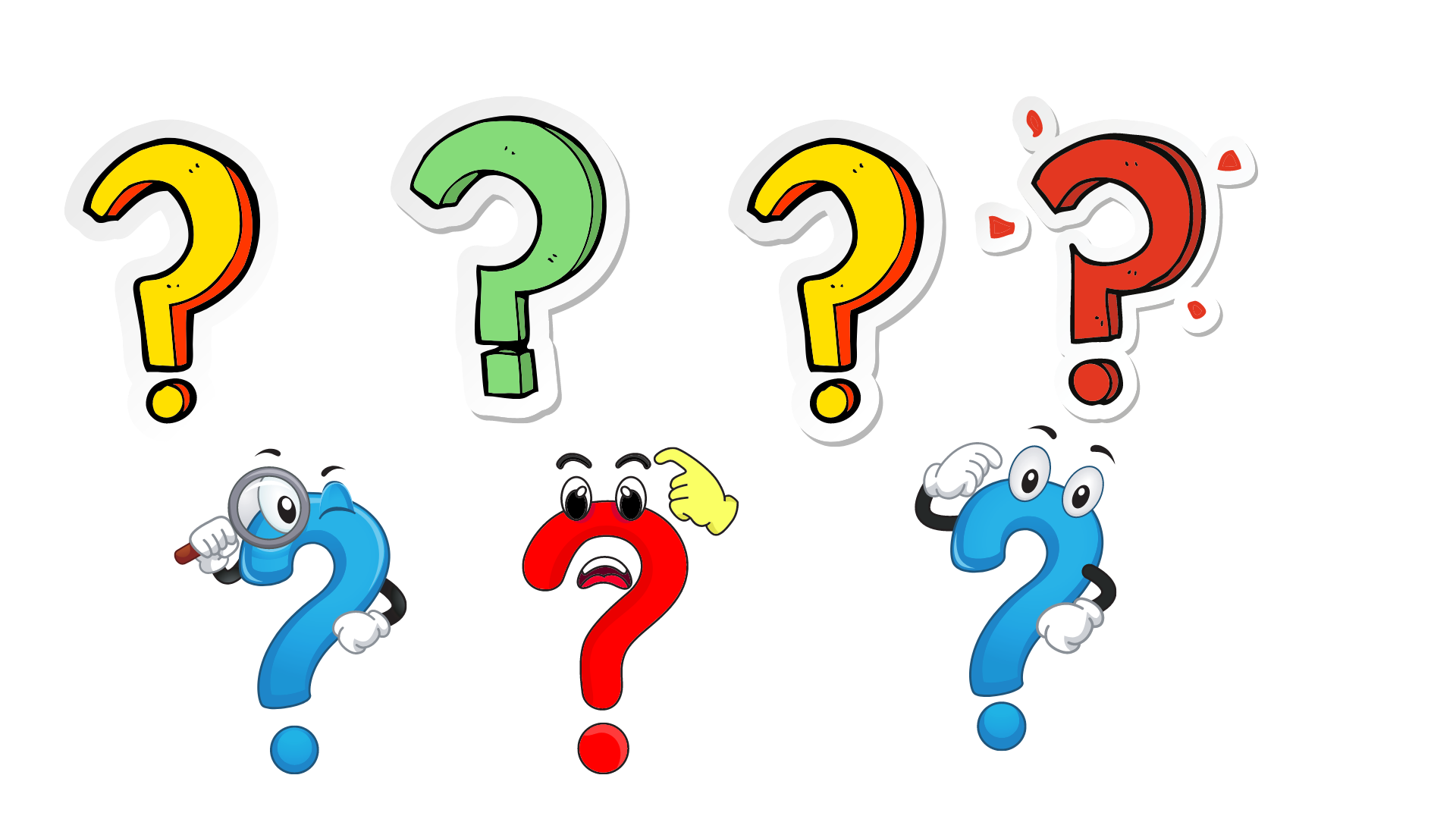 Đặt câu có hình ảnh so sánh 
về cánh diều.
Gợi ý: Cánh diều như mảnh trăng non; Cánh diều mềm như dải lụa …
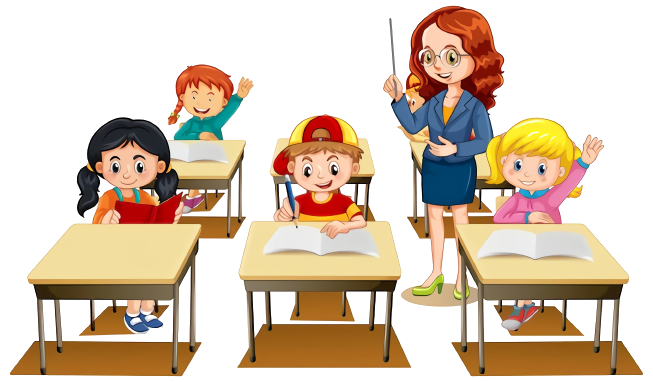 Tìm và nêu tác dụng của các hình ảnh 
so sánh có trong mỗi đoạn thơ, đoạn văn sau:
1
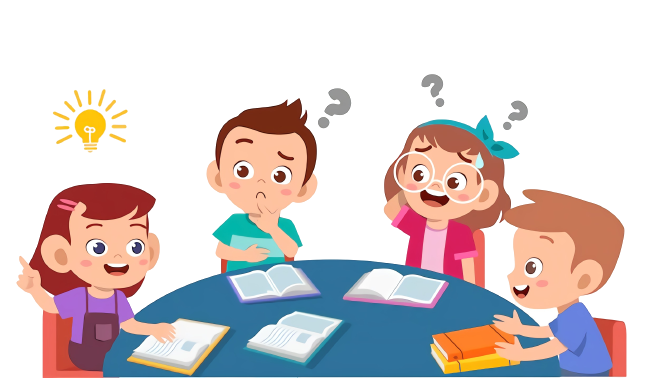 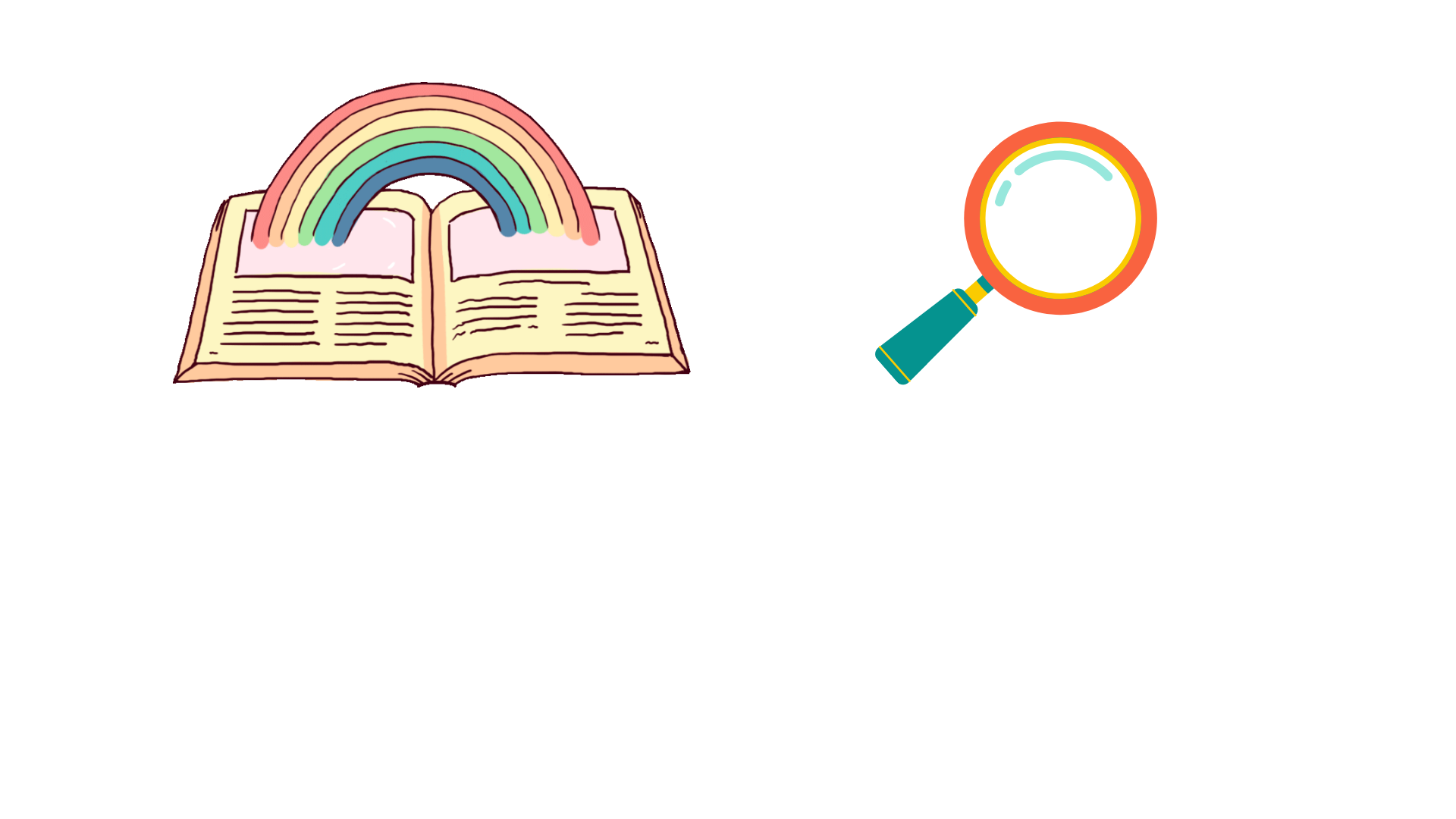 Tác dụng các hình ảnh so sánh
Diều là hạt cau
Cánh diều mềm mại như cánh bướm.
Cánh diều như dấu á
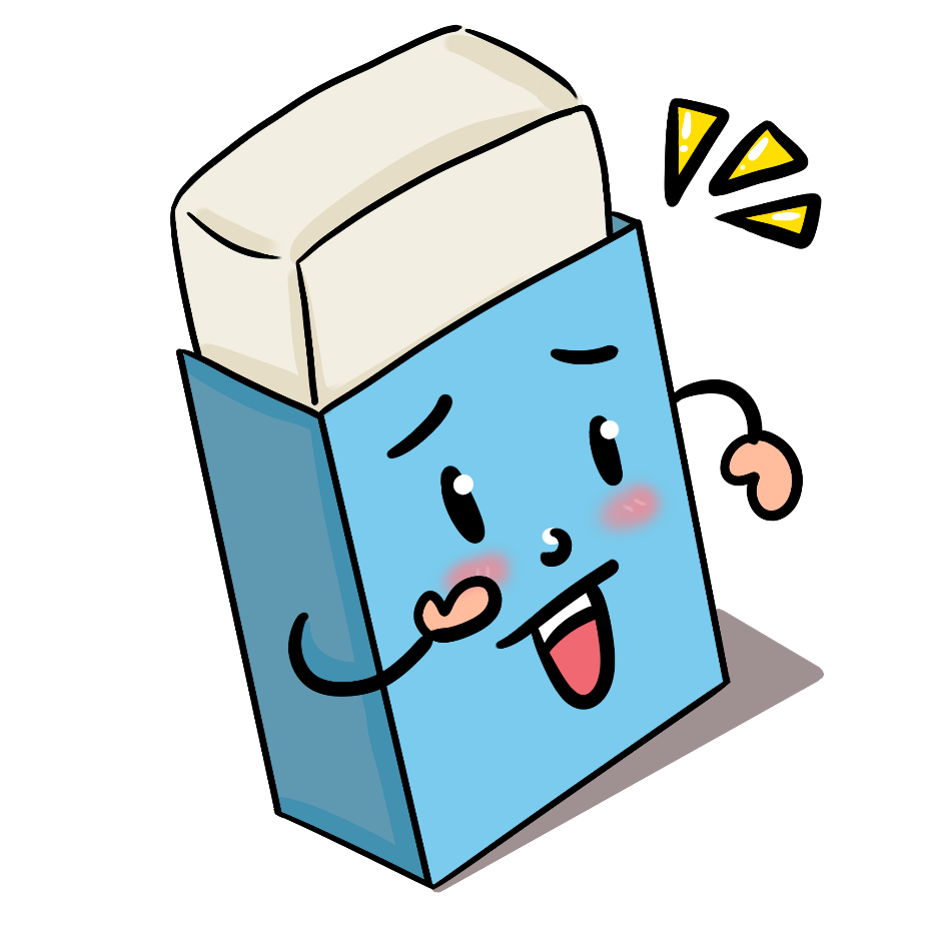 Giúp câu thơ, câu văn sinh động hơn, cảm nhận cảnh diều đẹp đẽ, quen thuộc, gần gũi hơn.
Cùng chia sẻ
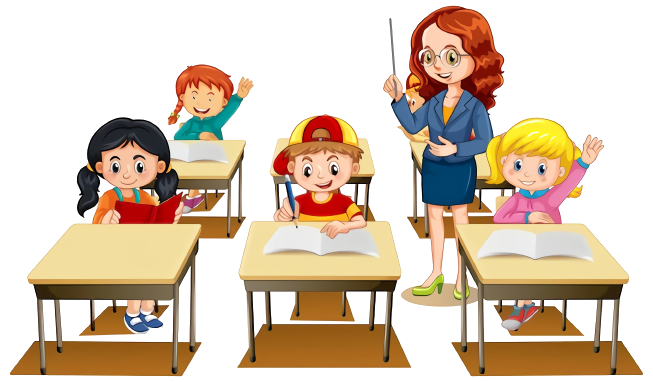 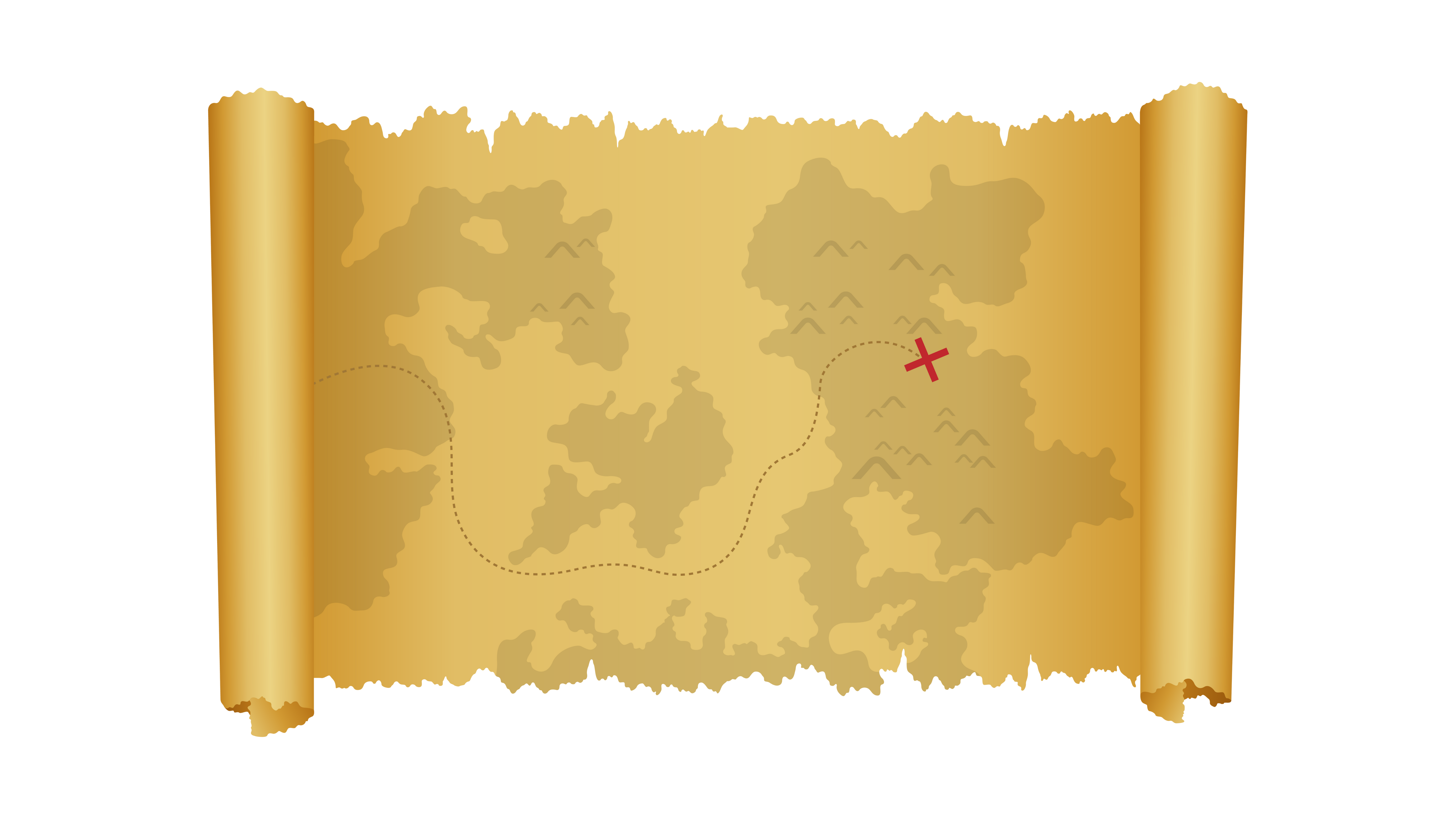 SƠ ĐỒ KHO BÁU
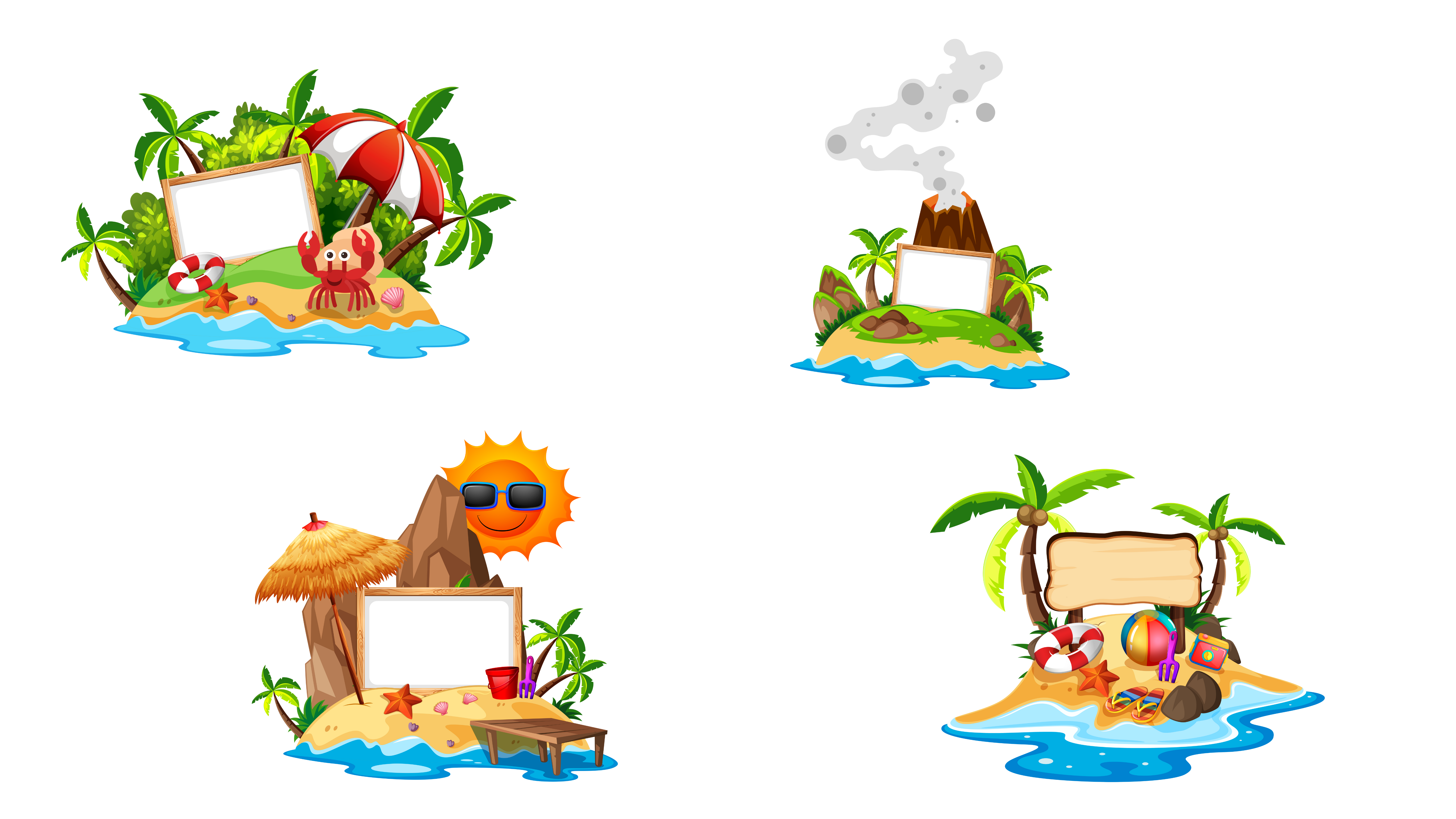 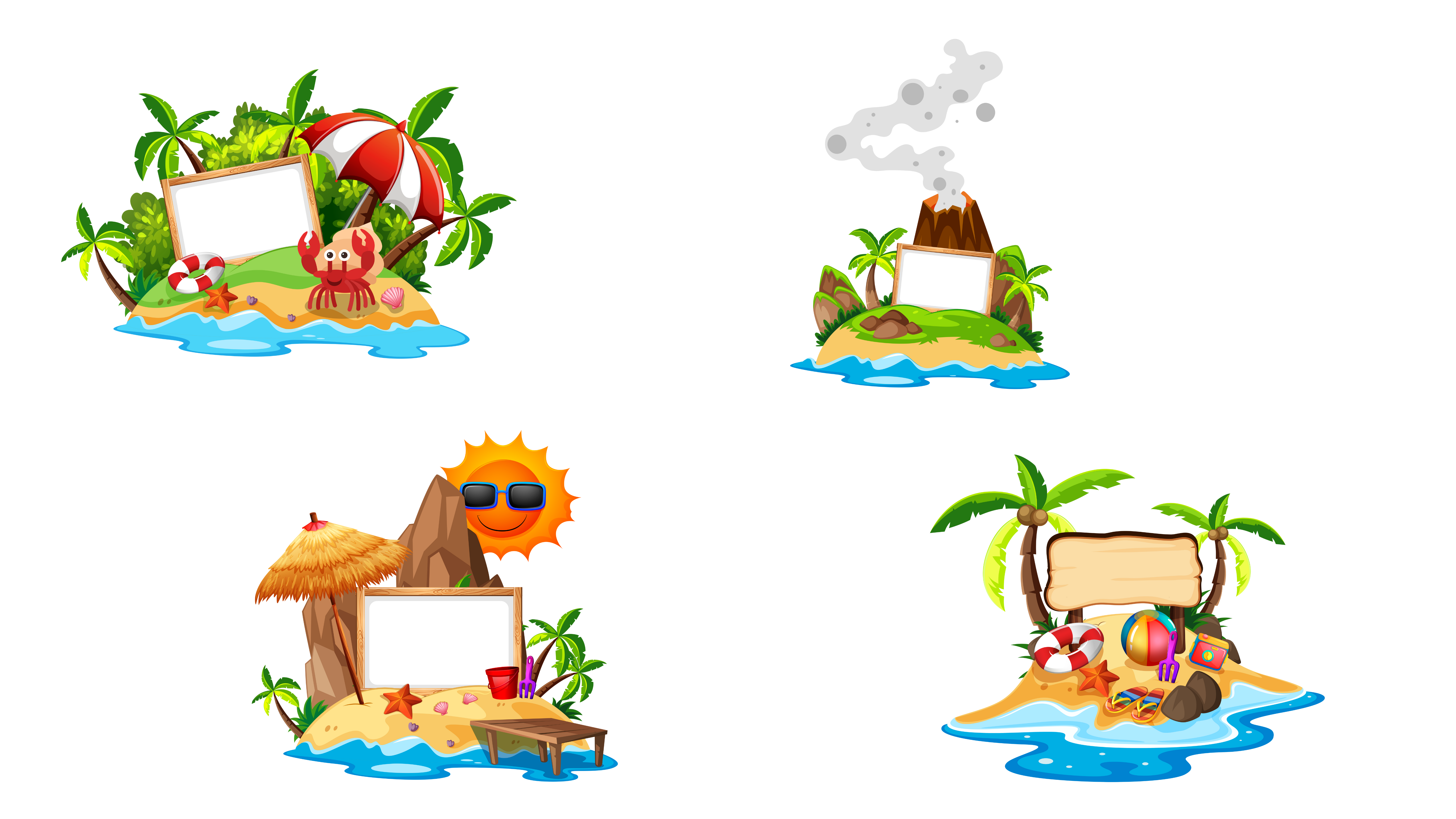 TRẠM 1
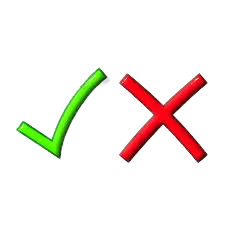 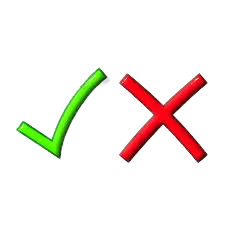 3
2
X
X
TRẠM 2
X
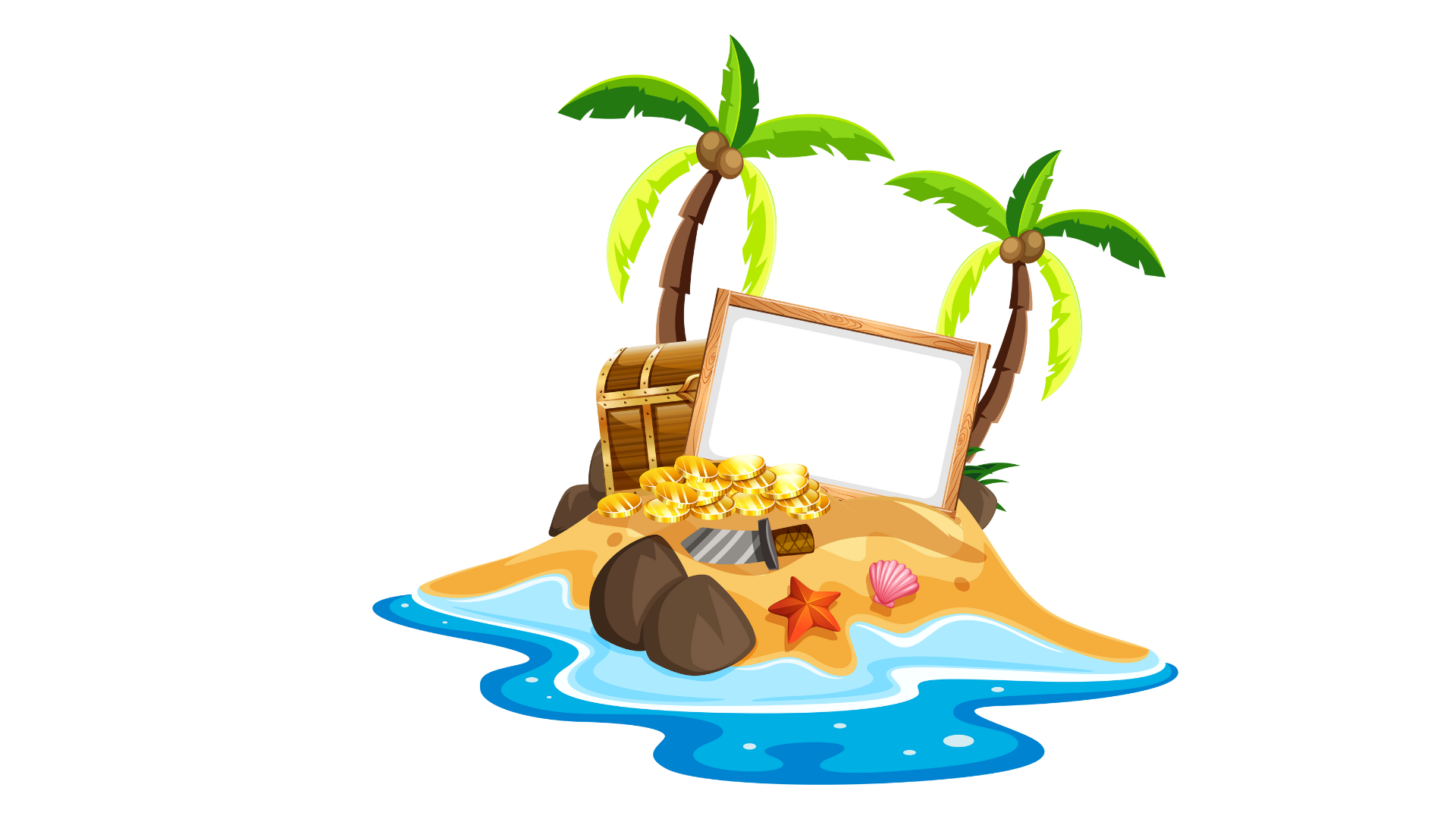 TRẠM 3
Đặt 2-3 câu về một trò chơi em thích theo gợi ý:
2
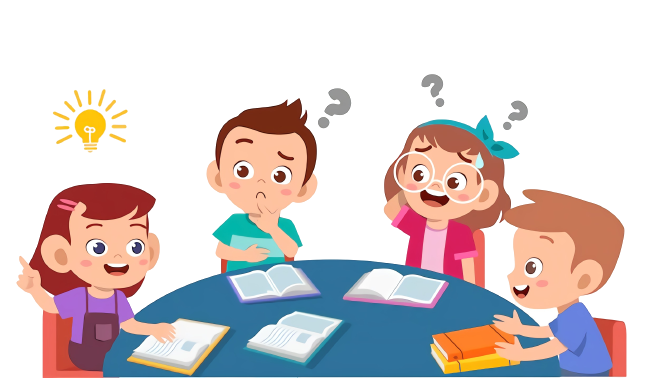 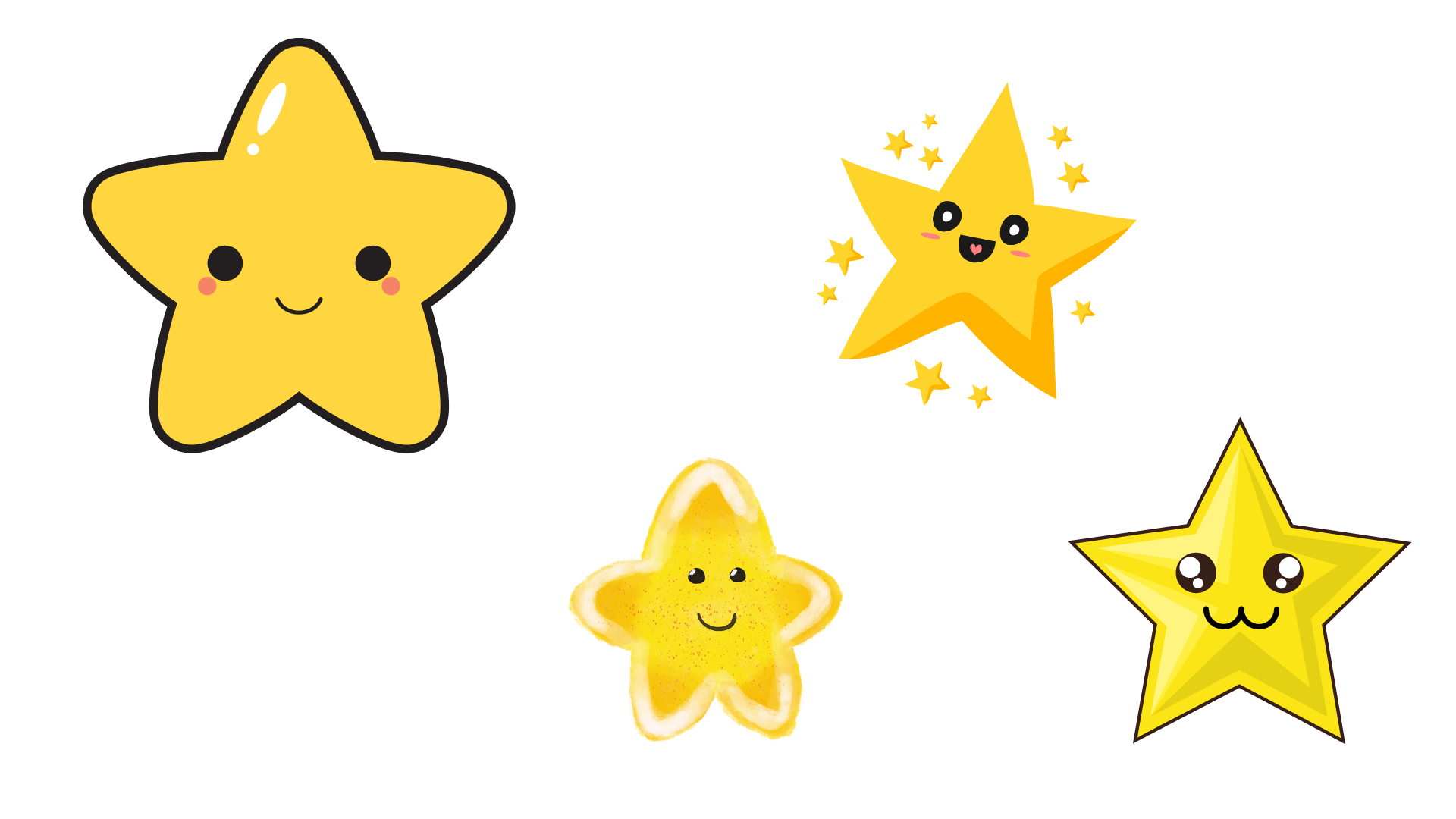 Cảm xúc
Tên
?
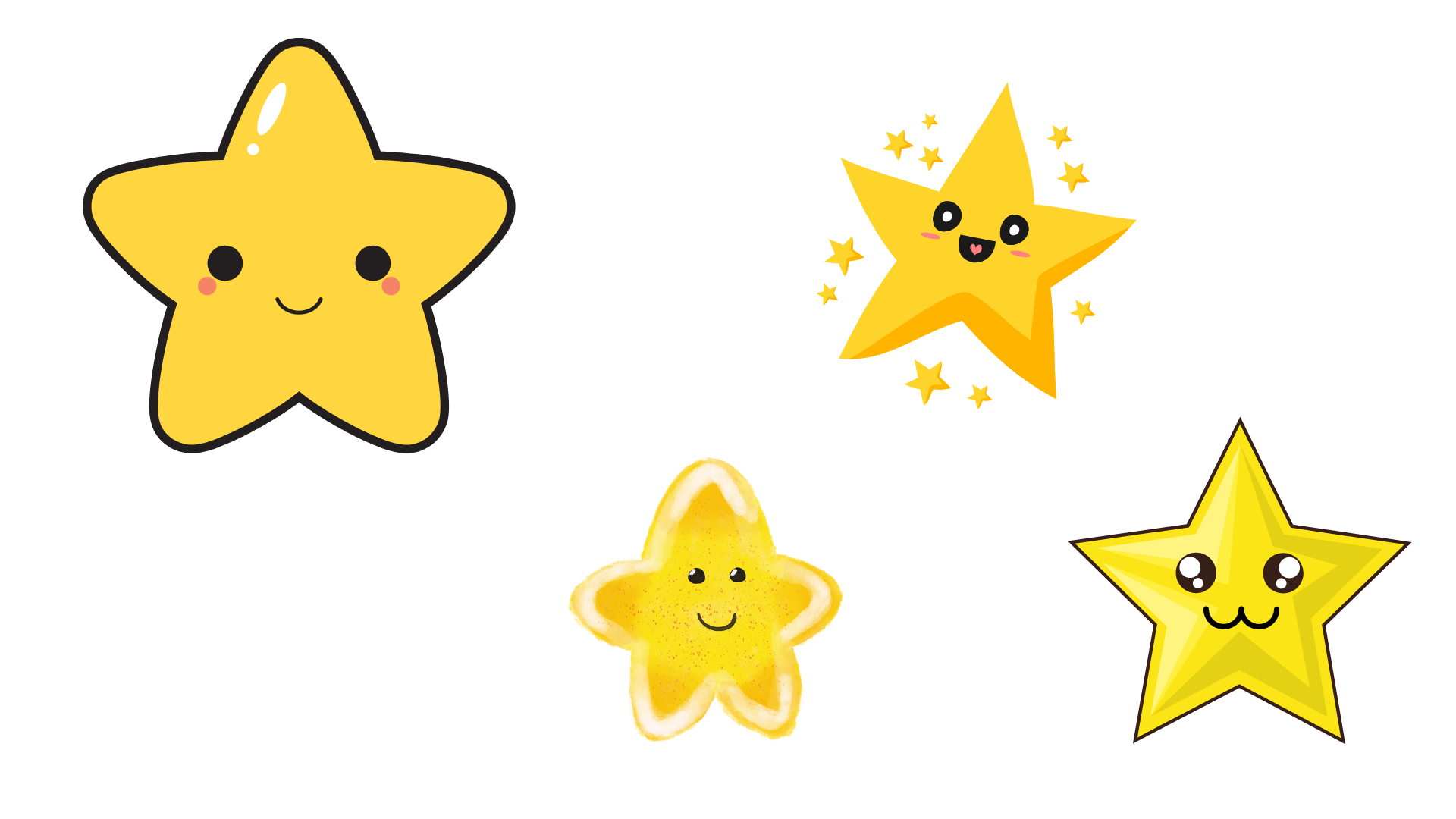 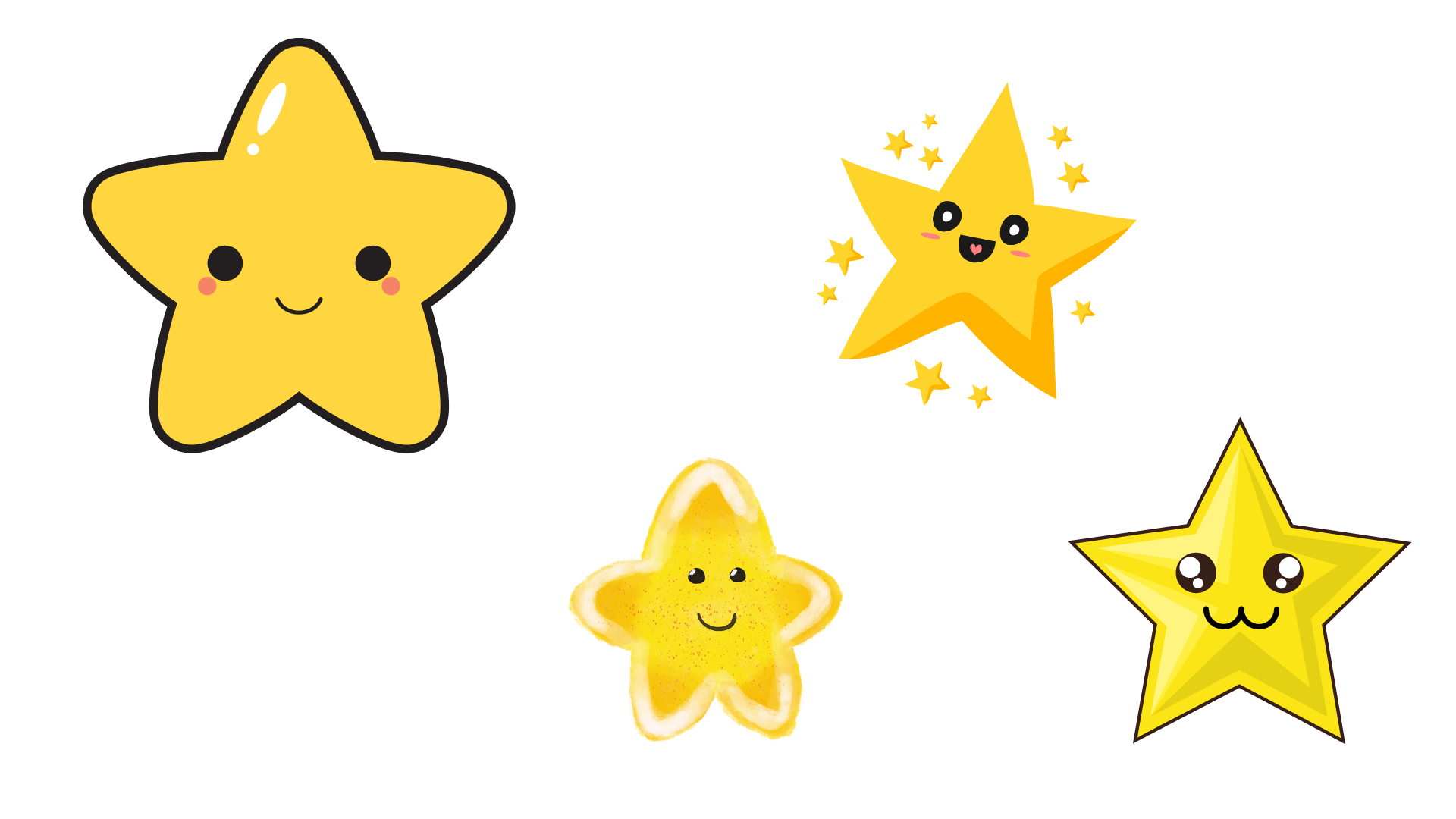 Cách chơi
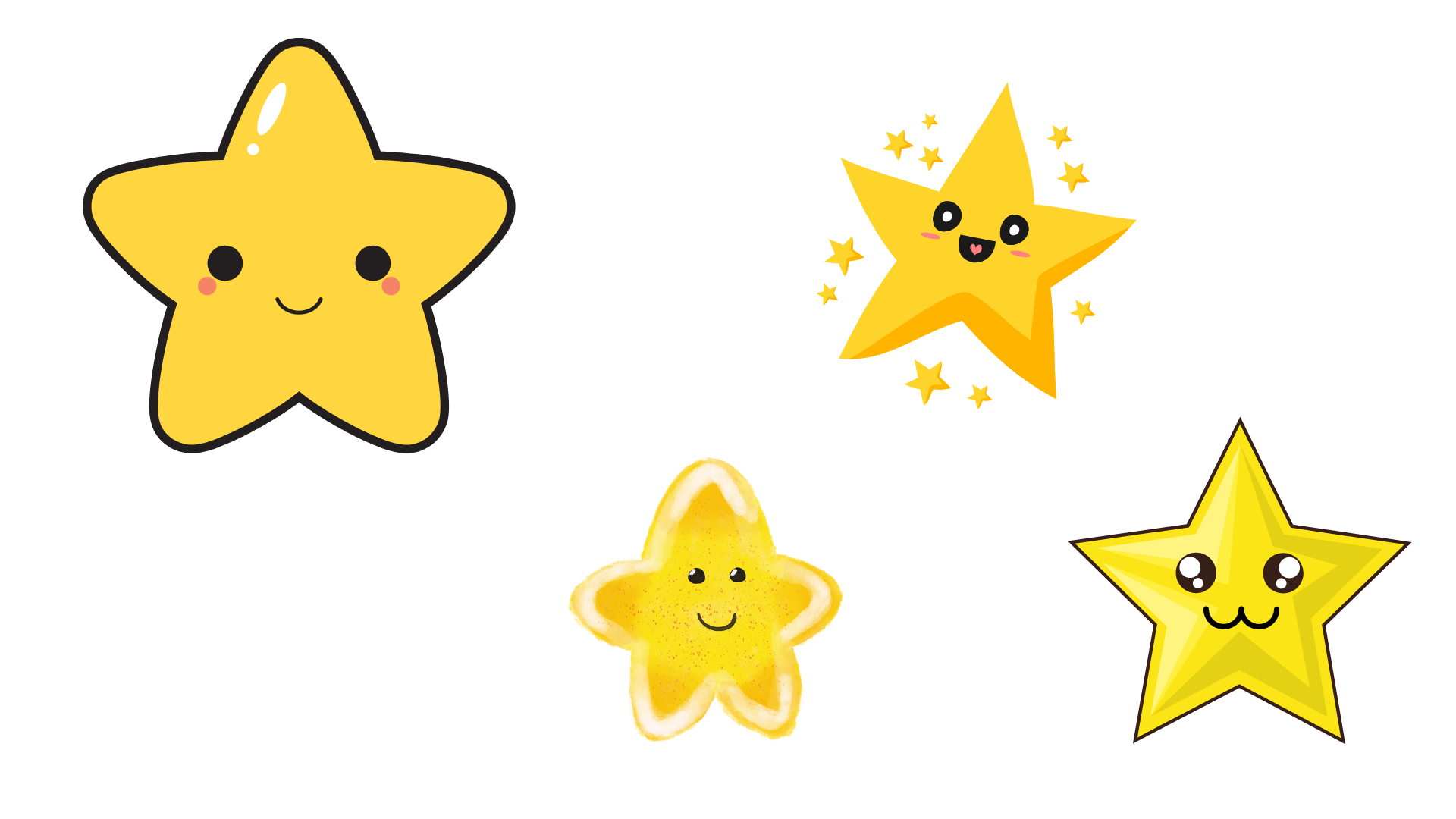 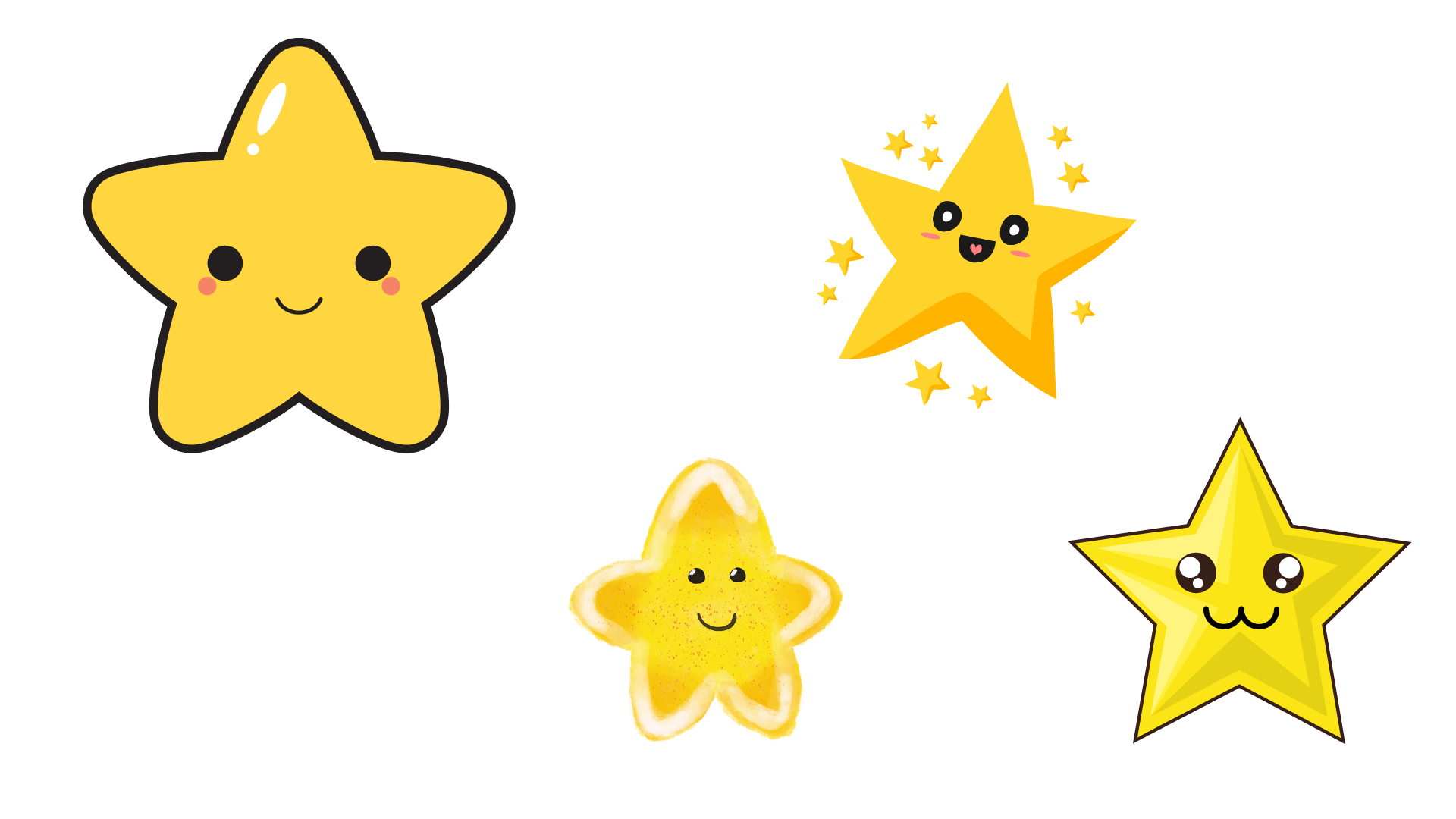 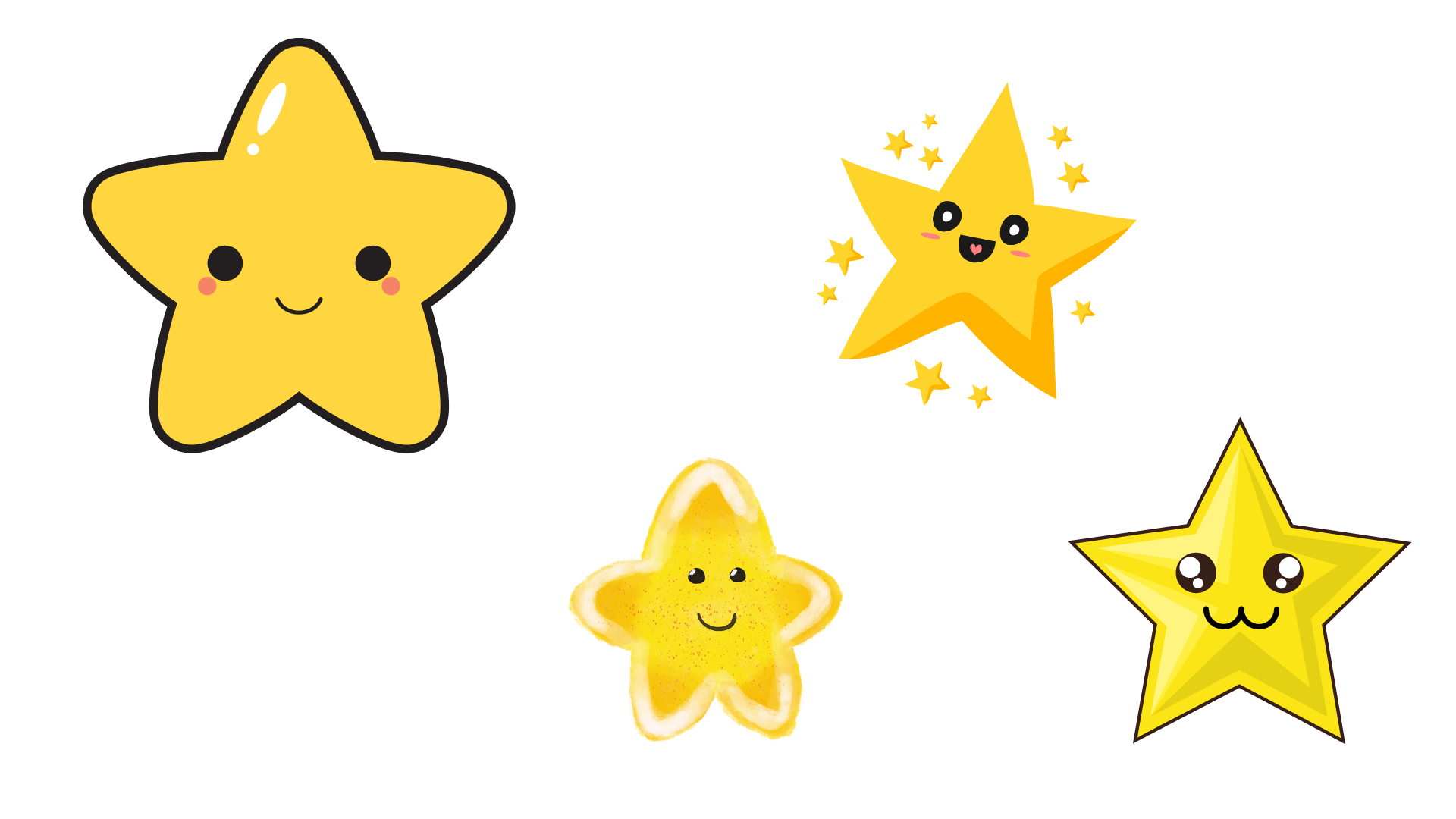 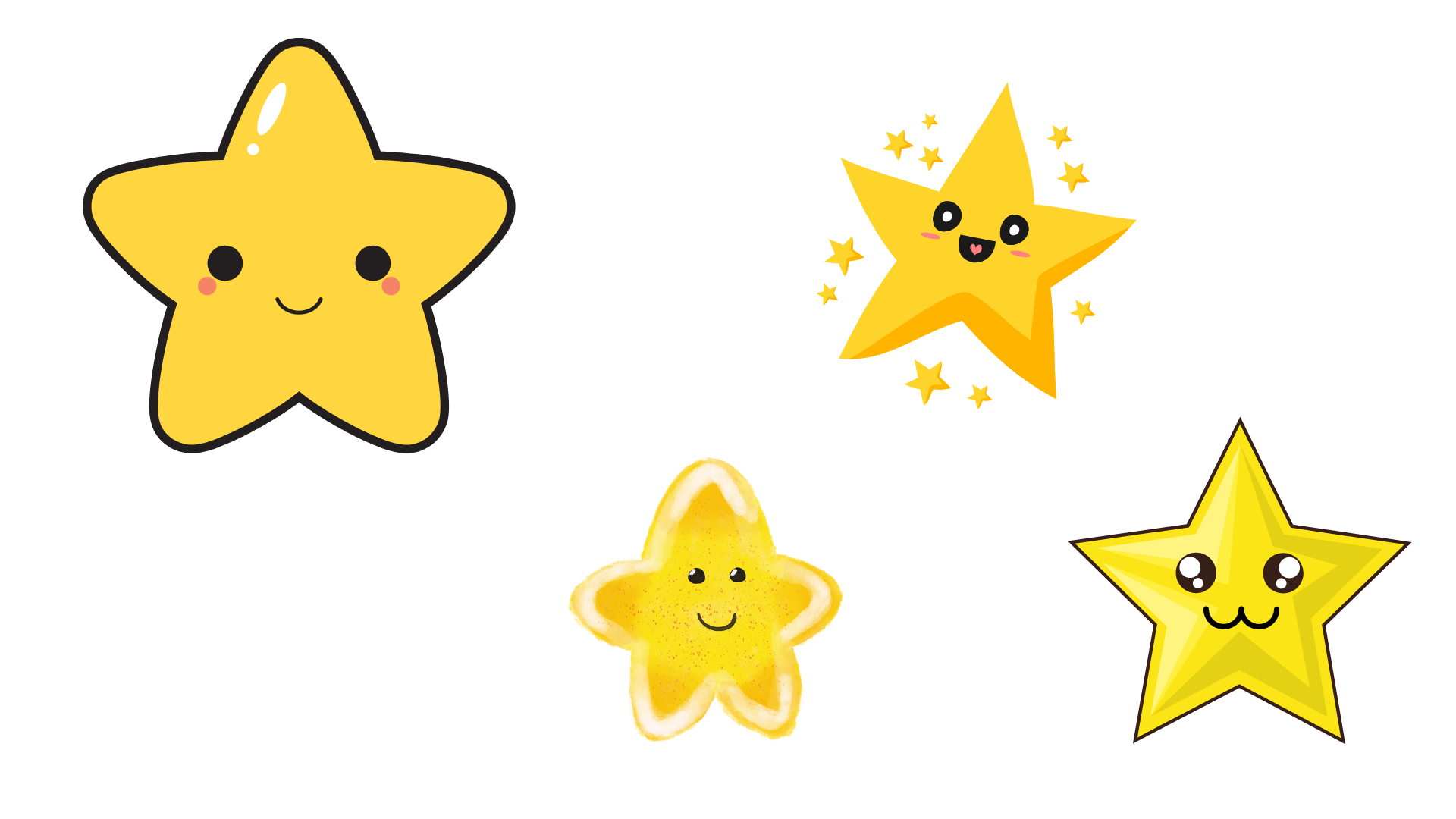 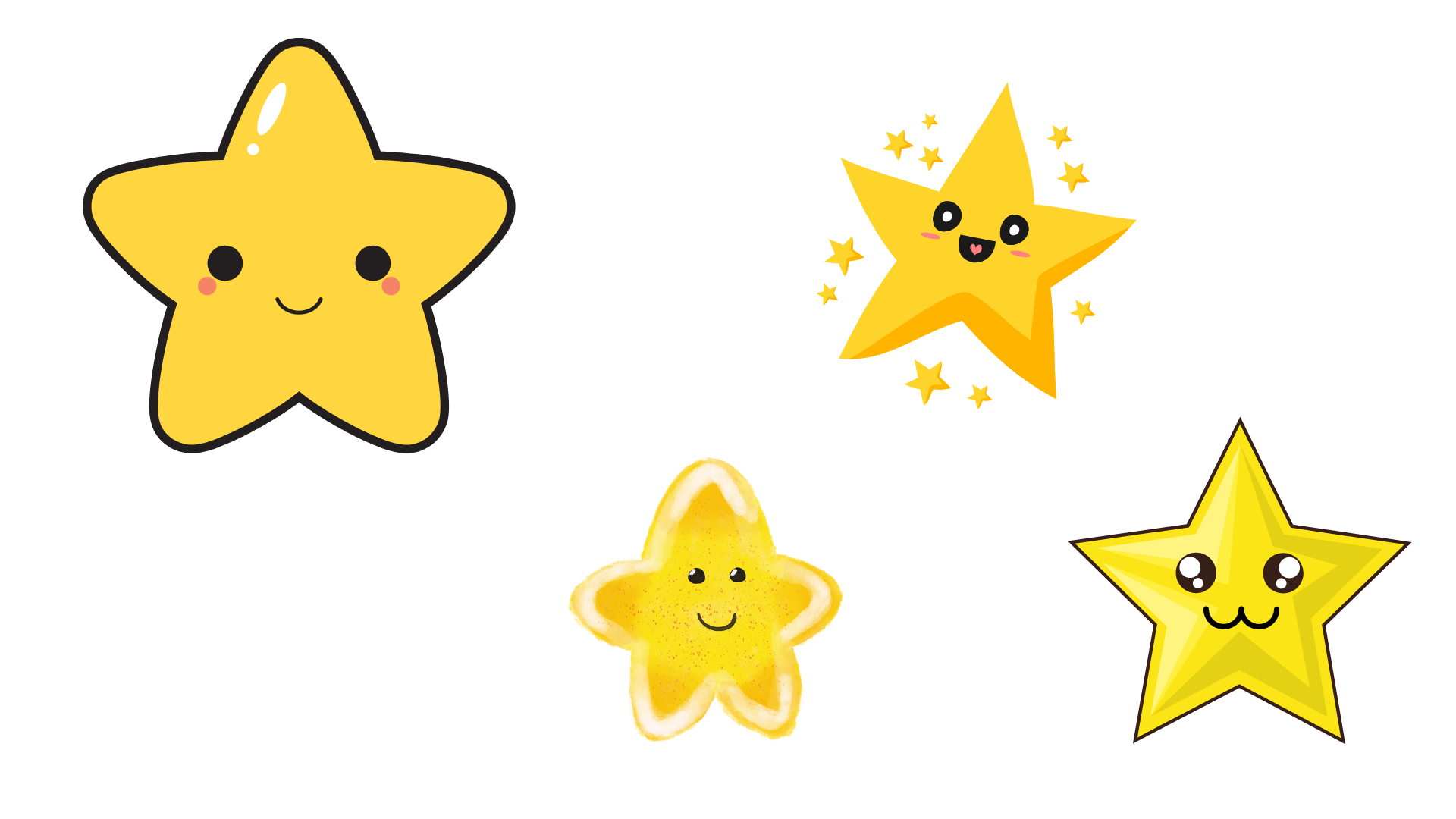 Lưu ý
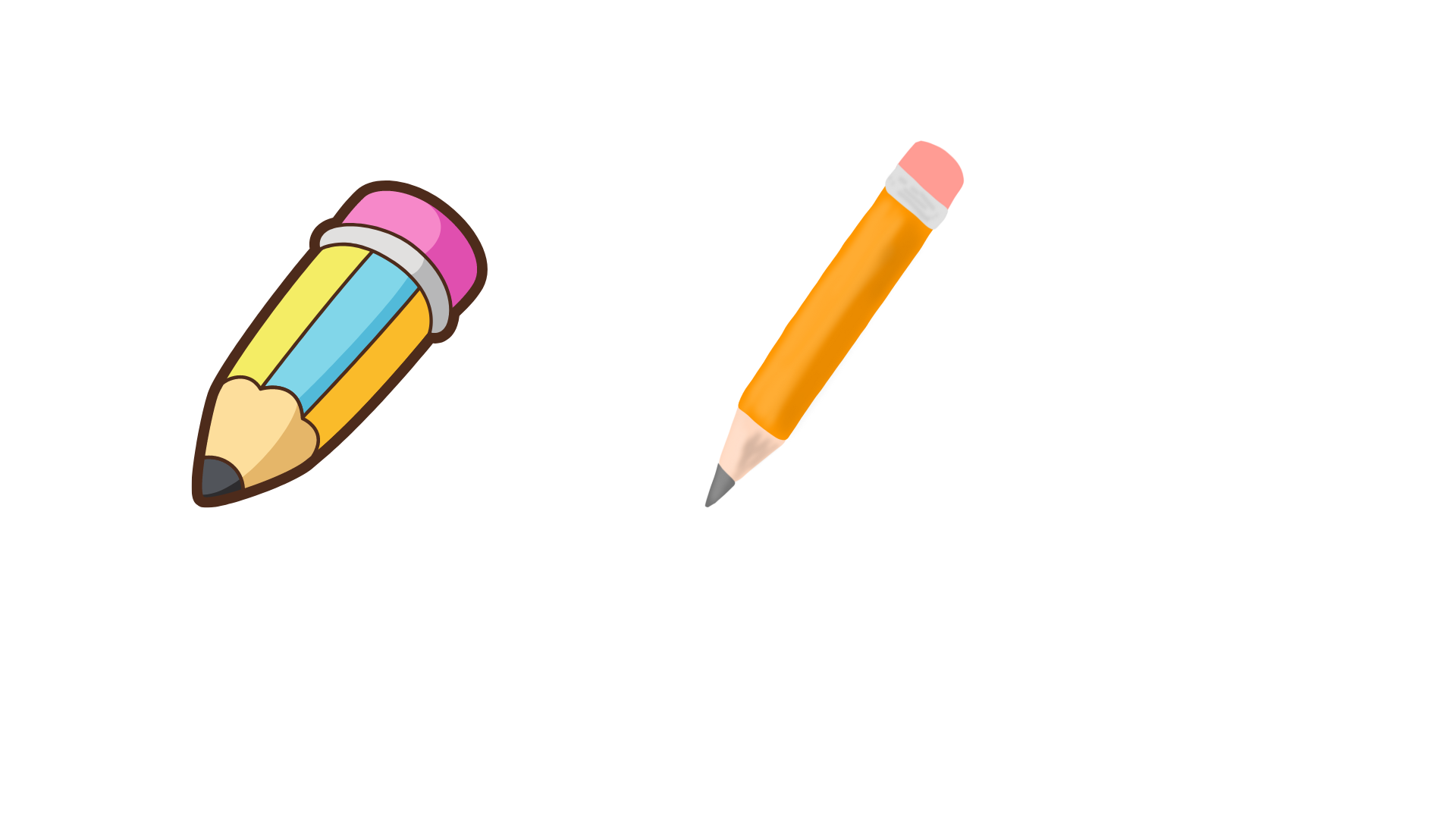 Nối tiếp các câu thành đoạn ngắn.
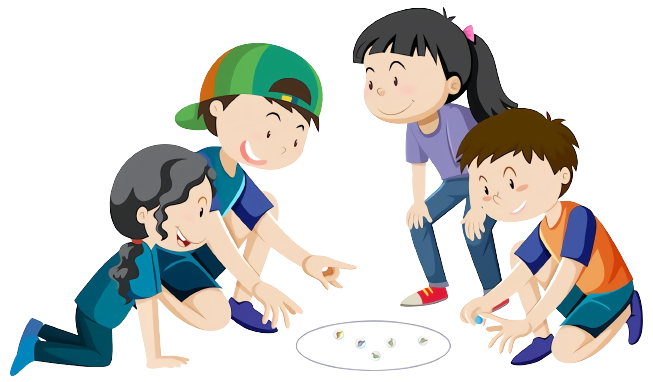 Đặc biệt thú vị hơn khi em được chơi cùng những người bạn của mình.
Trò chơi này 
rất vui.
Chúng em sẽ dùng tay bắn những viên bi sao cho chúng đích mà chúng em muốn.
Em thích trò chơi bắn bi.
Cùng thảo luận
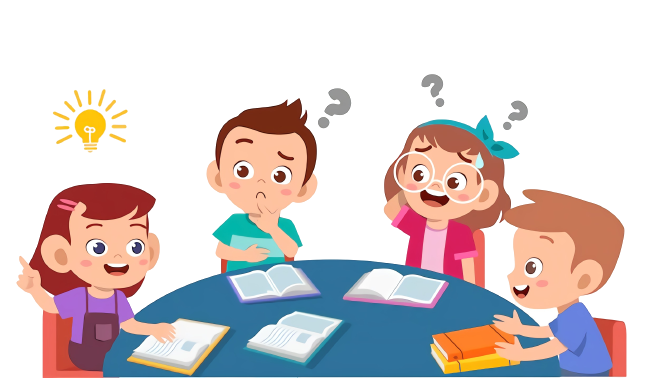 Cùng chia sẻ
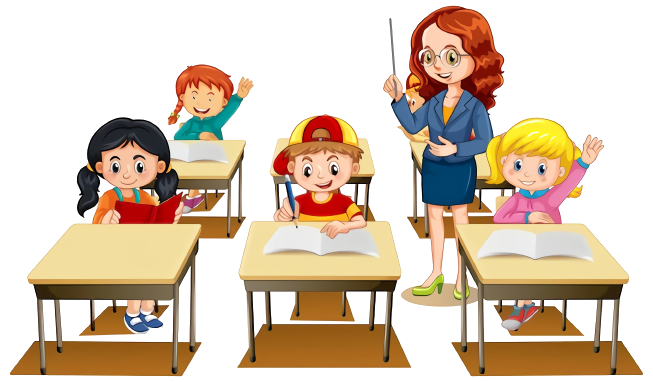 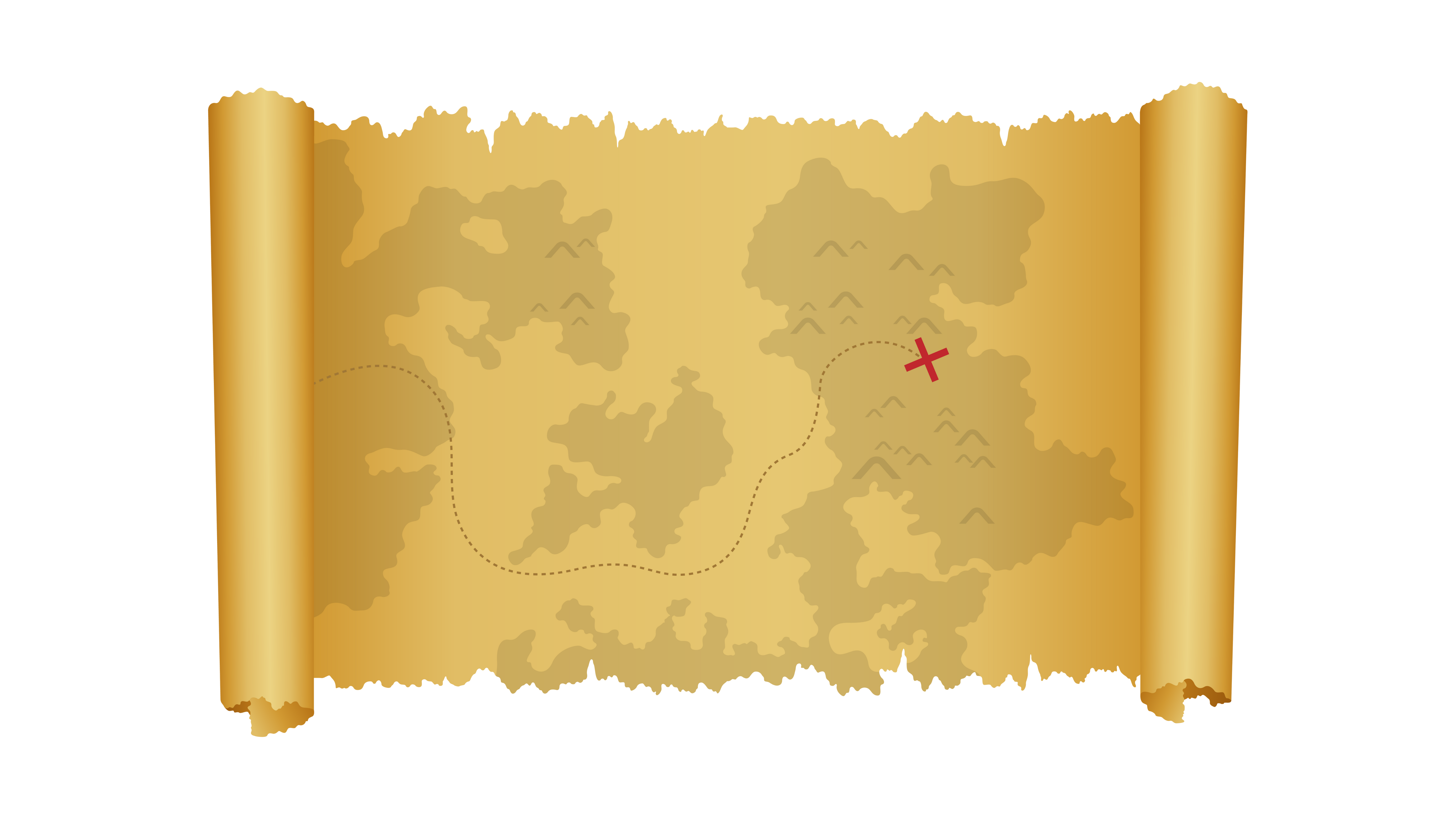 SƠ ĐỒ KHO BÁU
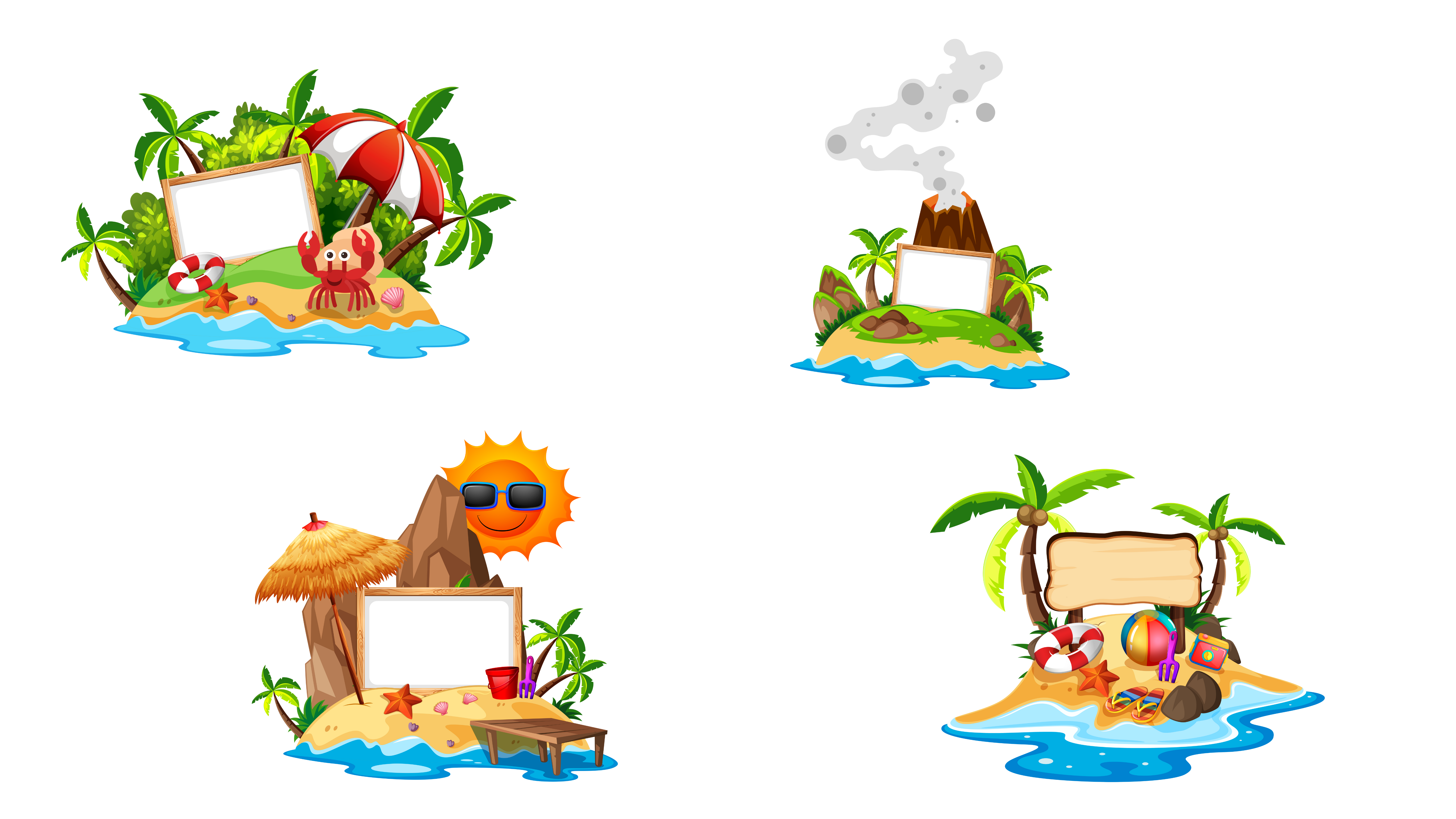 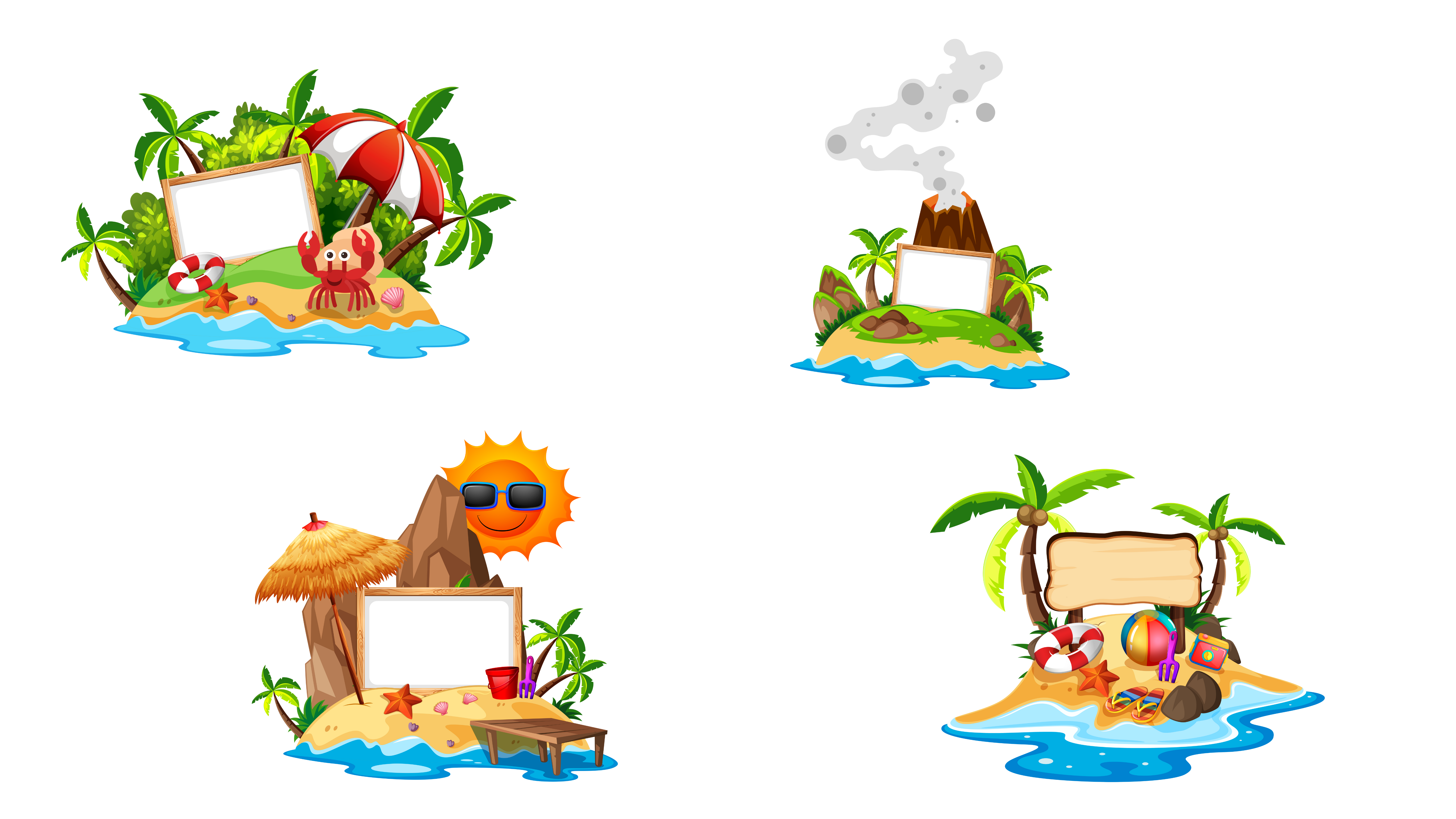 TRẠM 1
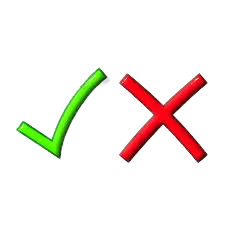 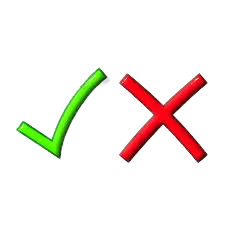 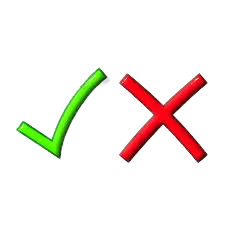 3
X
X
TRẠM 2
X
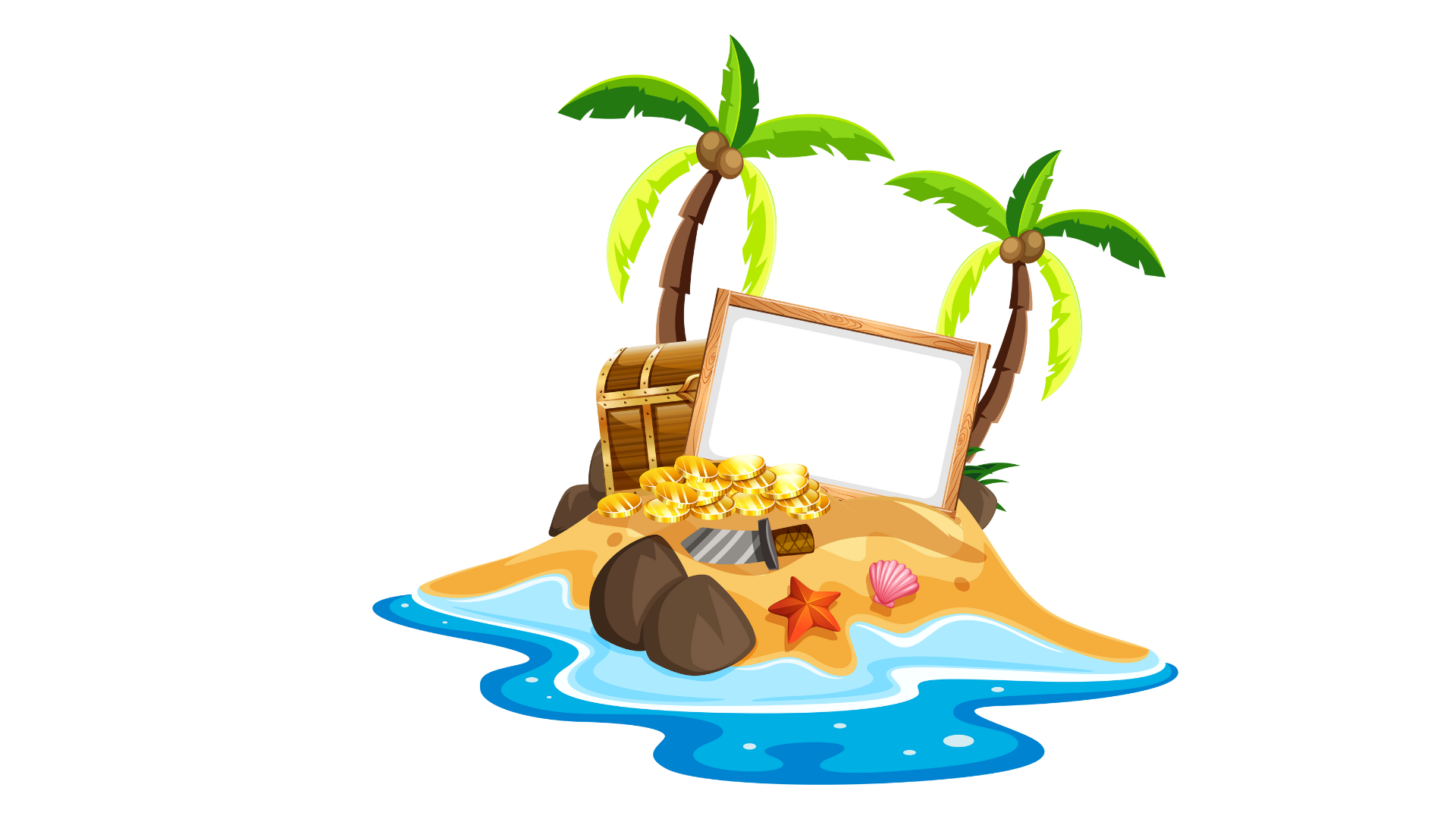 TRẠM 3
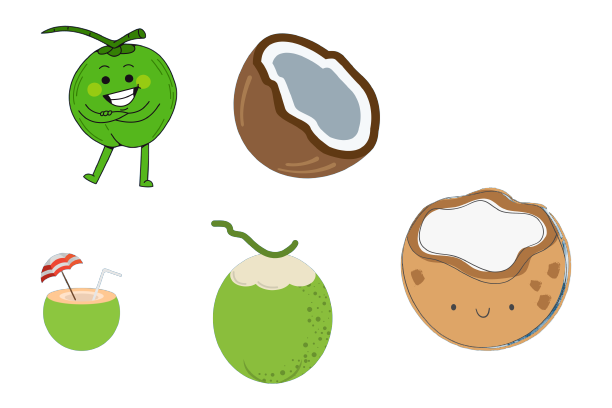 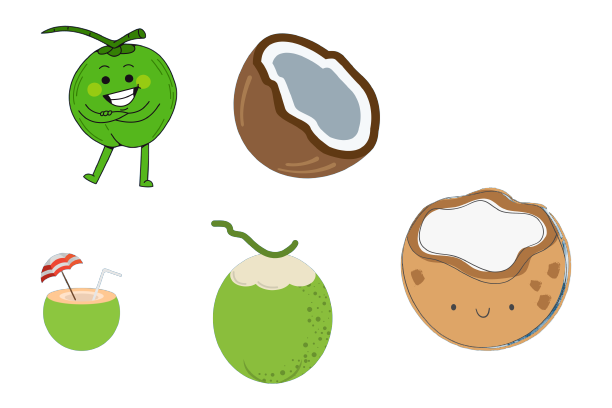 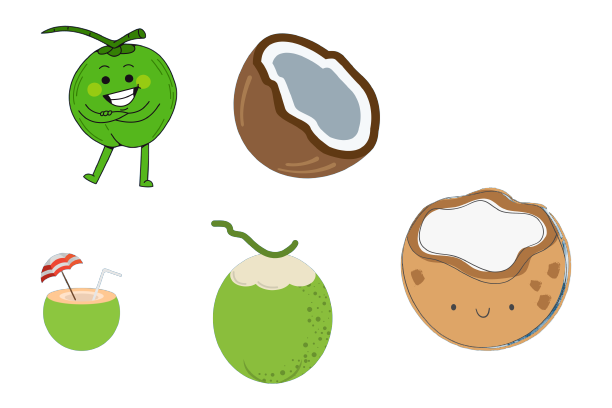 Những chú chim ríu rít         như muốn trò chuyện cùng chúng em.
Thay từ ngữ trả lời câu hỏi Khi nào? Hoặc
, học sinh ùa ra sân như đàn ong vỡ tổ.
Các bạn hào hứng chơi nhảy dây         .
a)
b)
c)
3
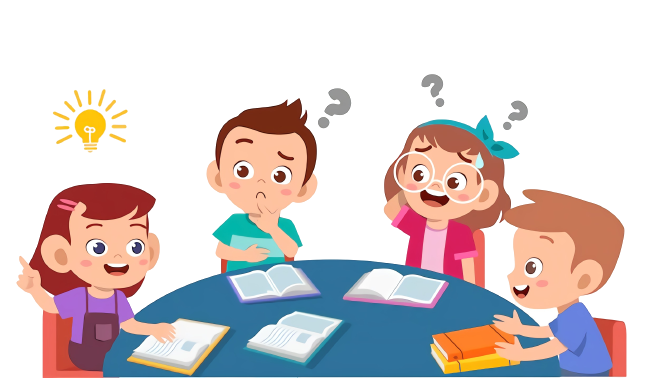 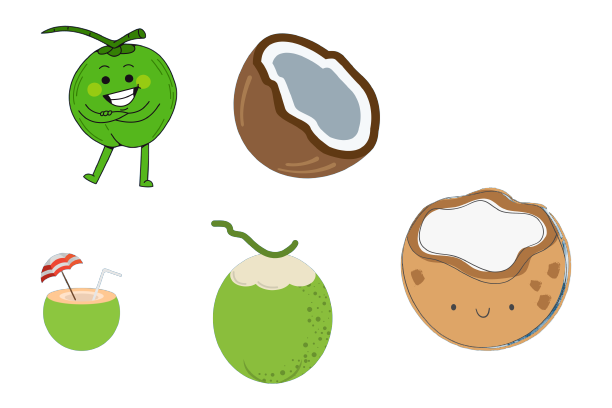 Ở đâu? Phù hợp với mỗi
Lưu ý
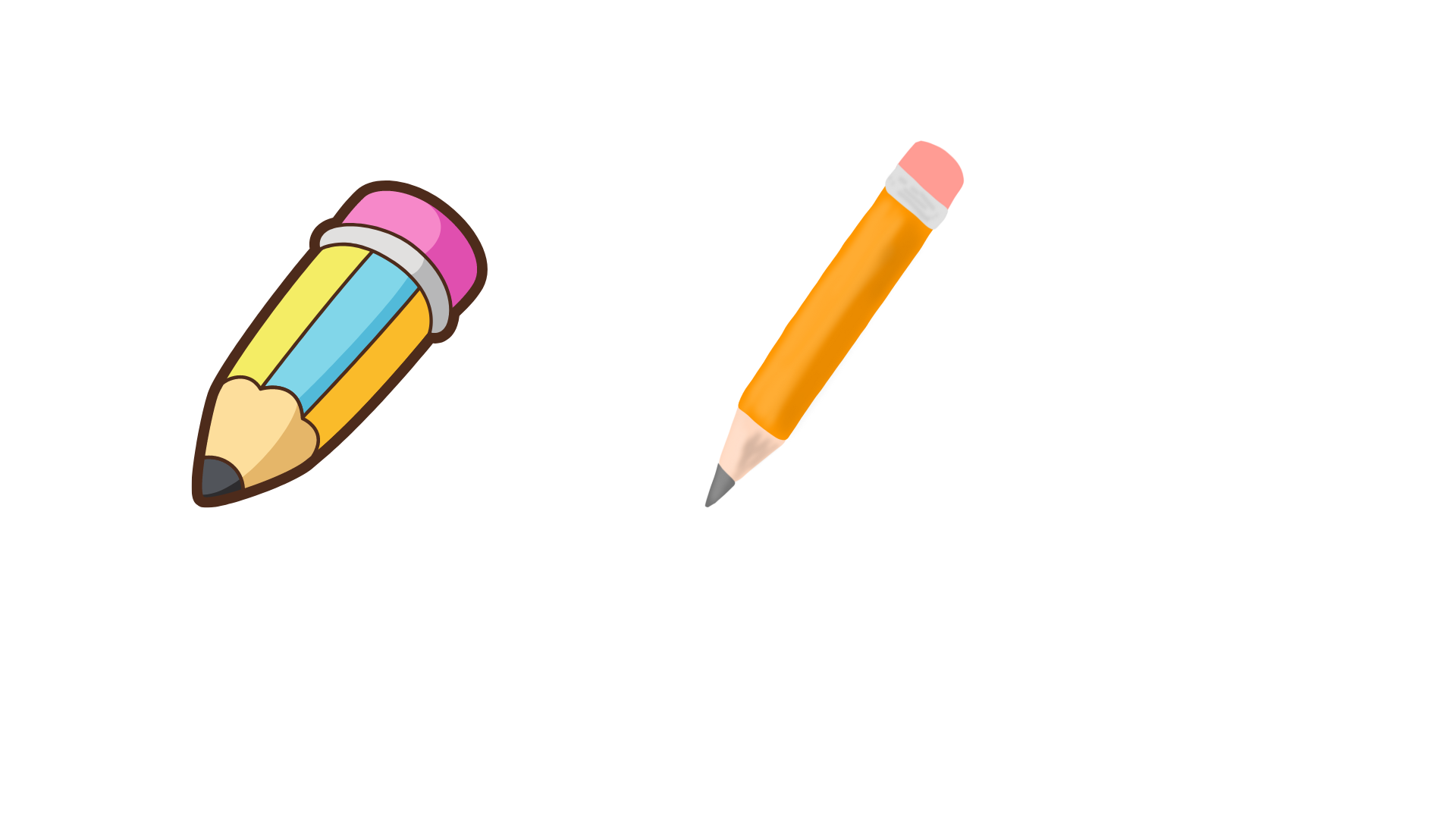 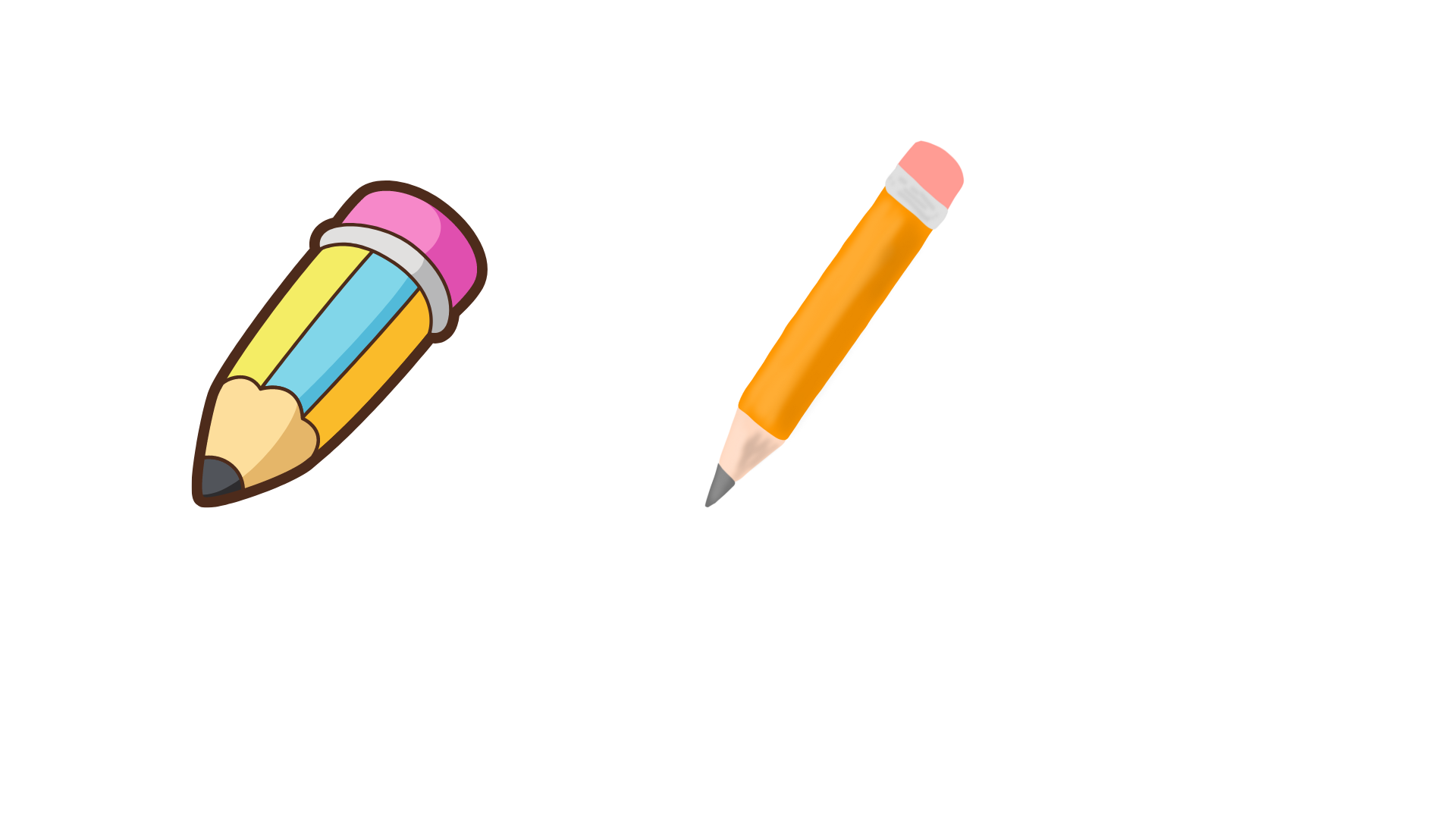 Viết các từ ngữ trả lời câu hỏi Khi nào? vào thẻ từ màu xanh
Viết các từ ngữ trả lời câu hỏi Ở đâu? 
vào thẻ từ màu hồng
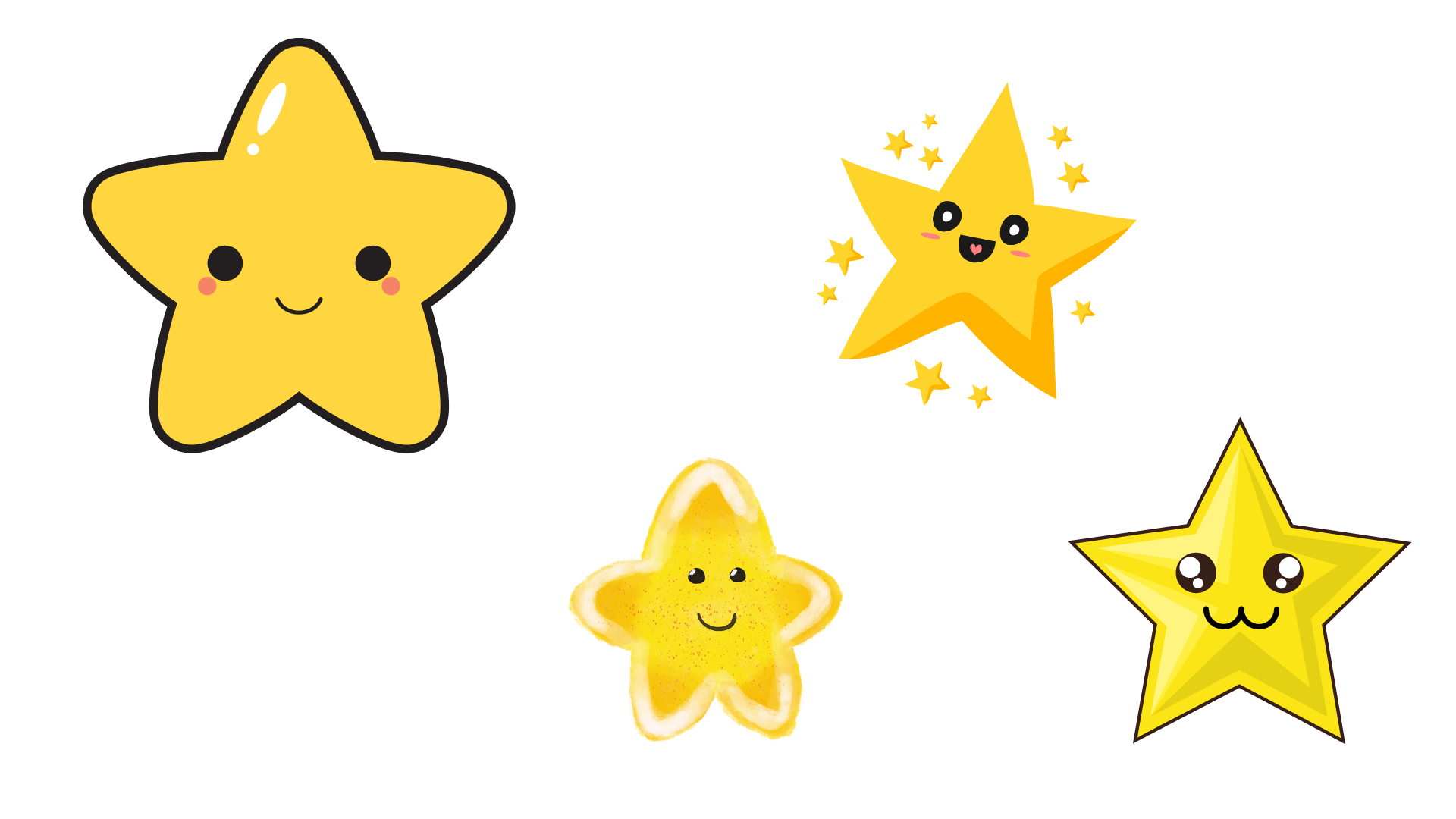 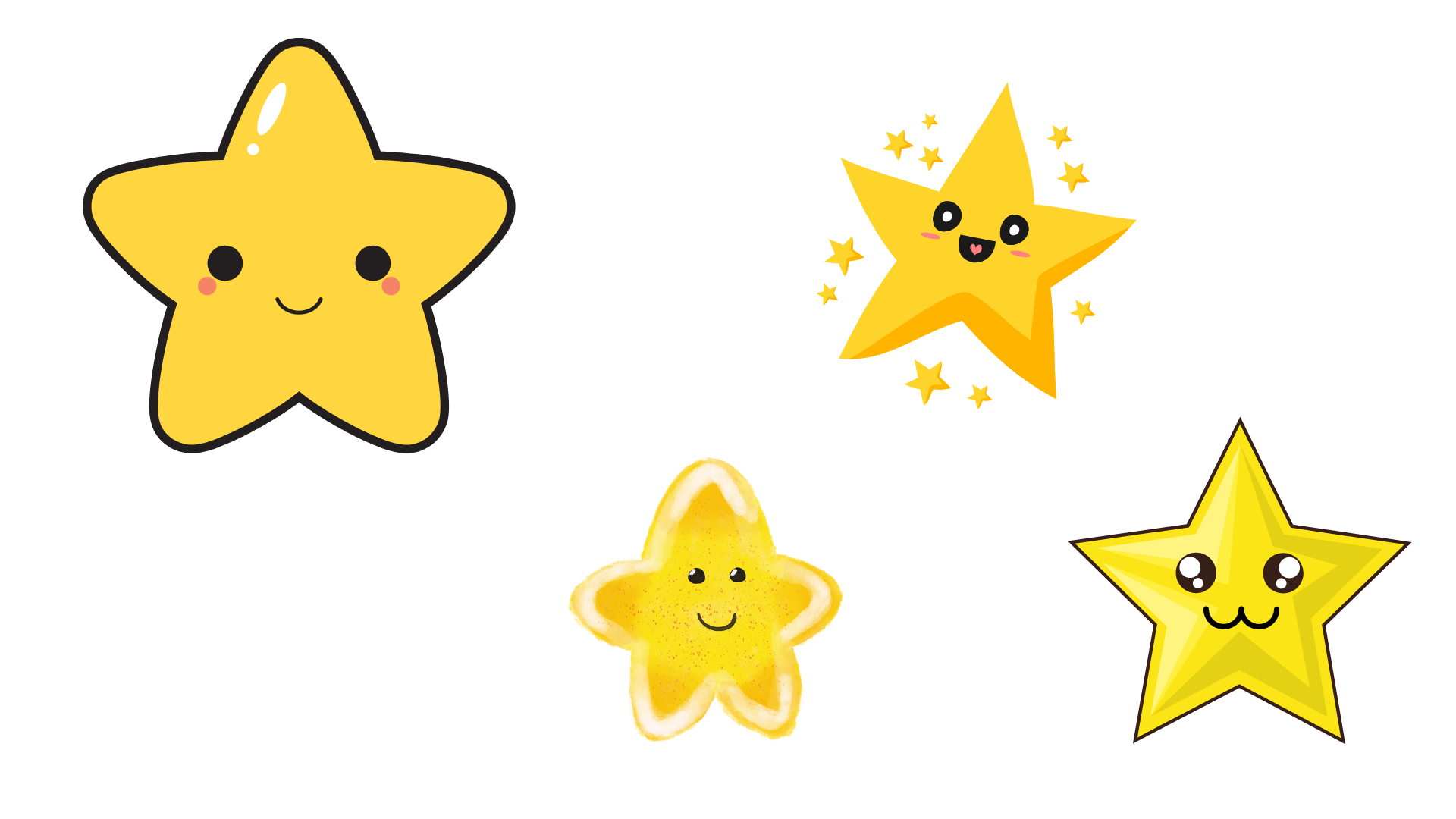 Khi nào
Ở đâu
………………………………………………………………
………………………………
………………………………………………………………………………………………
Cùng thảo luận
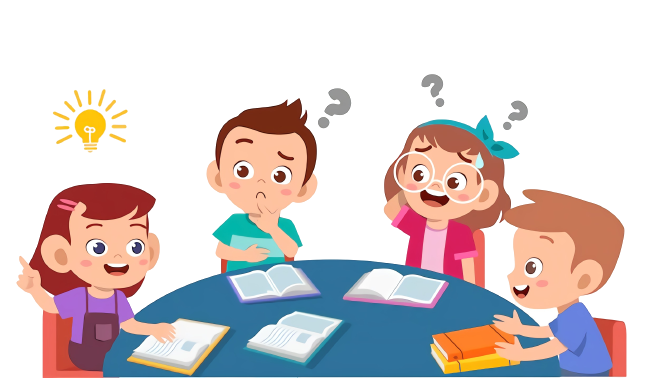 Cùng chia sẻ
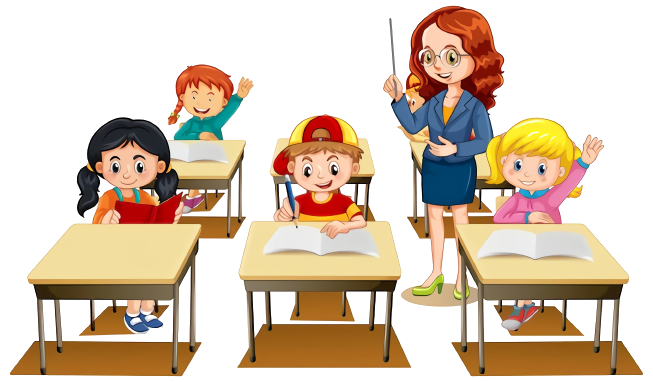 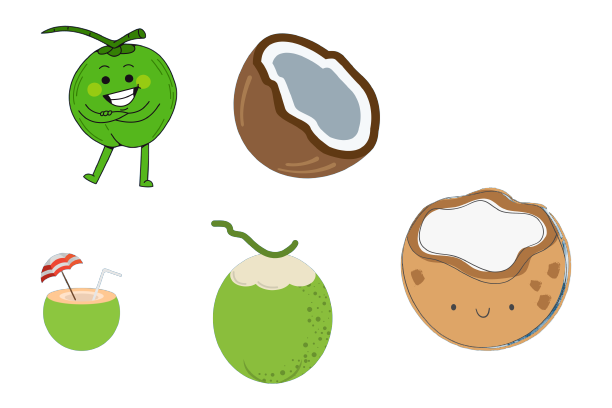 Thay từ ngữ trả lời câu hỏi Khi nào? Hoặc
, học sinh ùa ra sân như đàn ong vỡ tổ.
a)
3
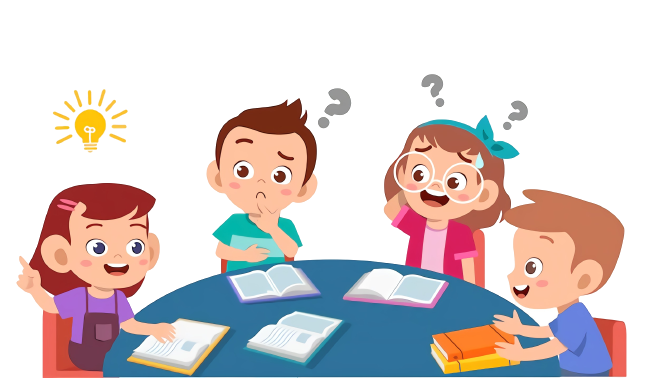 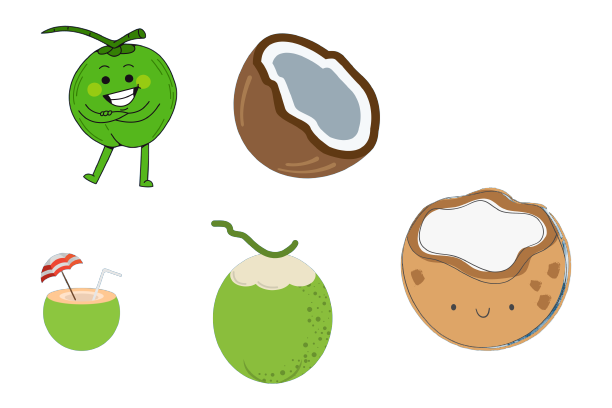 Ở đâu? Phù hợp với mỗi
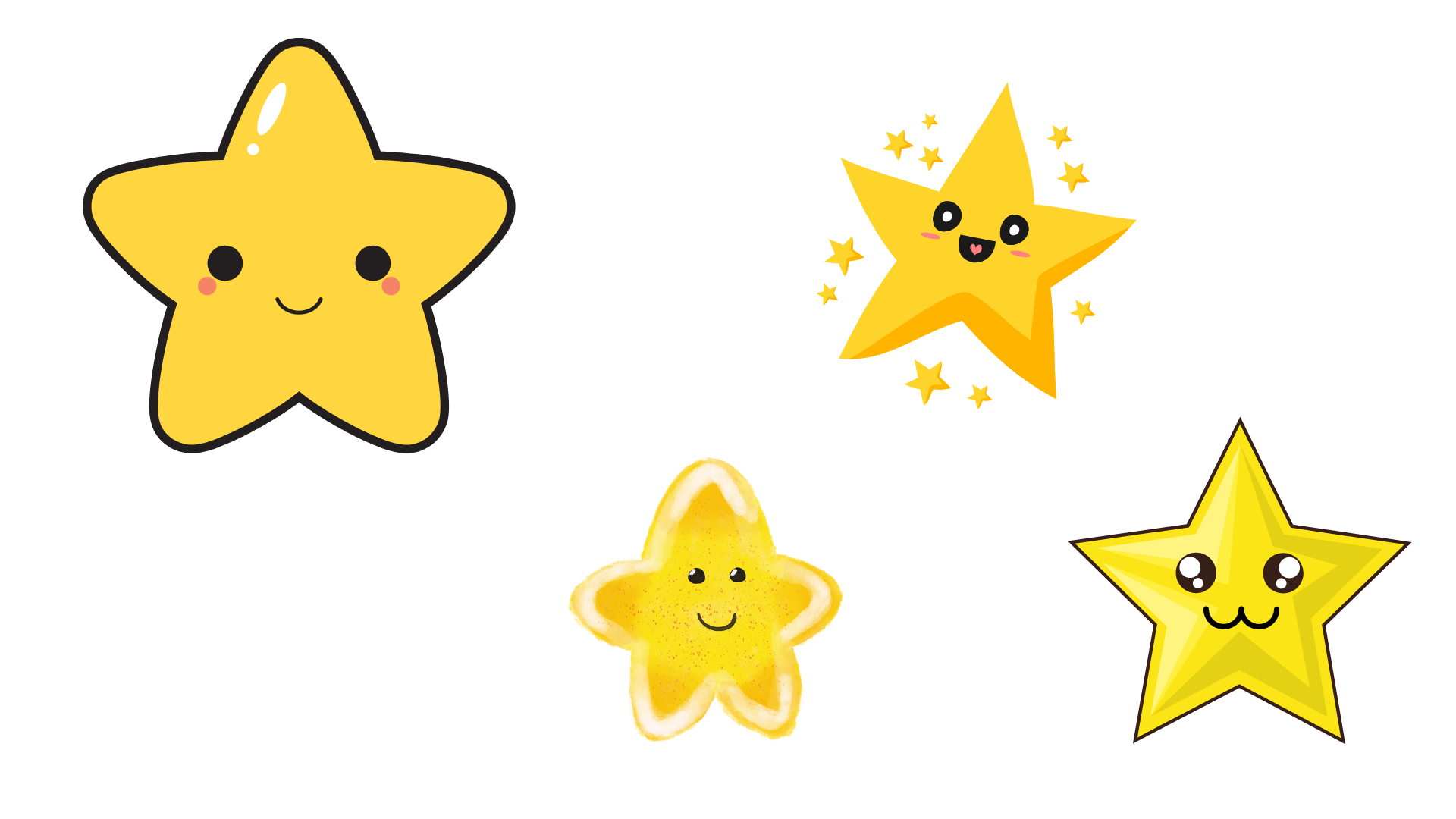 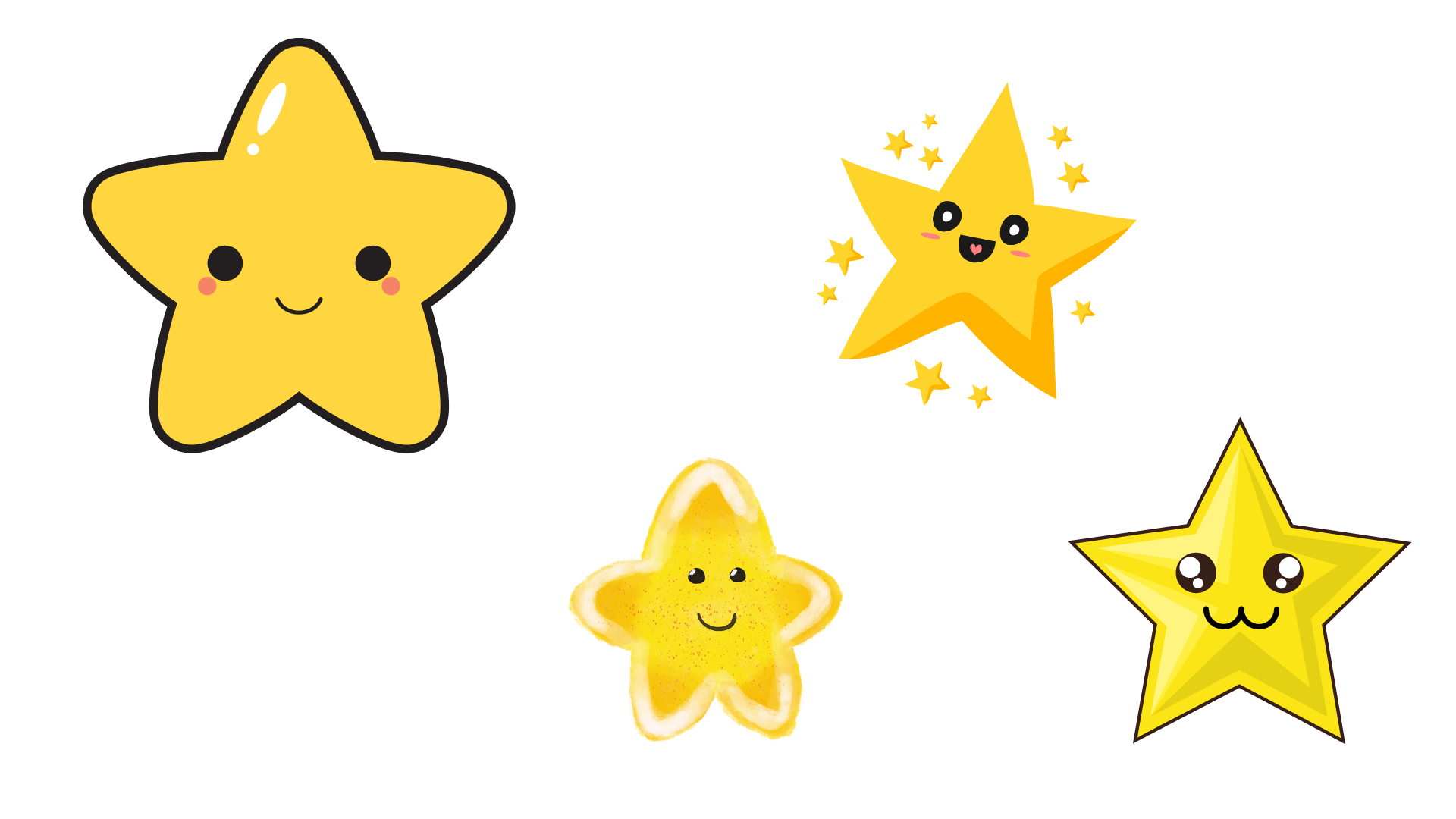 Khi nào
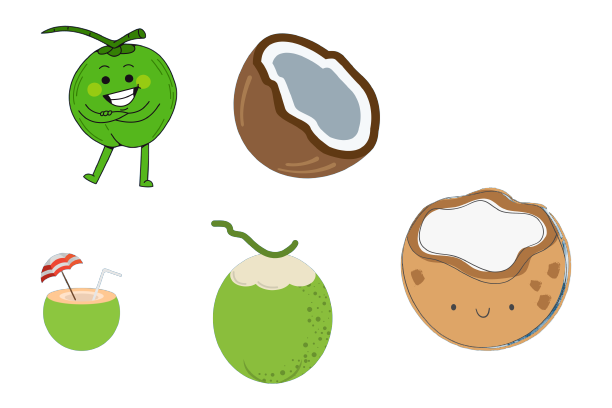 Ở đâu
Giờ ra chơi
Ở sân trường
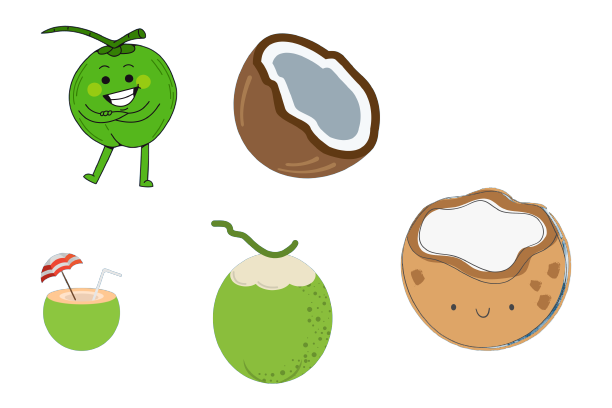 Thay từ ngữ trả lời câu hỏi Khi nào? Hoặc
Các bạn hào hứng chơi nhảy dây         .
b)
3
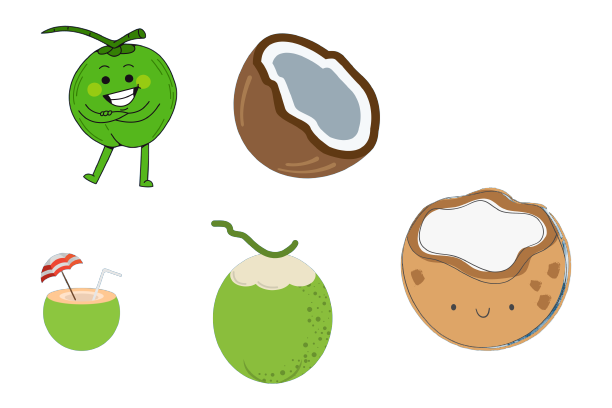 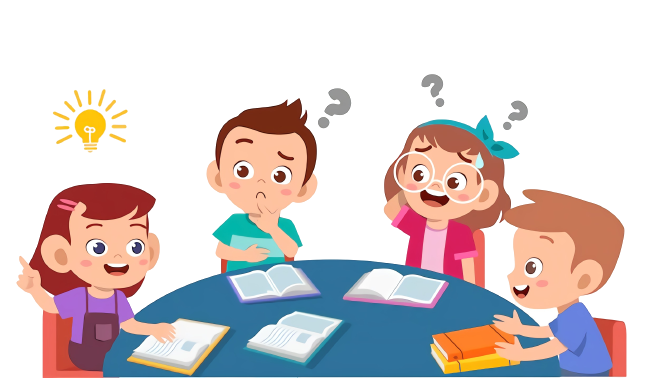 Ở đâu? Phù hợp với mỗi
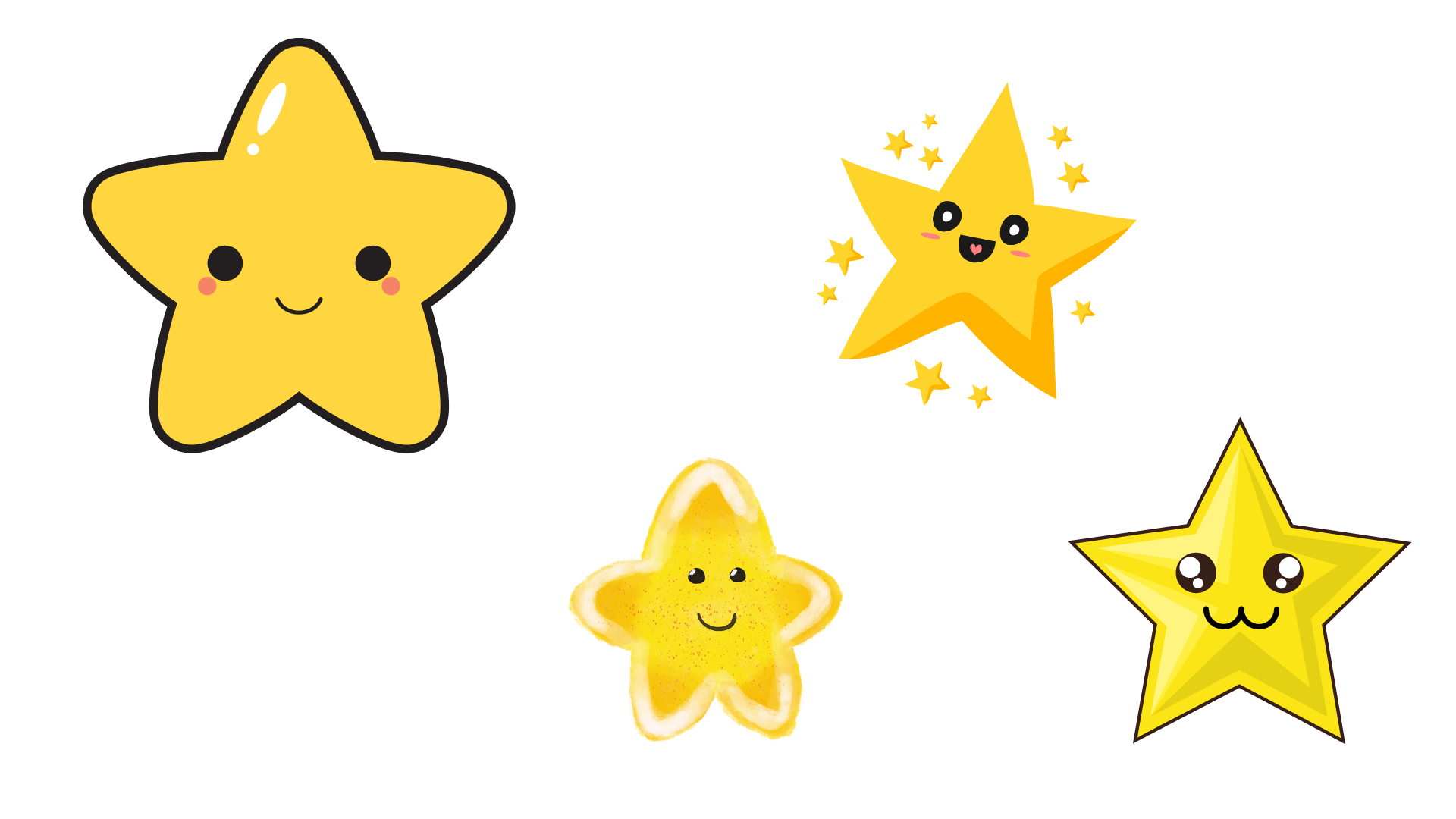 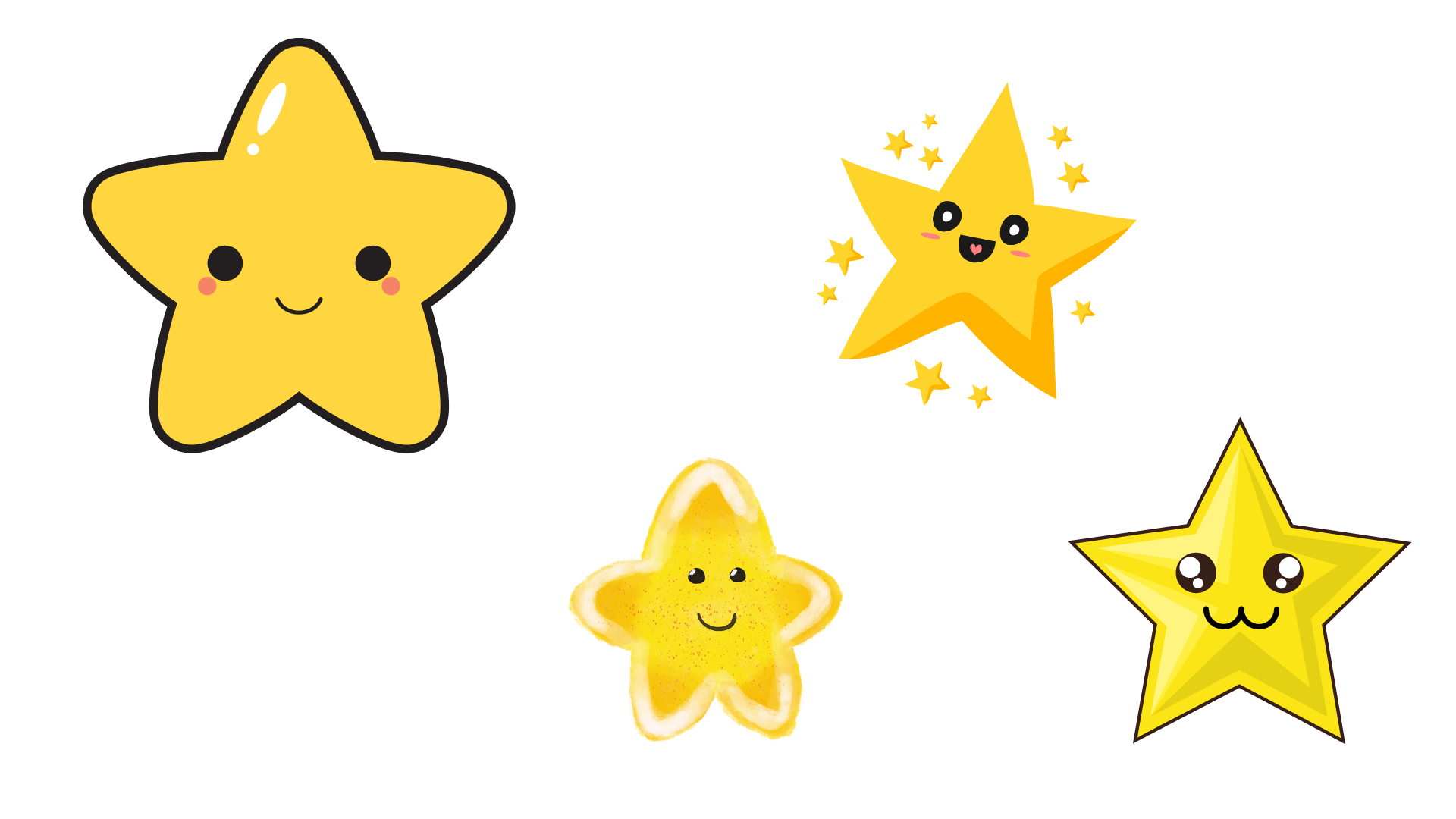 Khi nào
Ở đâu
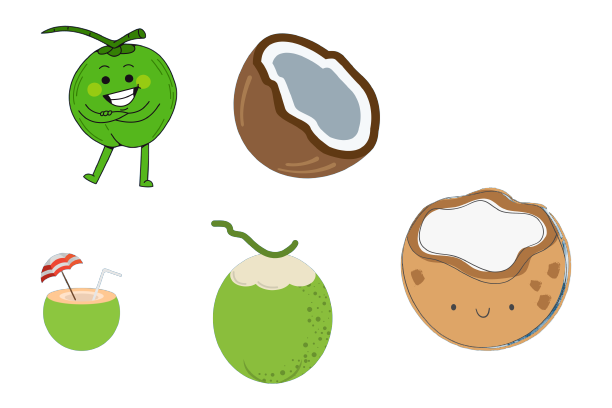 Dưới tán bàng
Trong giờ ra chơi
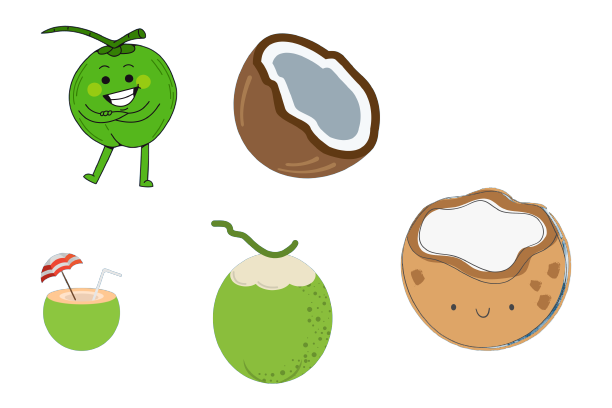 c)
Những chú chim ríu rít         như muốn trò chuyện cùng chúng em.
Thay từ ngữ trả lời câu hỏi Khi nào? Hoặc
3
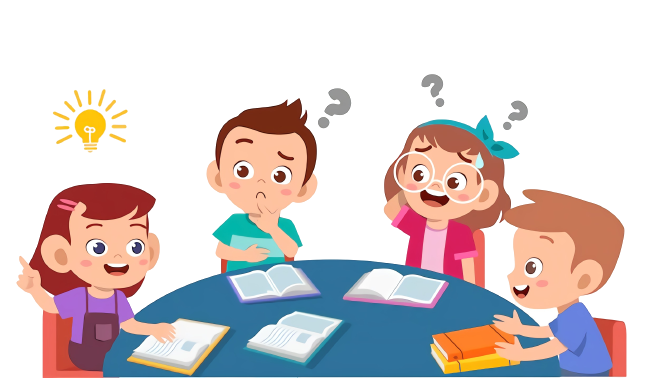 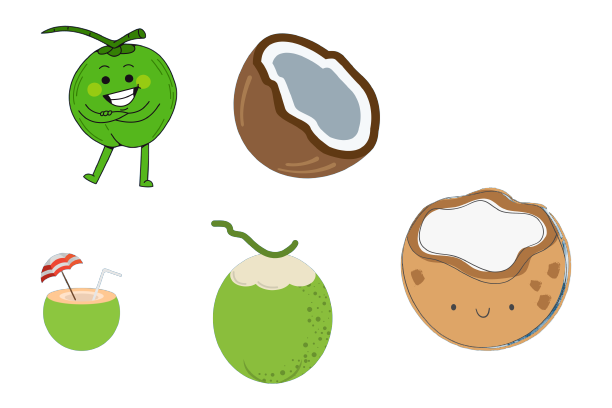 Ở đâu? Phù hợp với mỗi
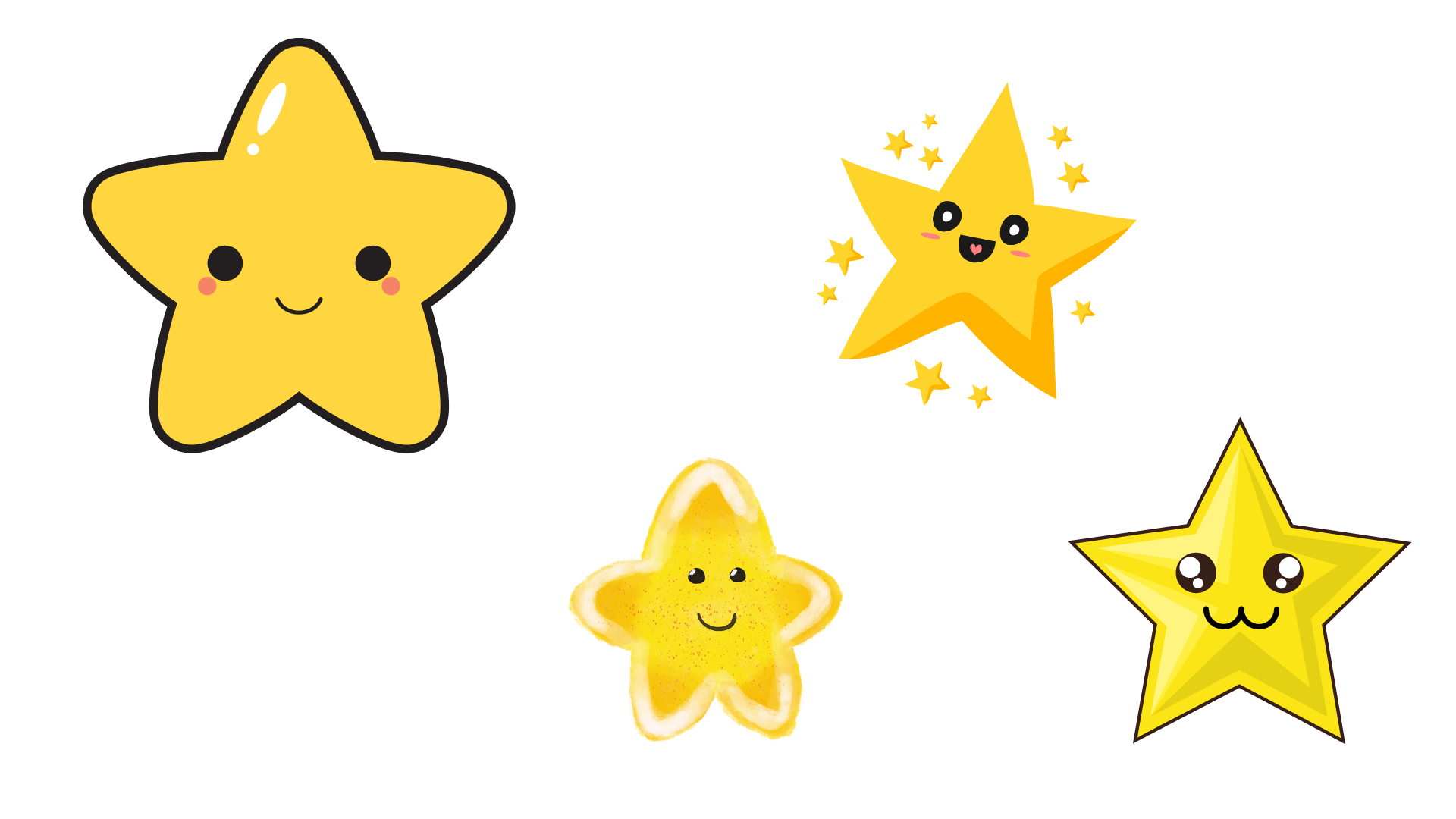 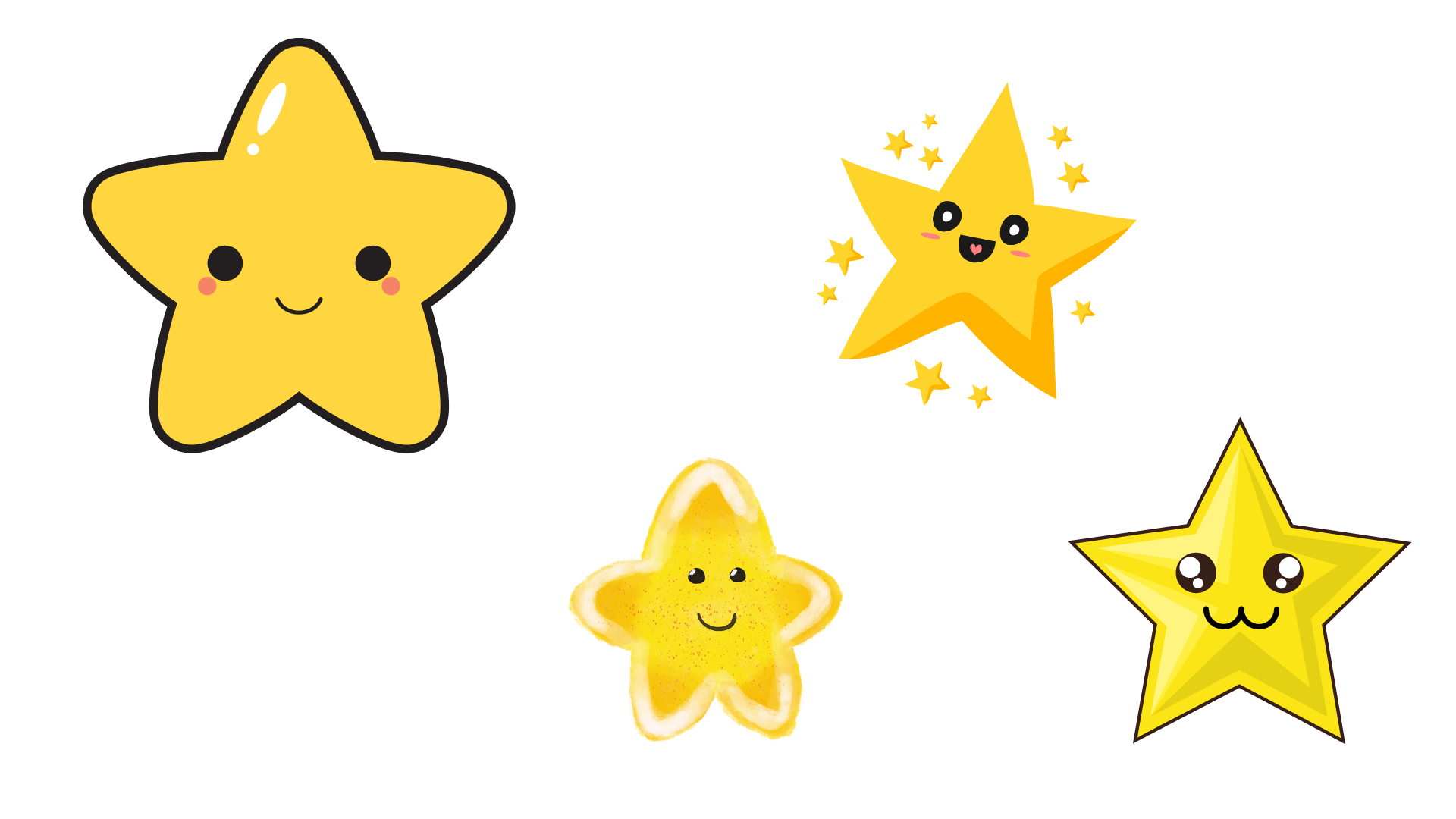 Khi nào
Ở đâu
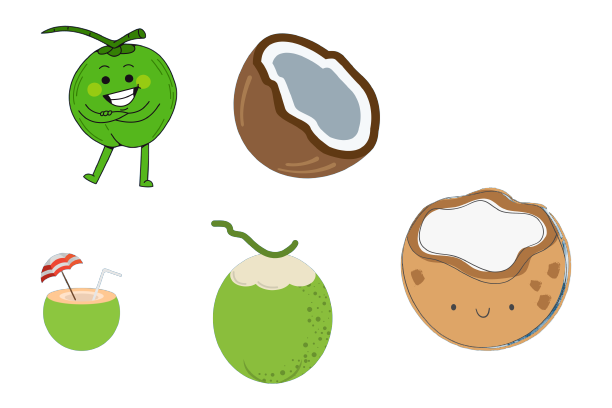 Suốt buổi sáng
Trên cây
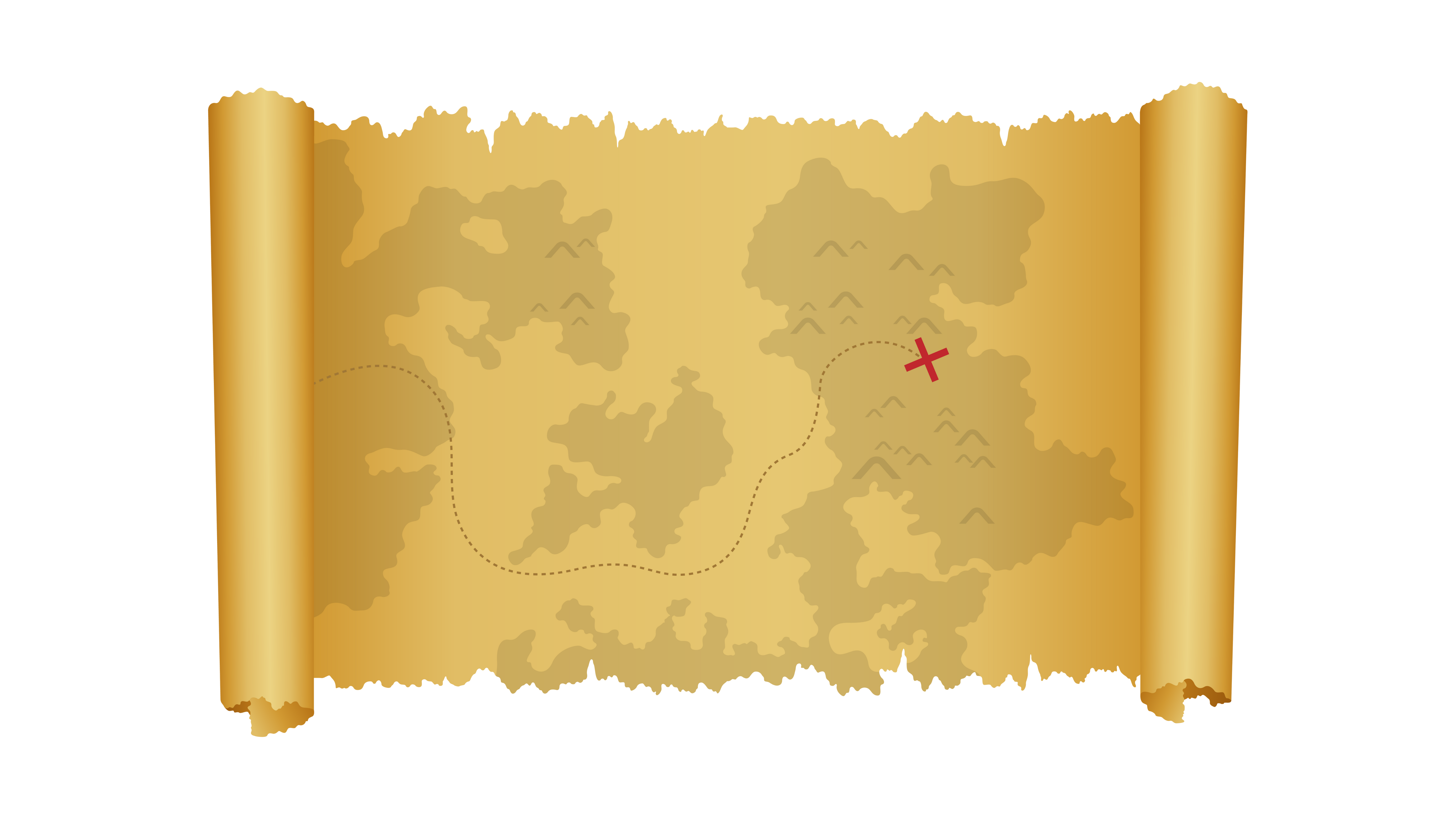 Chúc mừng các bạn đã chinh phục
được các thử thách. Đây chính
là phần thưởng dành cho bạn.
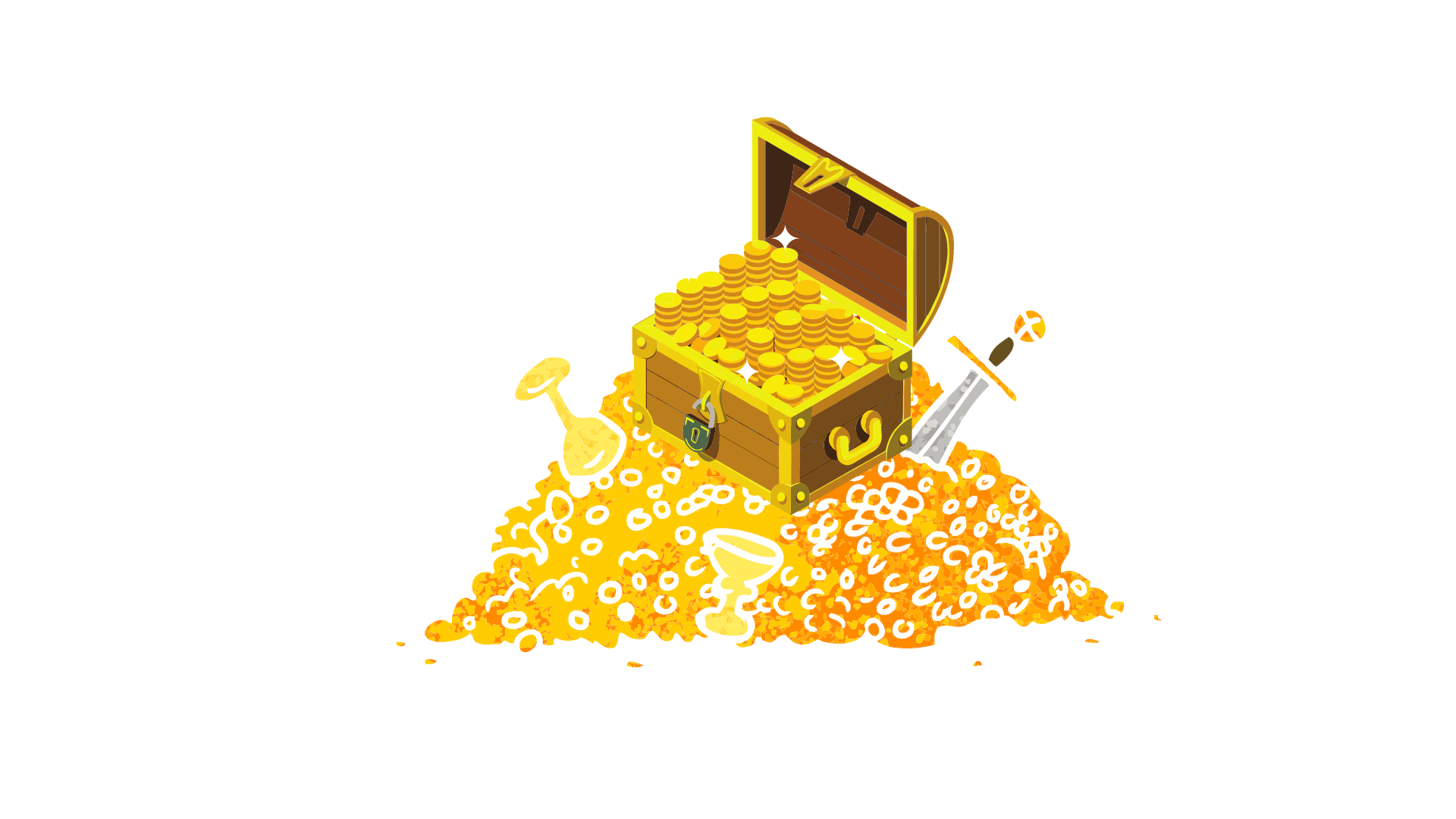 Vận Dụng
Cùng ôn bài
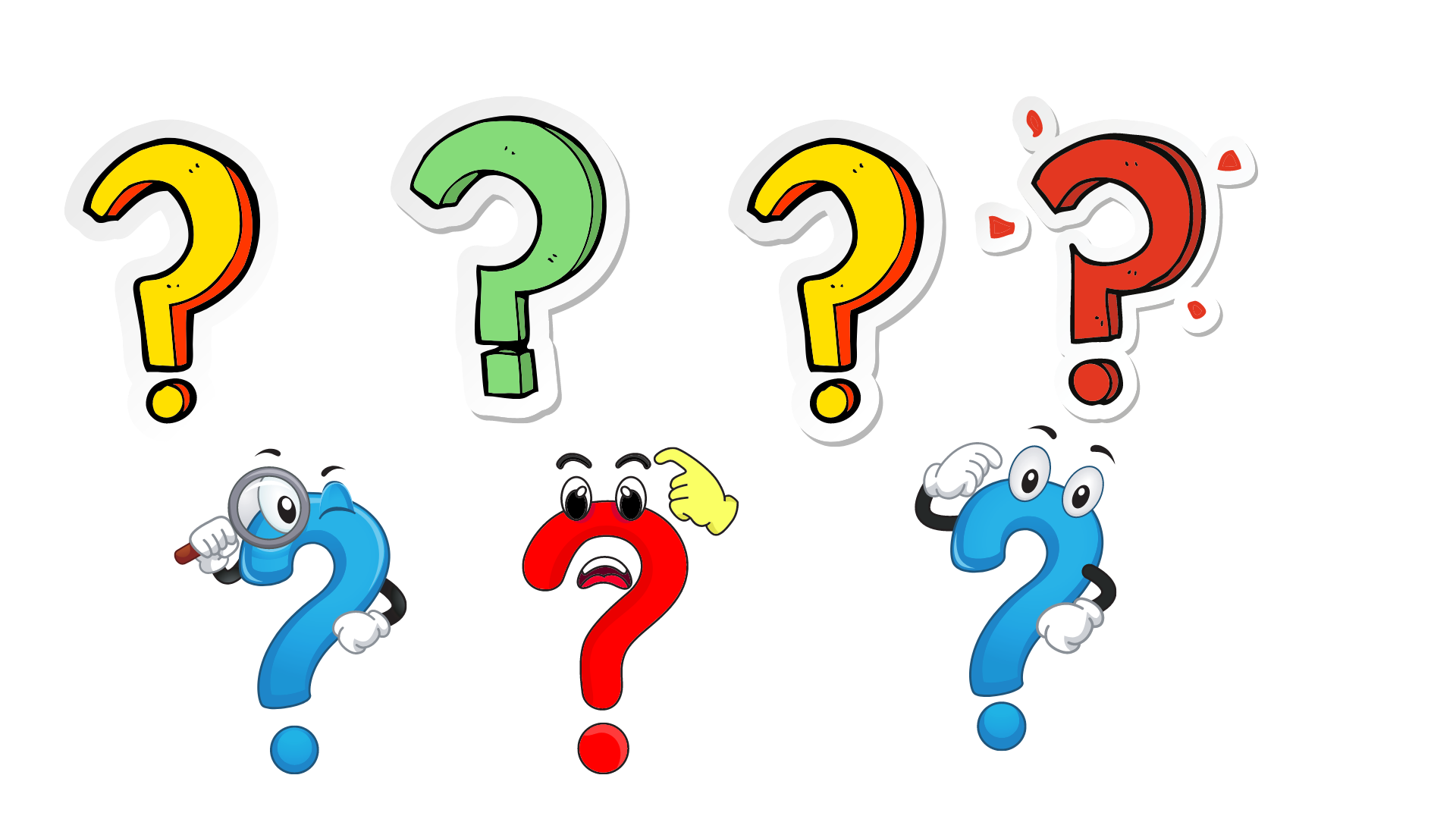 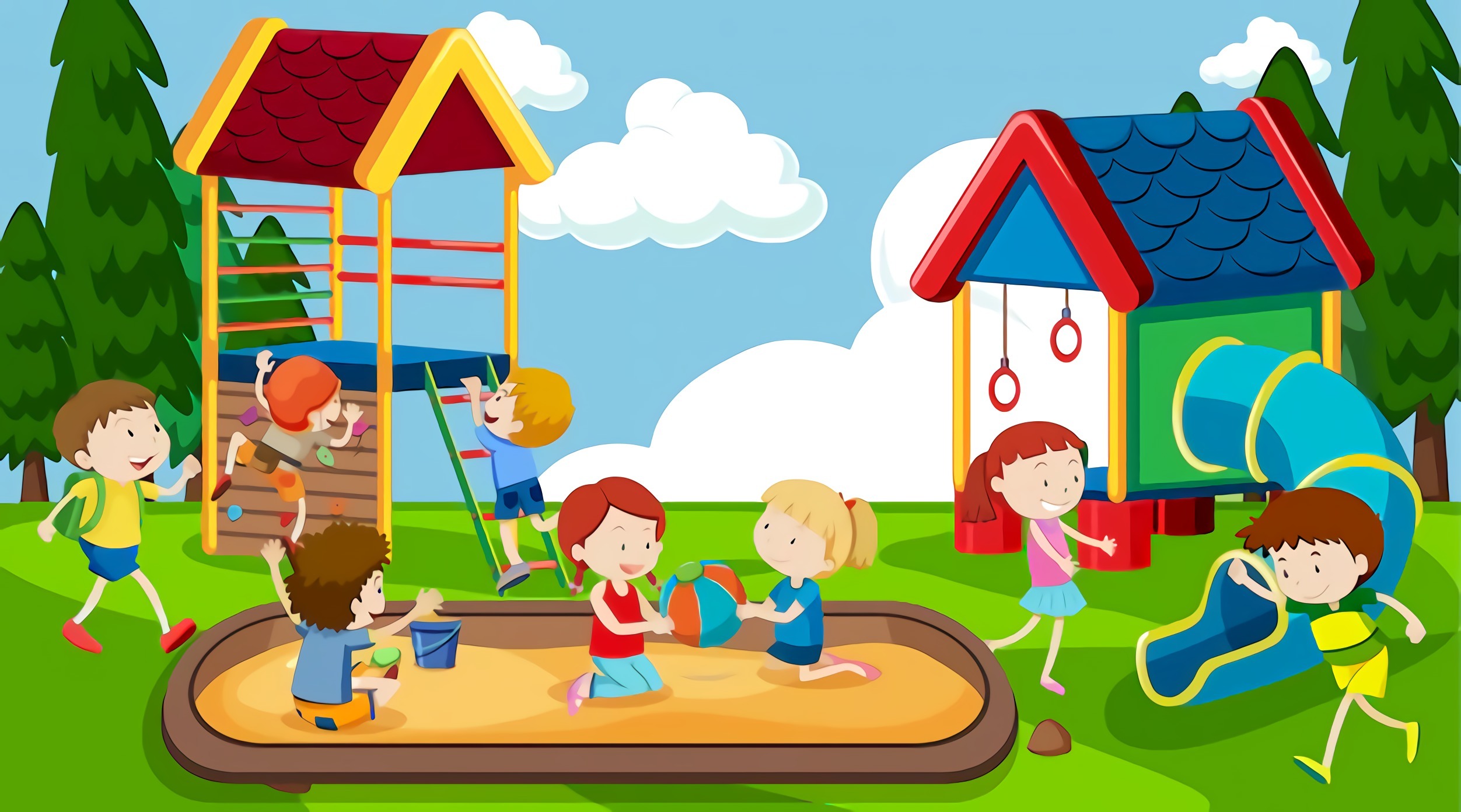 Đặt câu có từ ngữ trả lời câu hỏi 
Khi nào? hoặc Ở đâu? khi quan sát hình :
Cùng chia sẻ
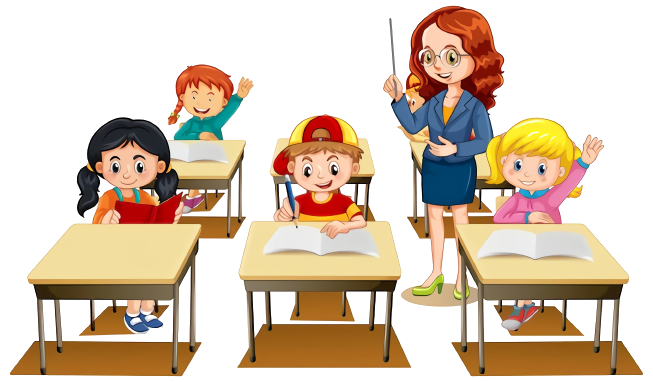 Dặn dò
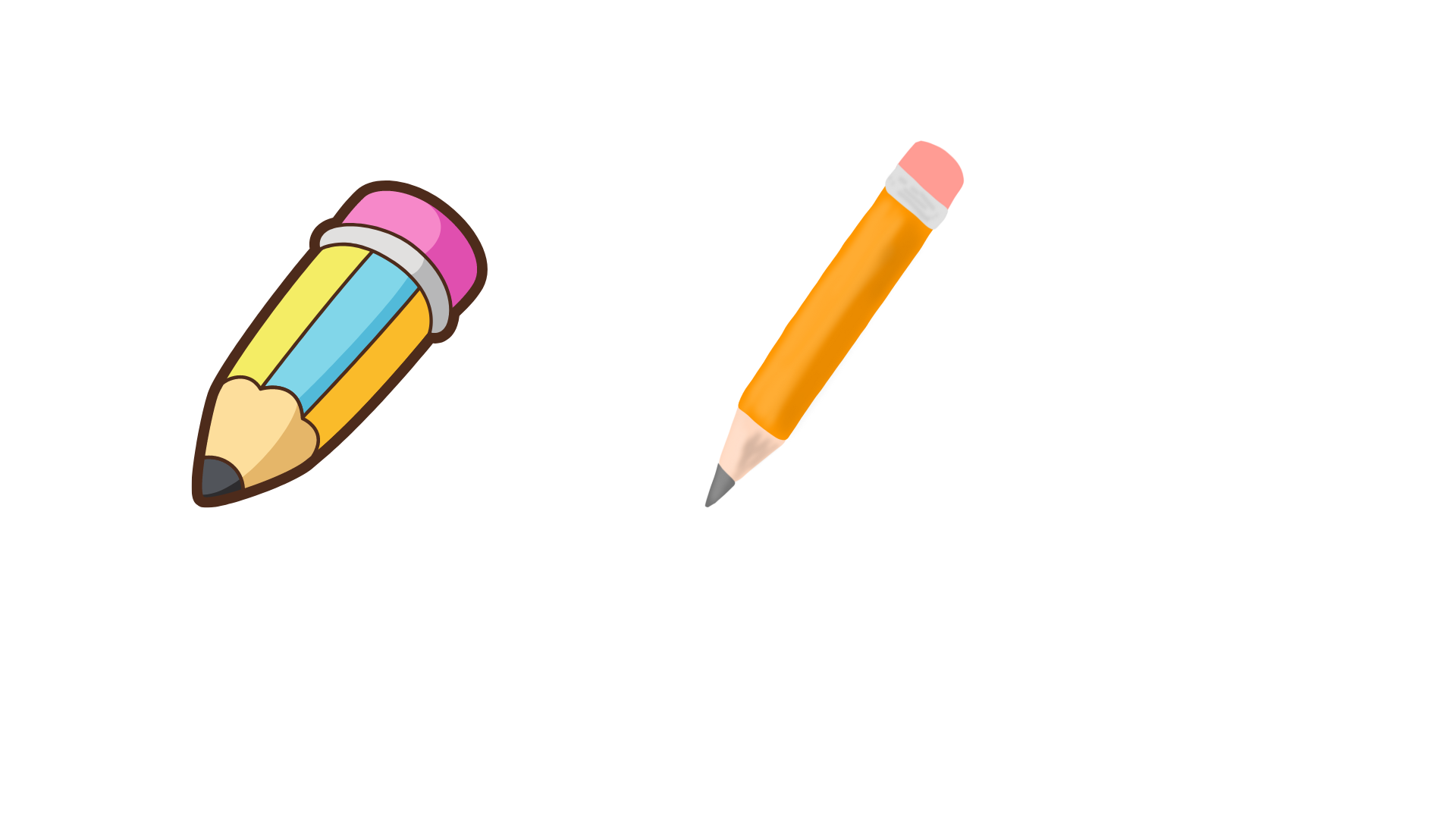 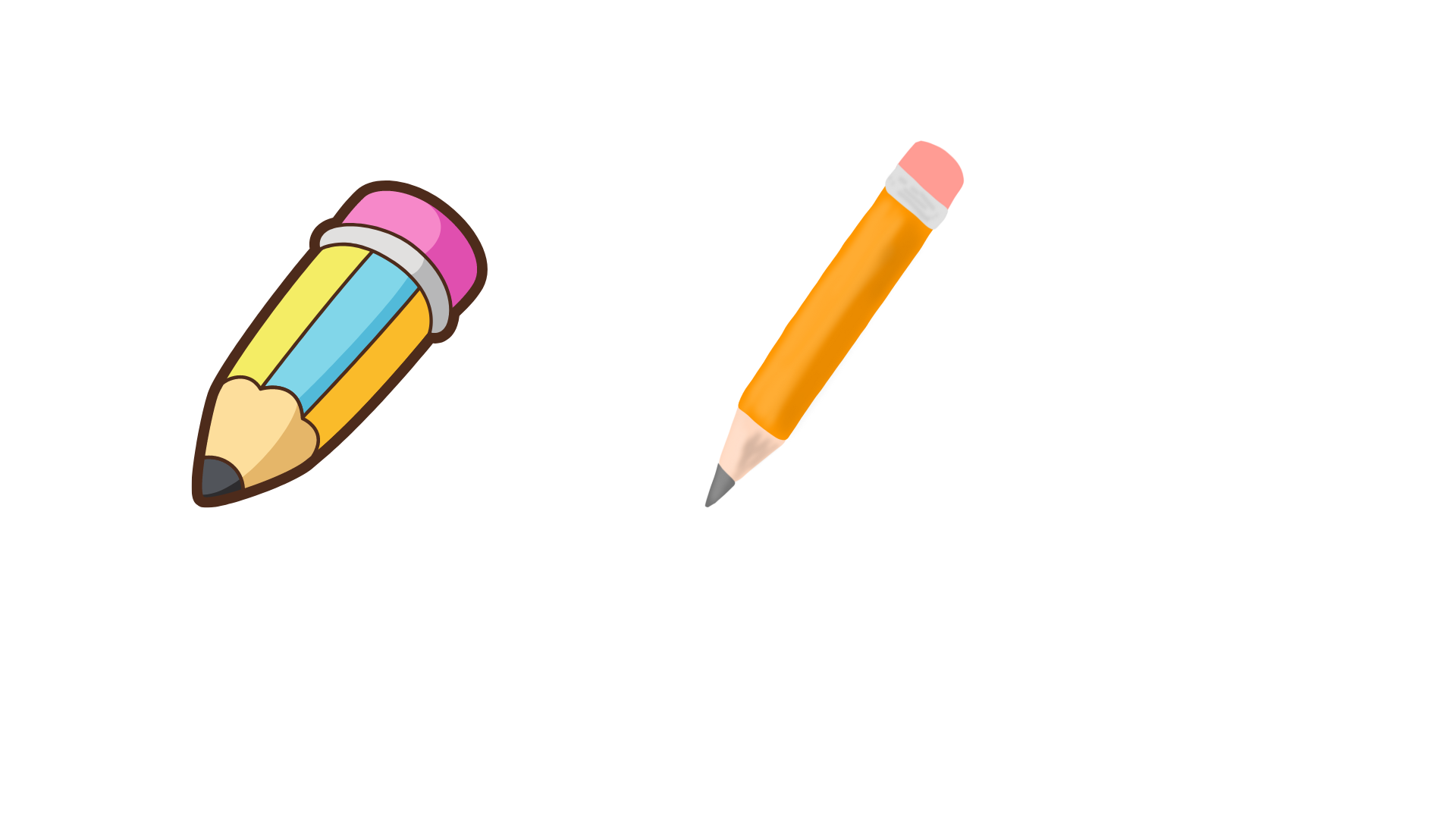 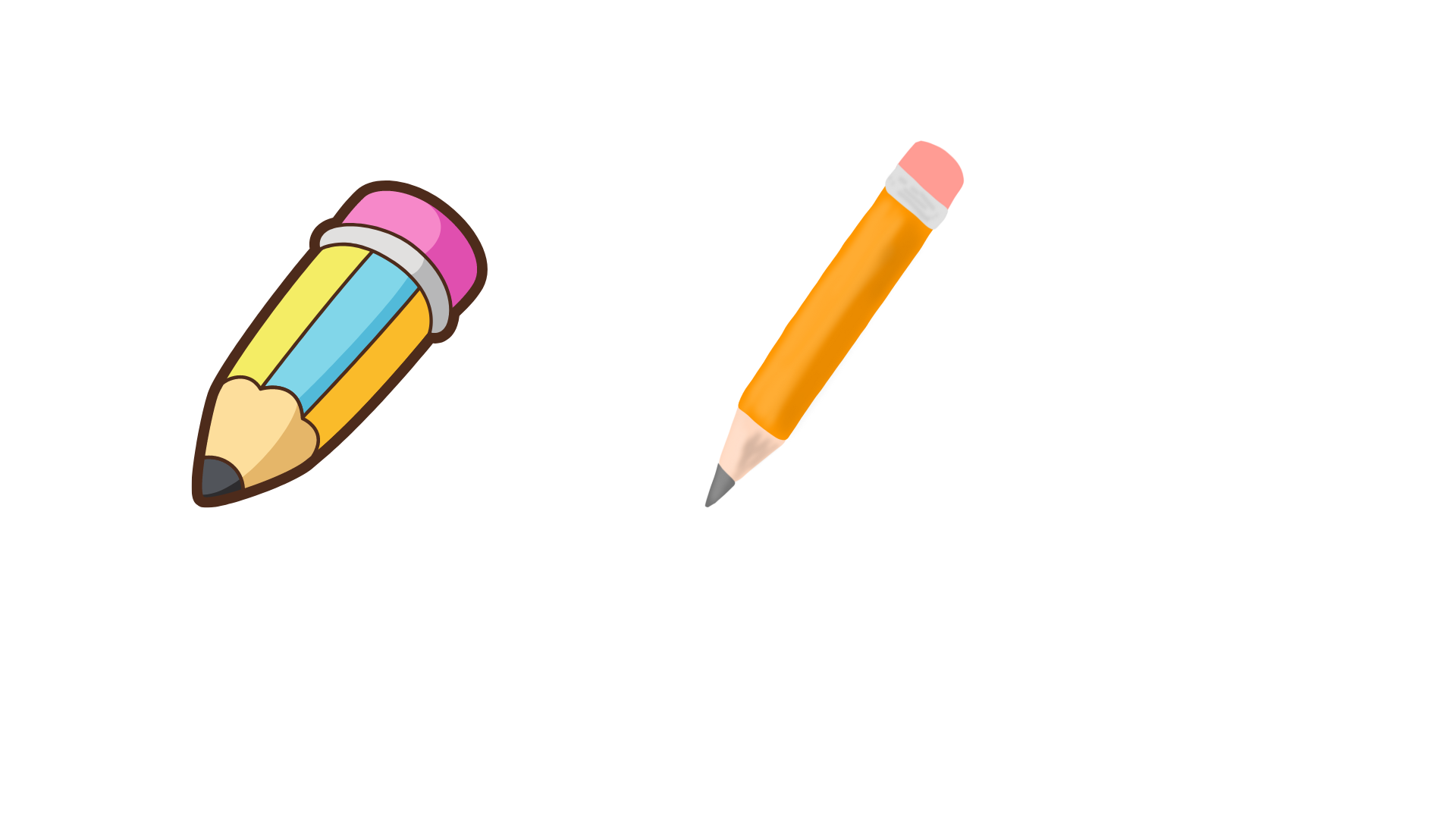 GV điền vào đây
GV điền vào đây
GV điền vào đây
Tạm Biệt
Và 
Hẹn Gặp Lại